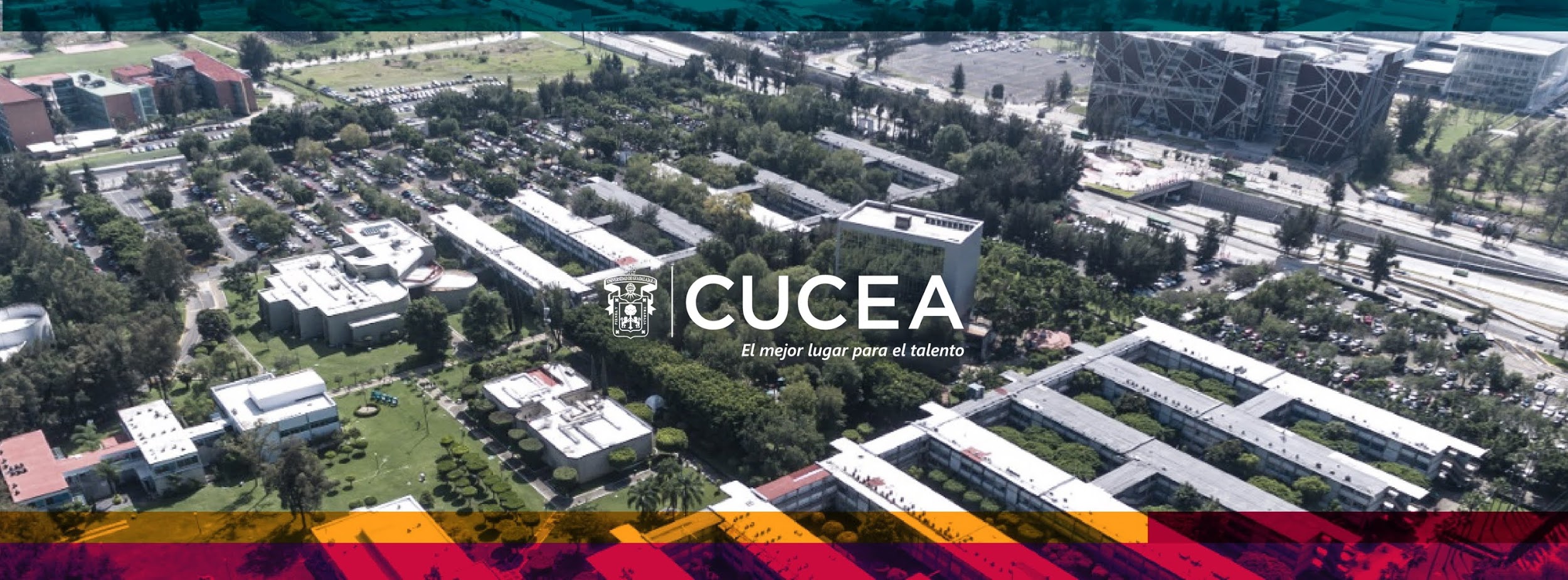 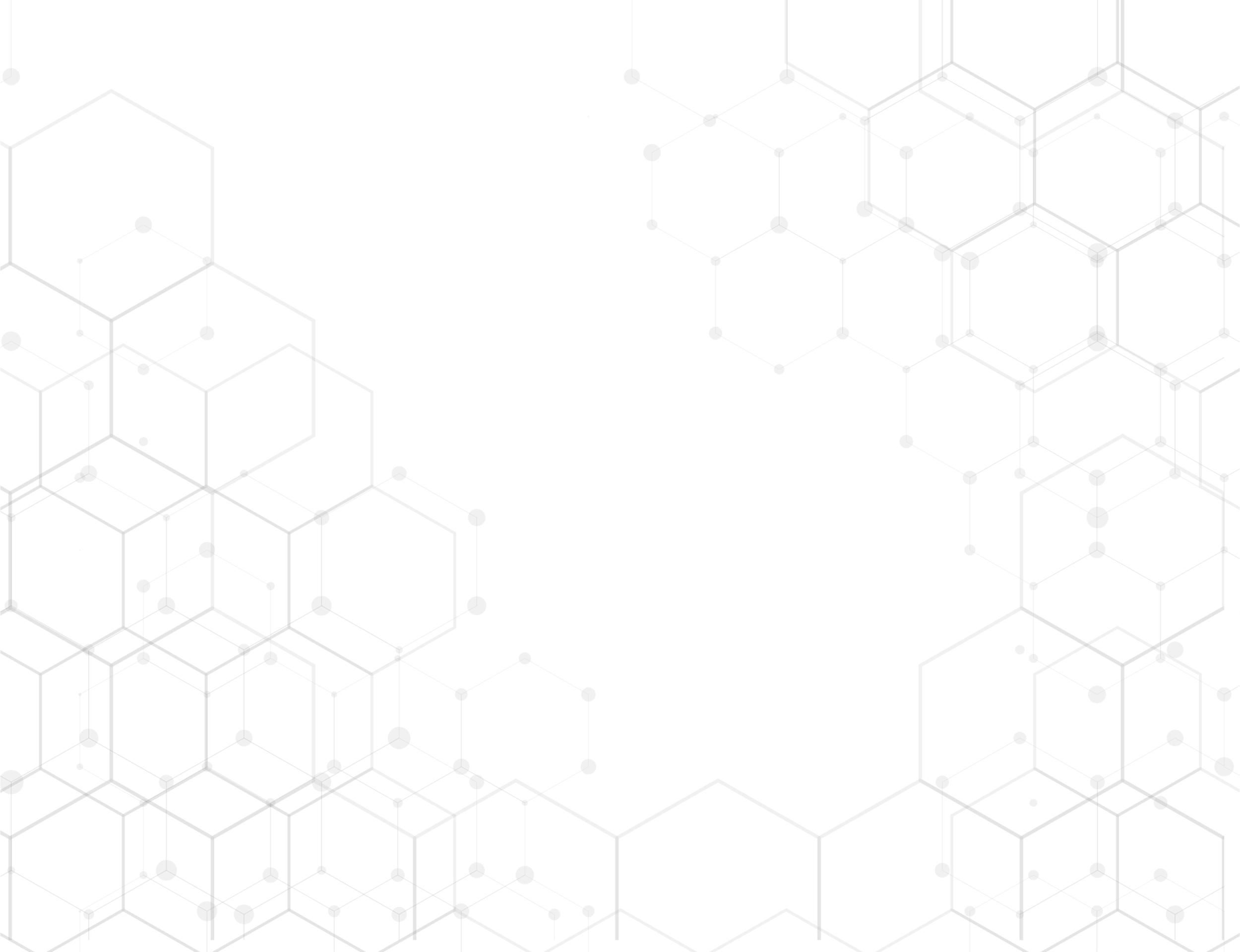 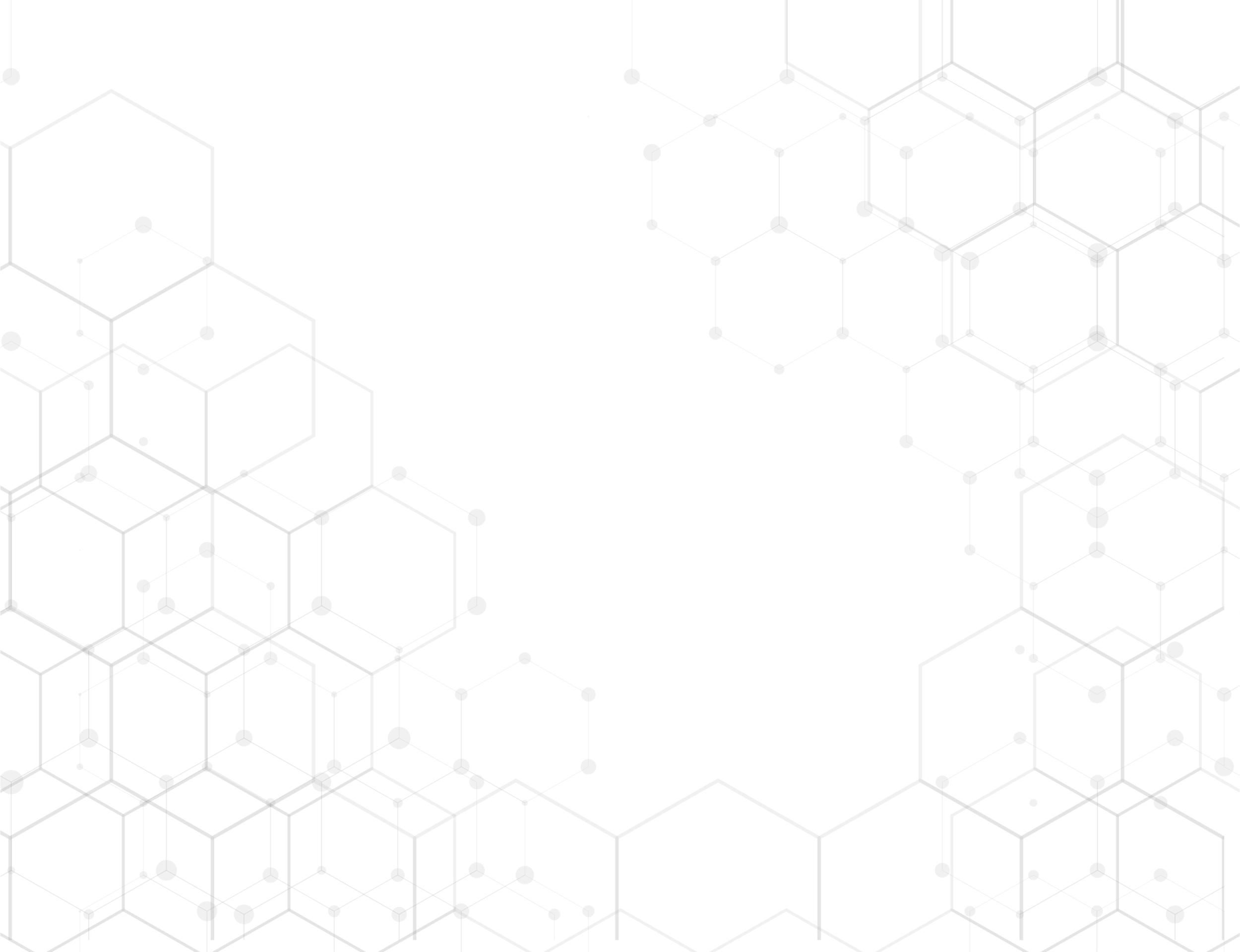 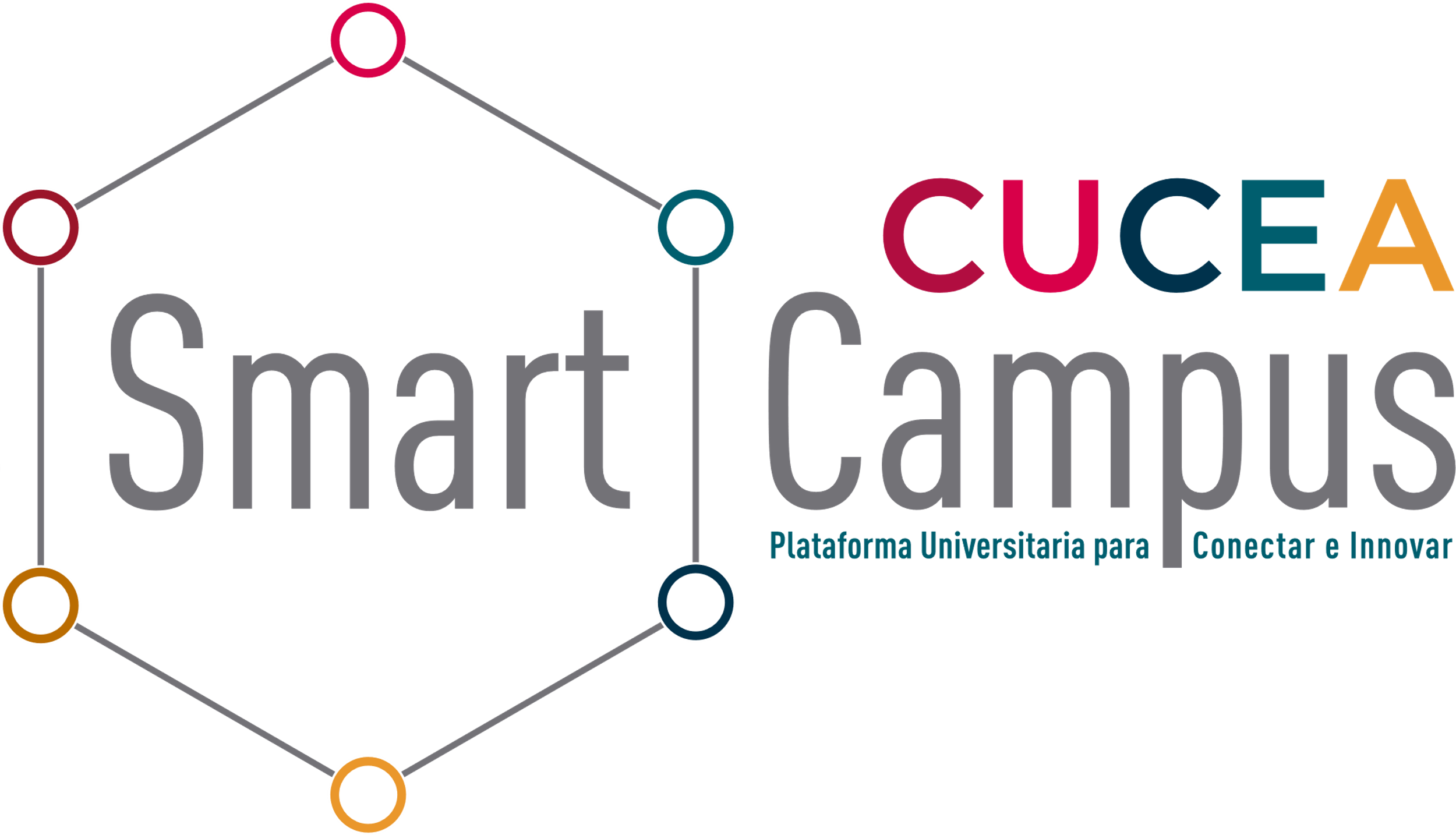 BIENVENID@S ALUMN@S DE NUEVO INGRESO DE LA LIC. EN GESTIÓN Y ECONOMÍA AMBIENTAL
CICLO ESCOLAR 2021A
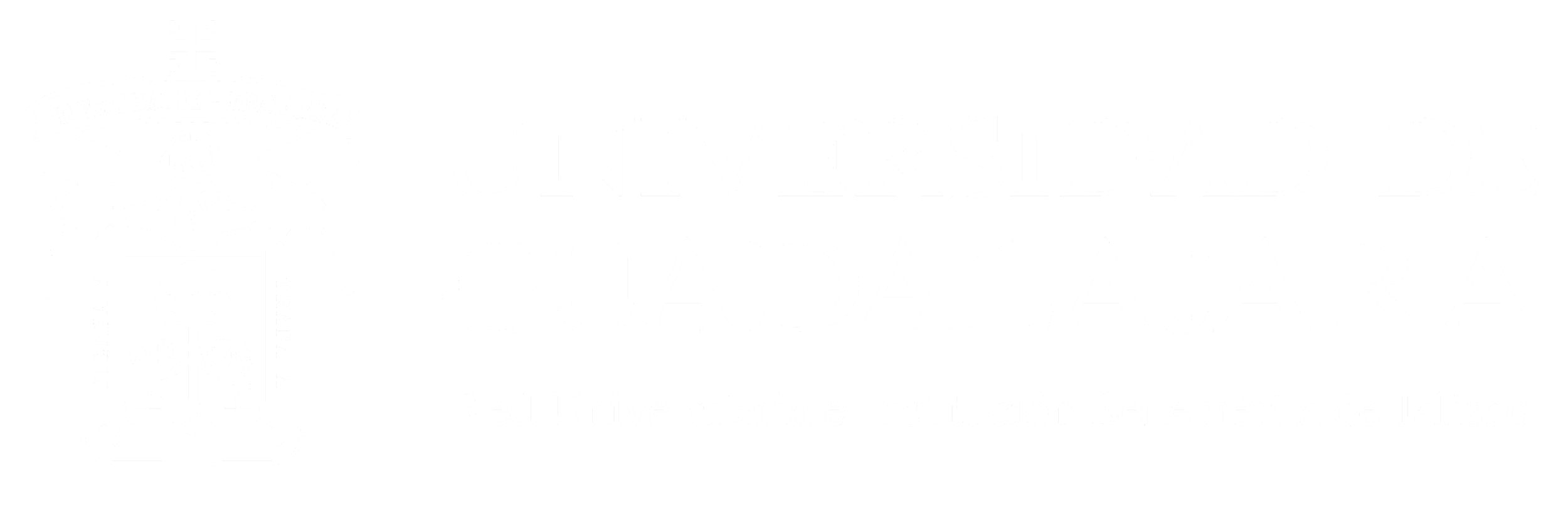 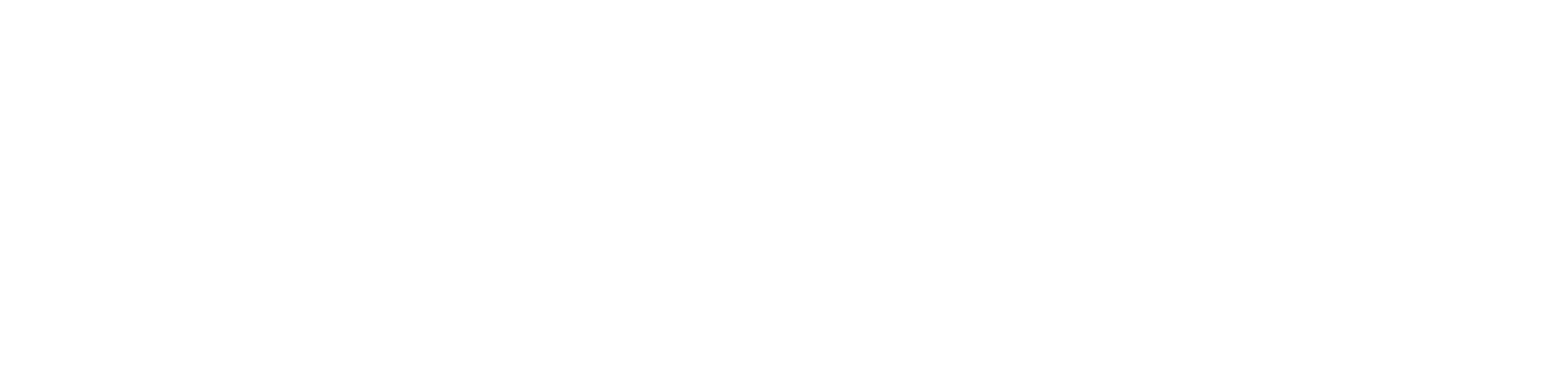 ORDEN DEL DÍA
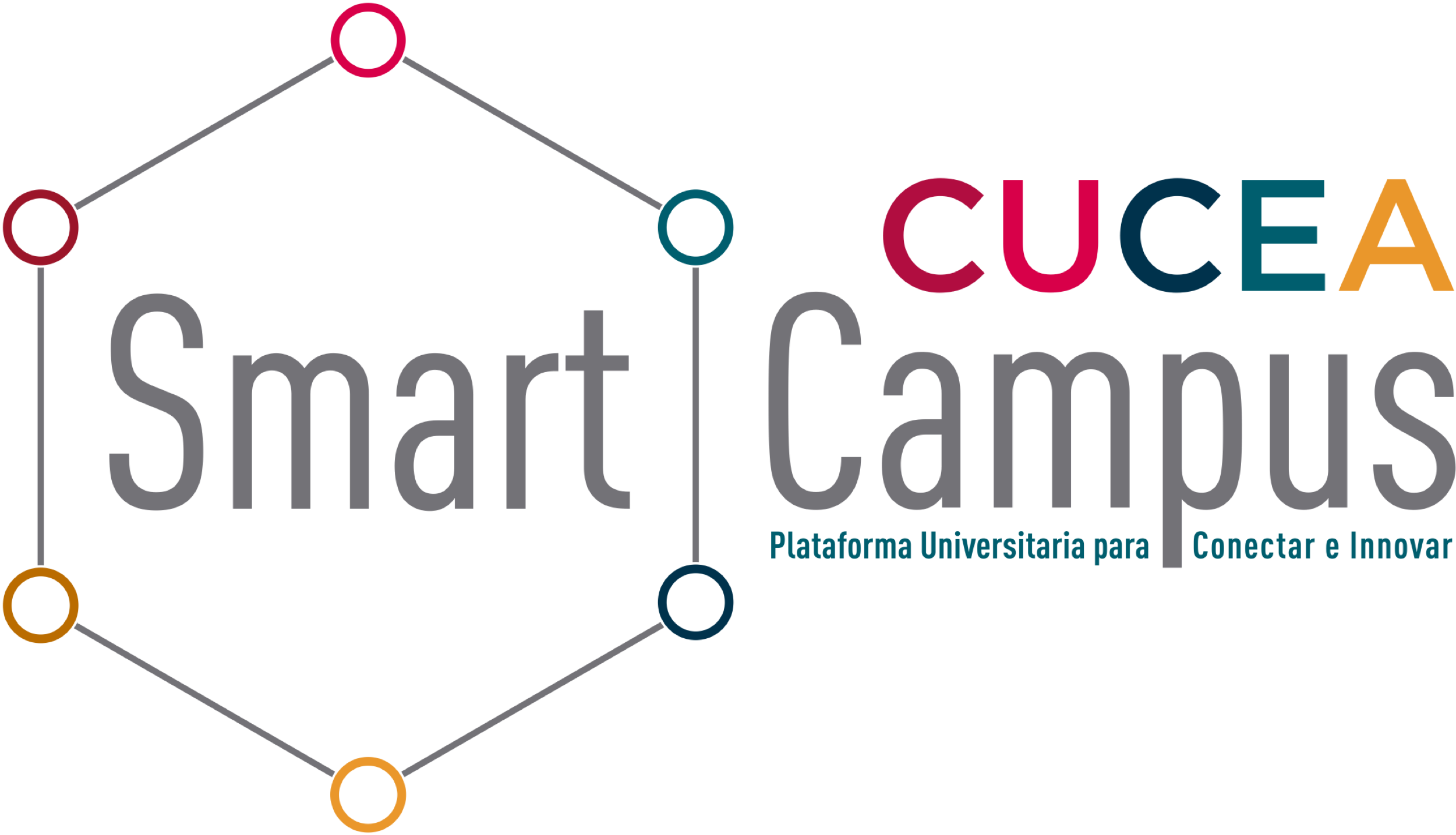 Orden del Día
Ubicación
Presentación
Perfil de egreso
Campo laboral
Plan de estudios
Trayectoria
Bloque Especializante Selectivo y Bloque Optativo Abierto
Segundo idioma
Prácticas profesionales, servicio social y formación integral
Tutorías
Movilidad
Páginas Oficiales
Matemáticas I
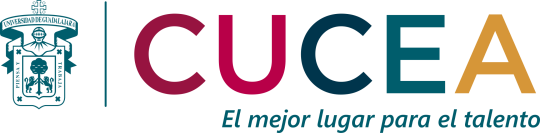 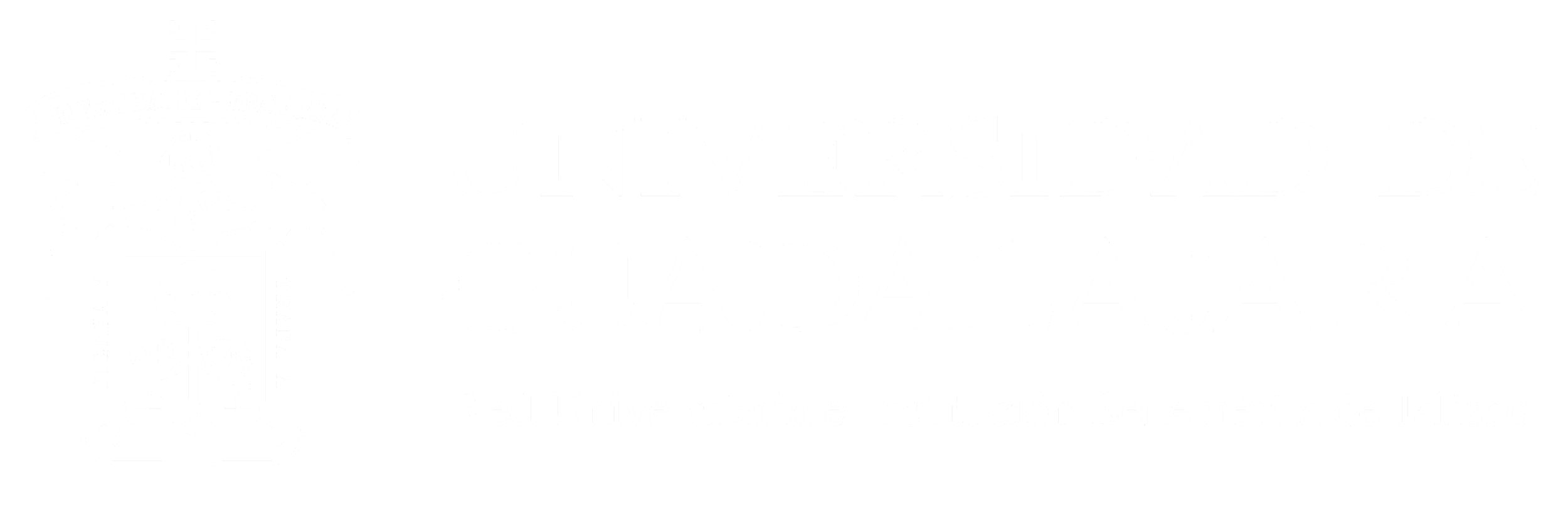 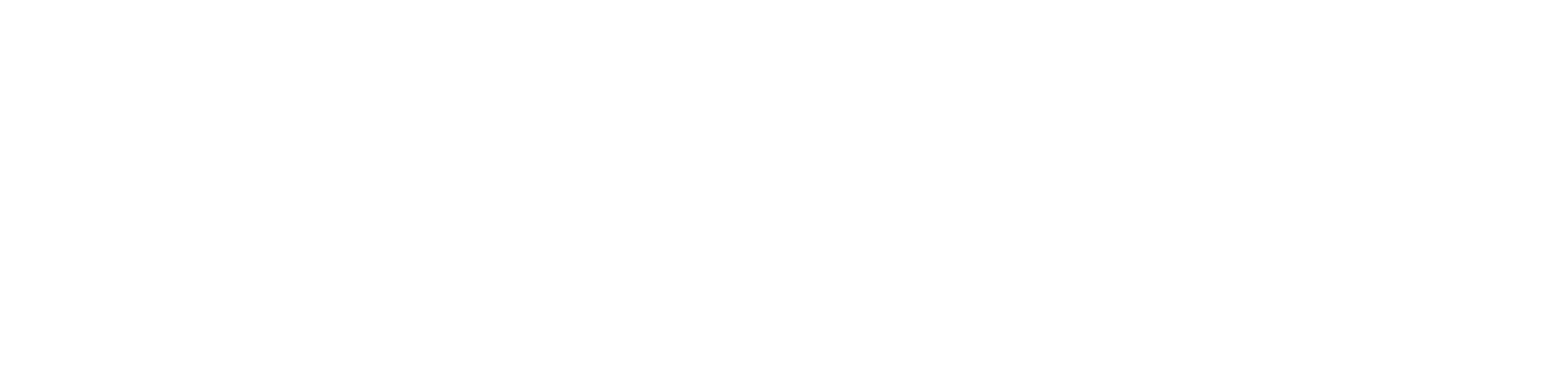 UBICACIÓN
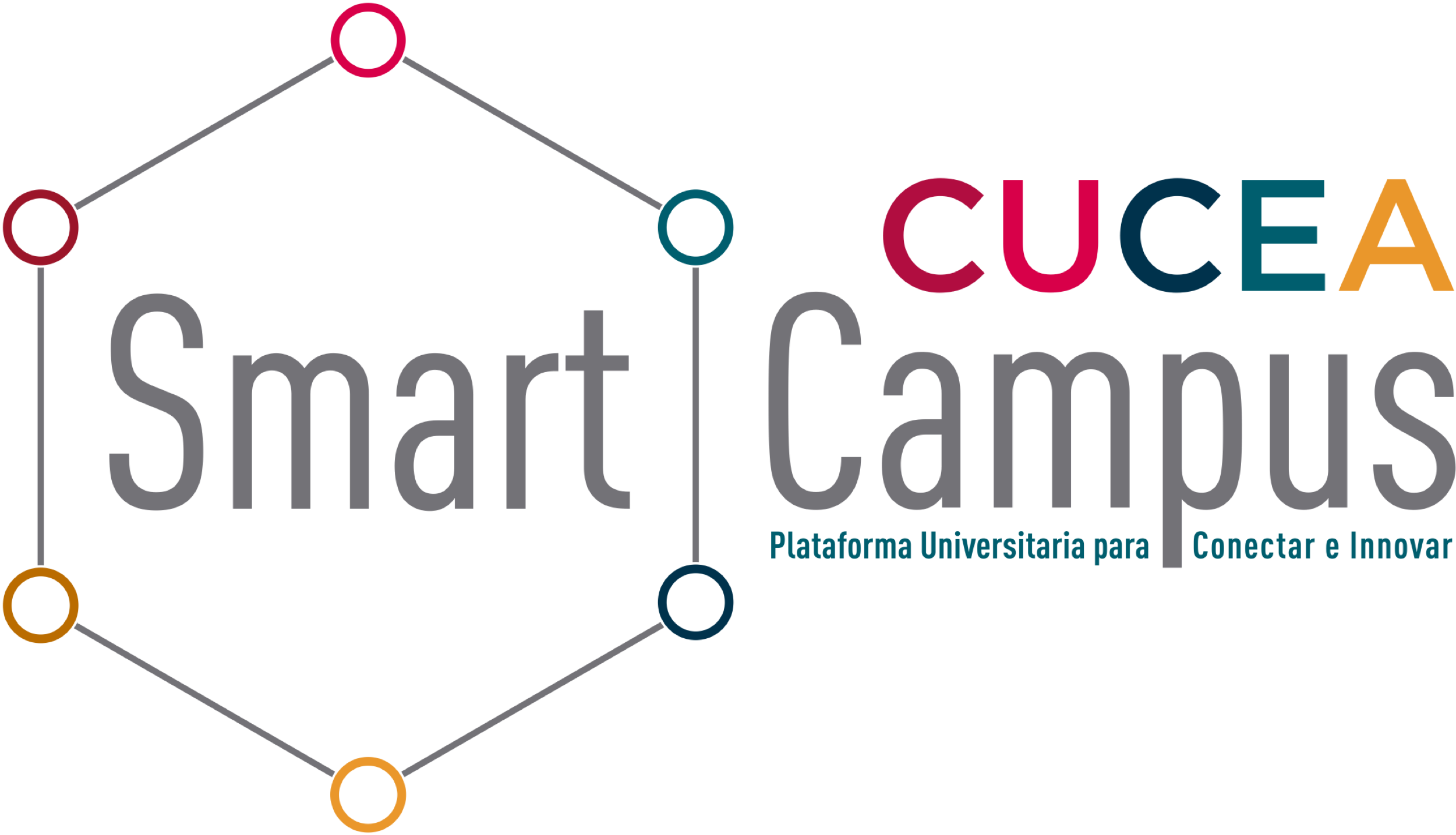 Coordinación en Gestión y Economía Ambiental
Módulo 
B-308 
Último piso
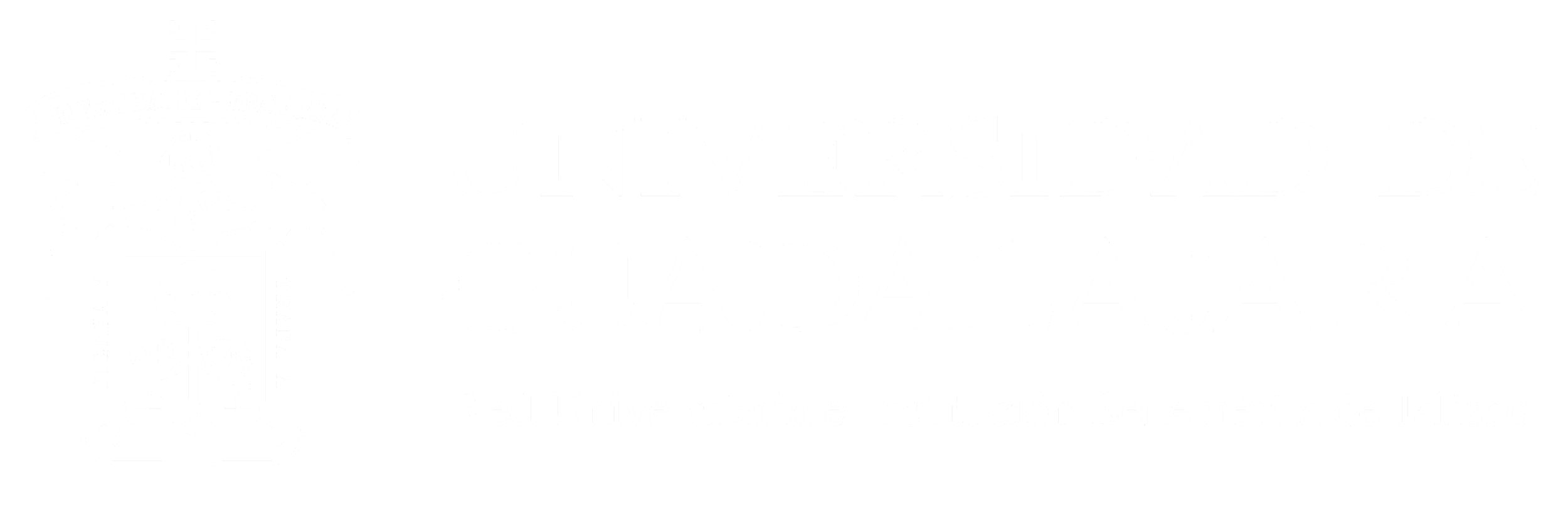 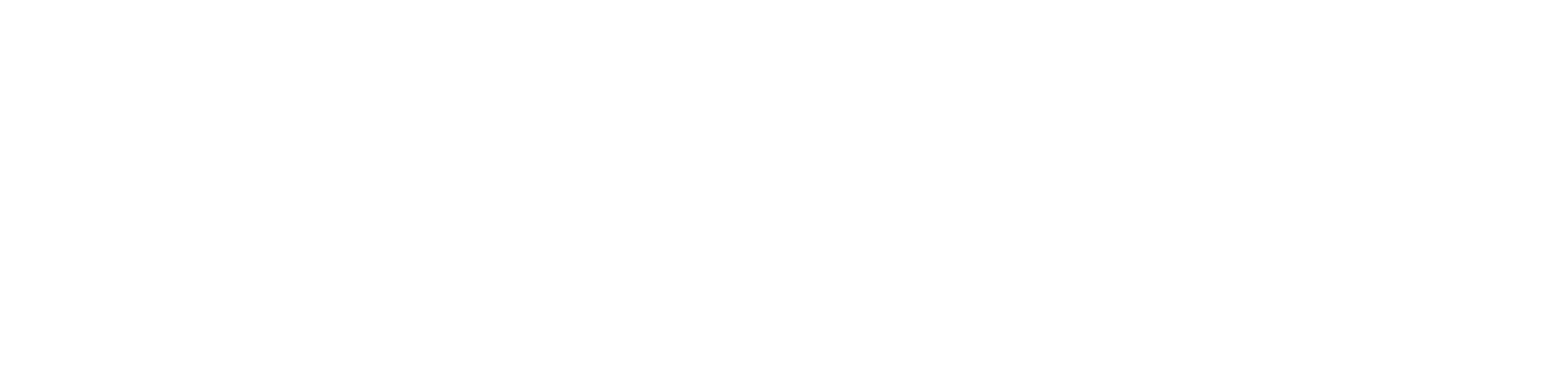 PRESENTACIÓN
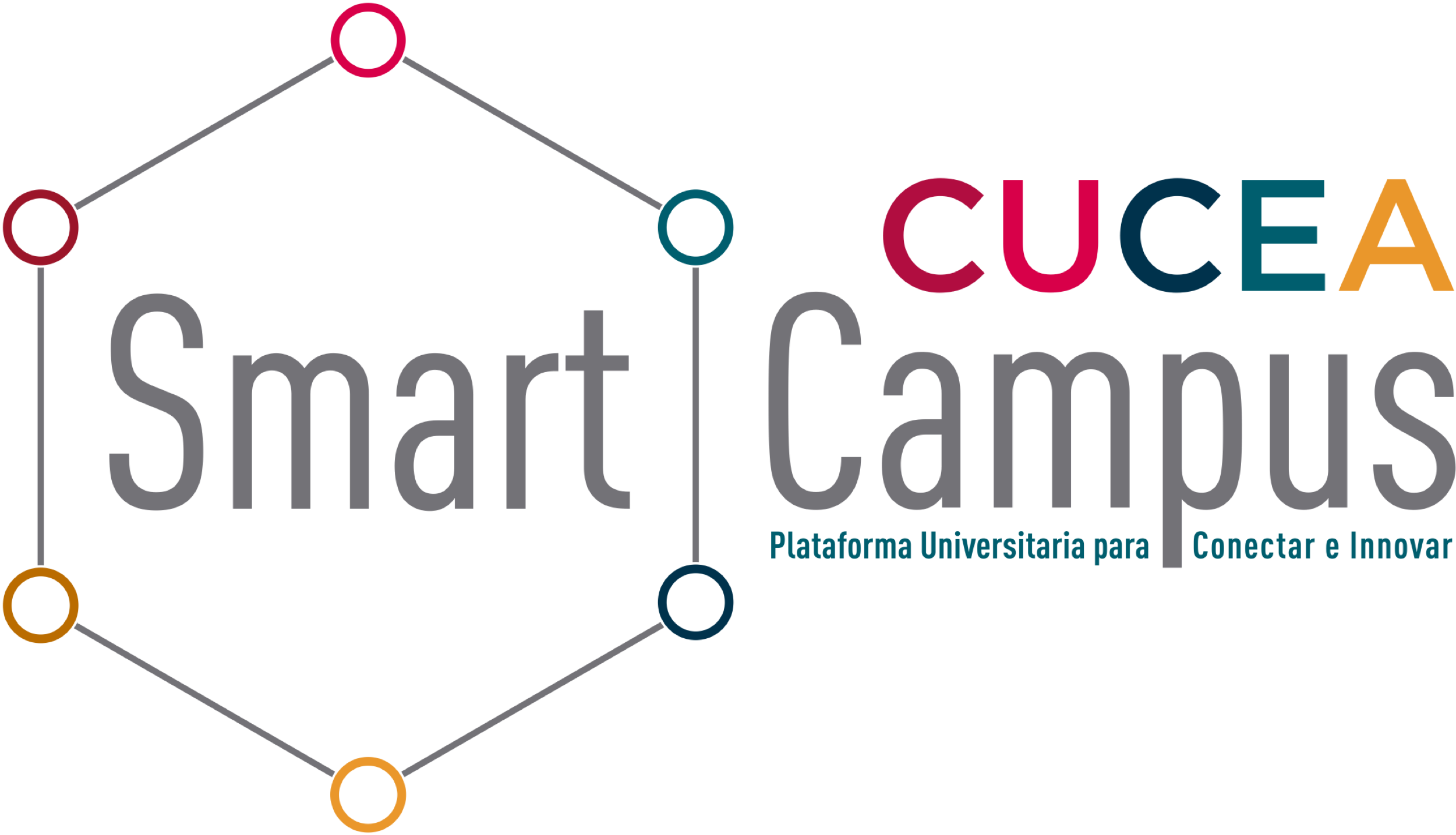 El Centro Universitario de Ciencias Económico Administrativas (CUCEA) de la Benemérita Universidad de Guadalajara es el primero en el que la totalidad de sus licenciaturas han sido acreditadas por organismos externos, lo cual da reconocimiento a la calidad educativa de nuestros programas. 

El Programa Educativo en Gestión y Economía Ambiental en  noviembre del 2020  tuvo la visita de reacreditación nacional otorgada por el Consejo Nacional de Acreditación de la Ciencia Económica (CONACE). Quedando reconocida por el Consejo para la Acreditación de la Educación Superior (COPAES).

En el mes de Abril de 2016 recibimos de los evaluadores de ocho distintos países la acreditación internacional de la carrera por parte del Organismo GRANA-OUI (Organización Universitaria Interamericana)

Nos adherimos como miembros de la Asociación Nacional de Instituciones de Docencia e Investigación Económica (ANIDIE) en Noviembre de 2016.
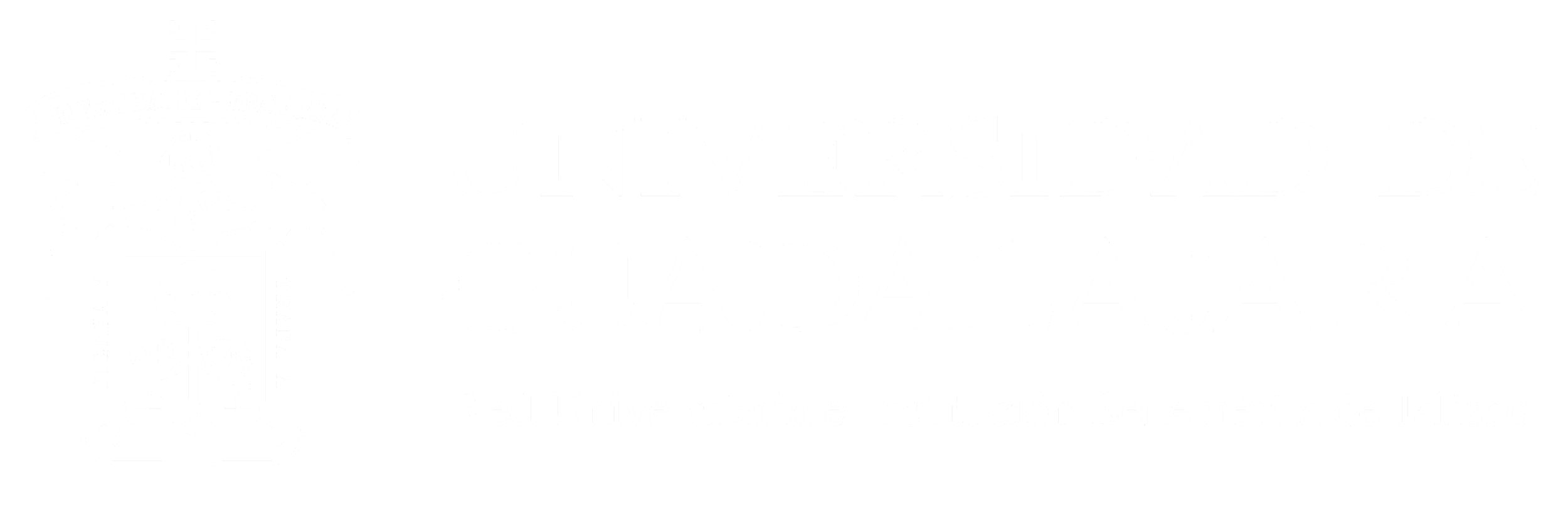 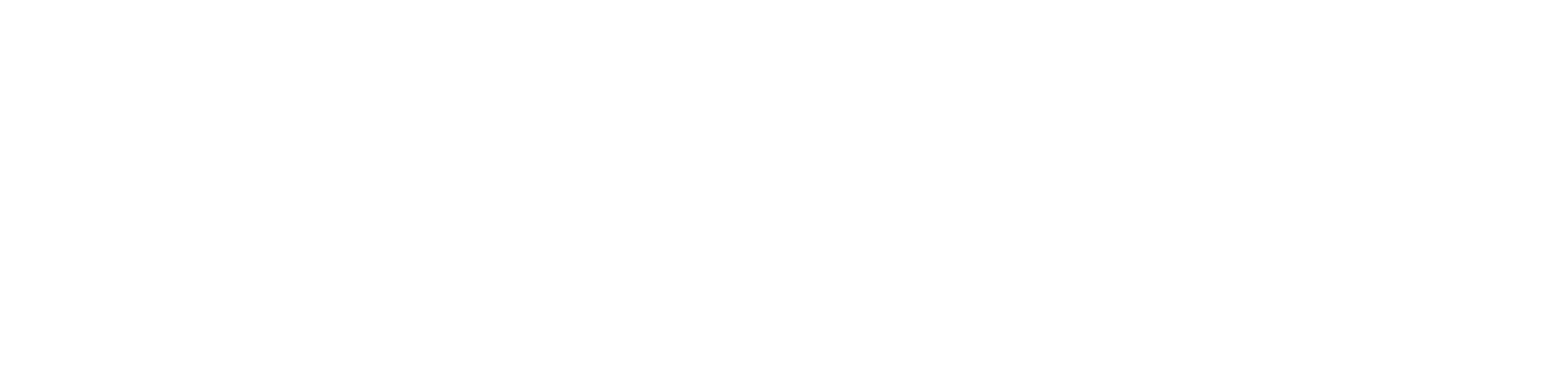 PERFIL DE EGRESO
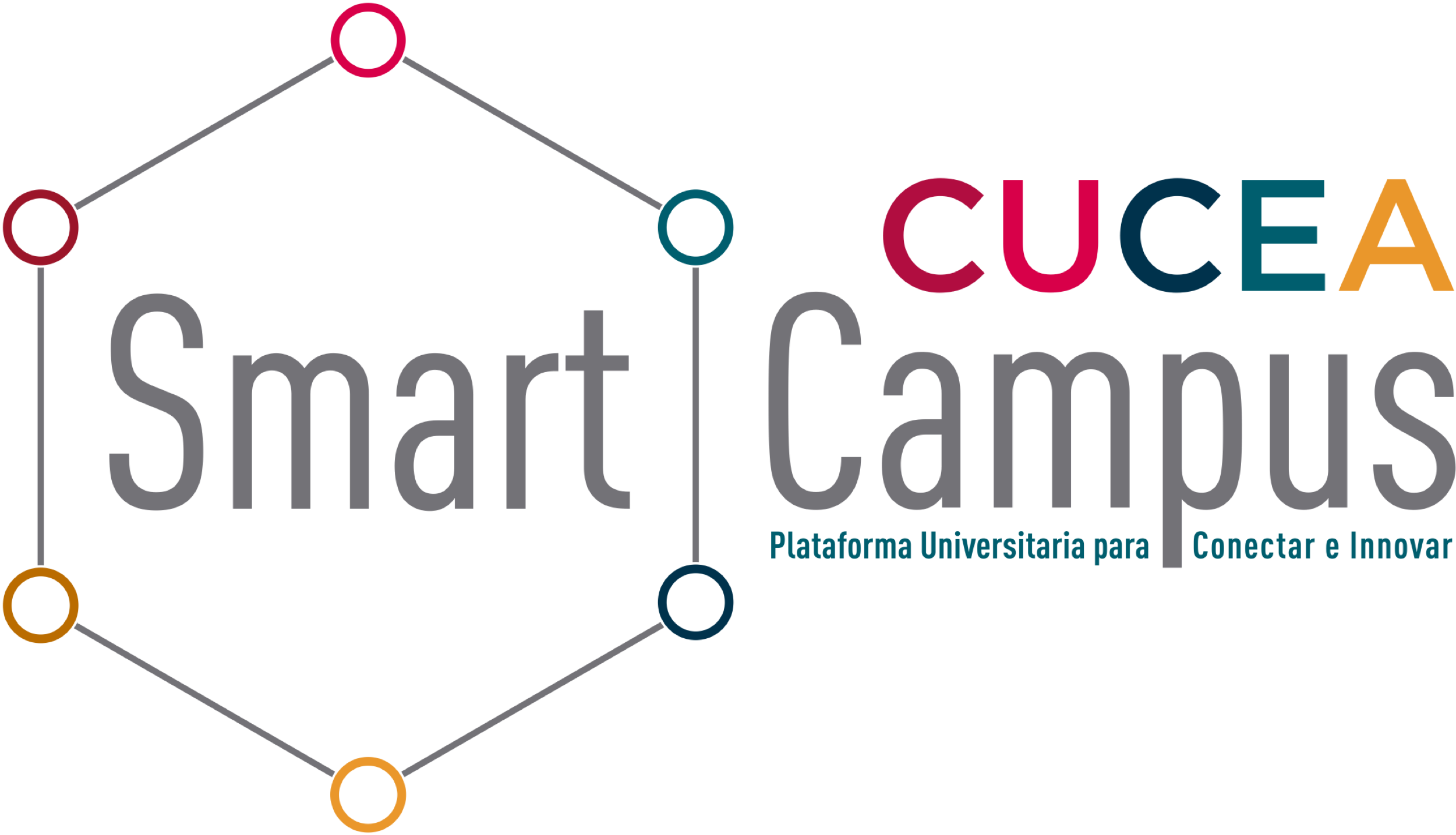 El egresado de la Licenciatura en Gestión y Economía Ambiental desarrollará entre otras, las siguientes competencias:

Capacidad para conocer, interpretar e identificar las problemáticas de los entornos ambiental, económico y social.
Capacidad para aplicar las herramientas teóricas conceptuales y metodológicas de ciencias sociales, económicas y ambientales.
Capacidad para realizar diagnósticos ambientales.
Capacidad para la elaboración y evaluación de proyectos ambientales.
Capacidad de gestión para el cumplimiento de las leyes, reglamentos y normas en materia ambiental de nivel local, nacional e internacional.
Capacidad para la investigación en el campo de la economía y los temas ambientales.
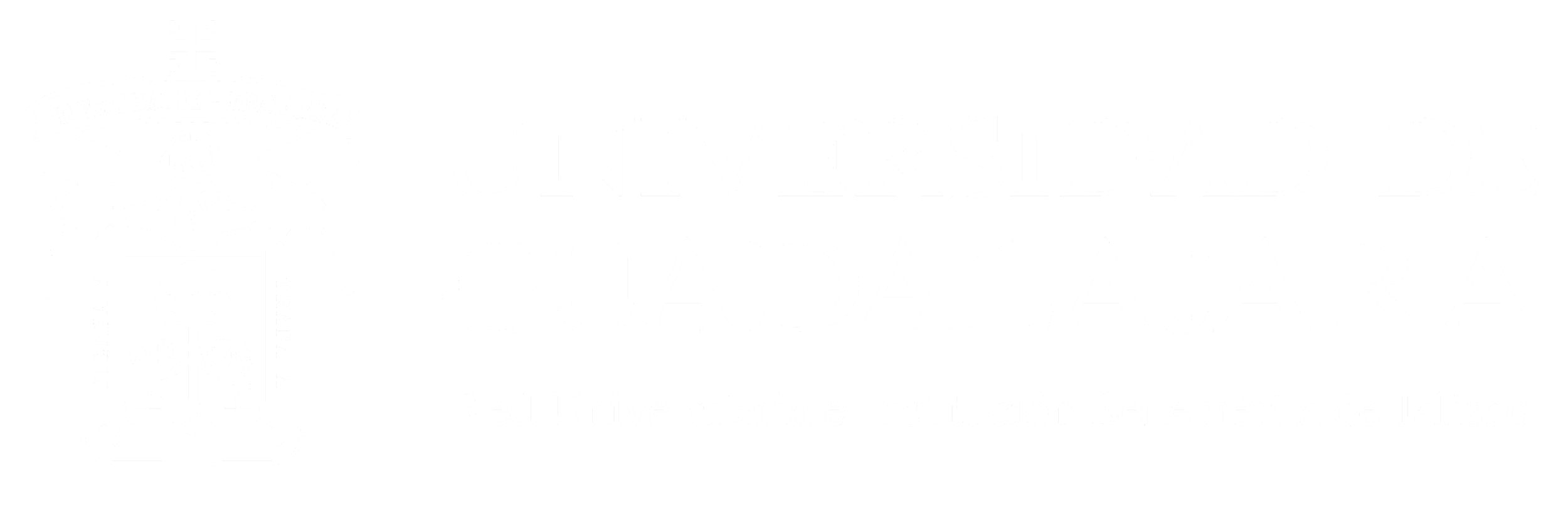 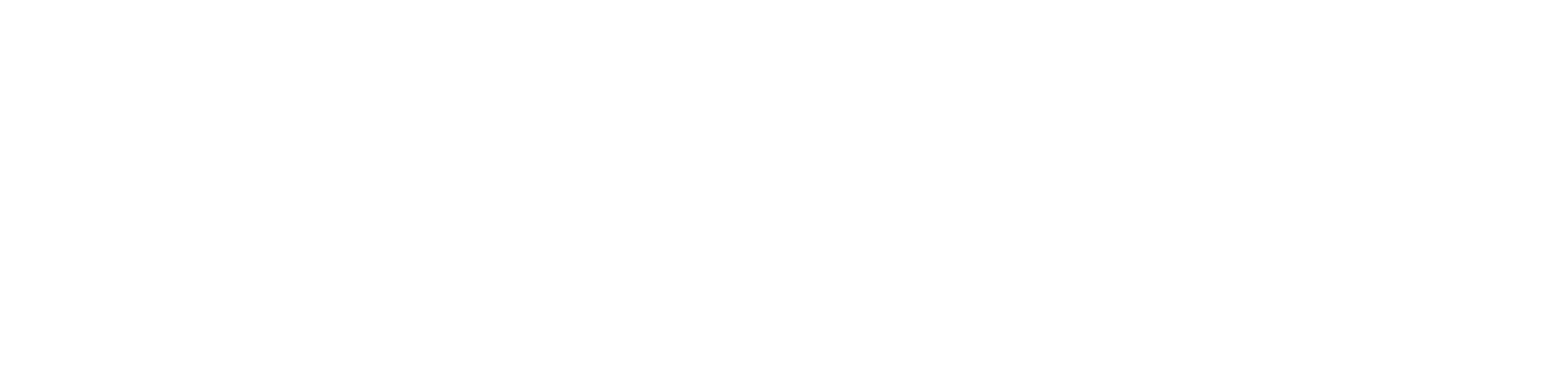 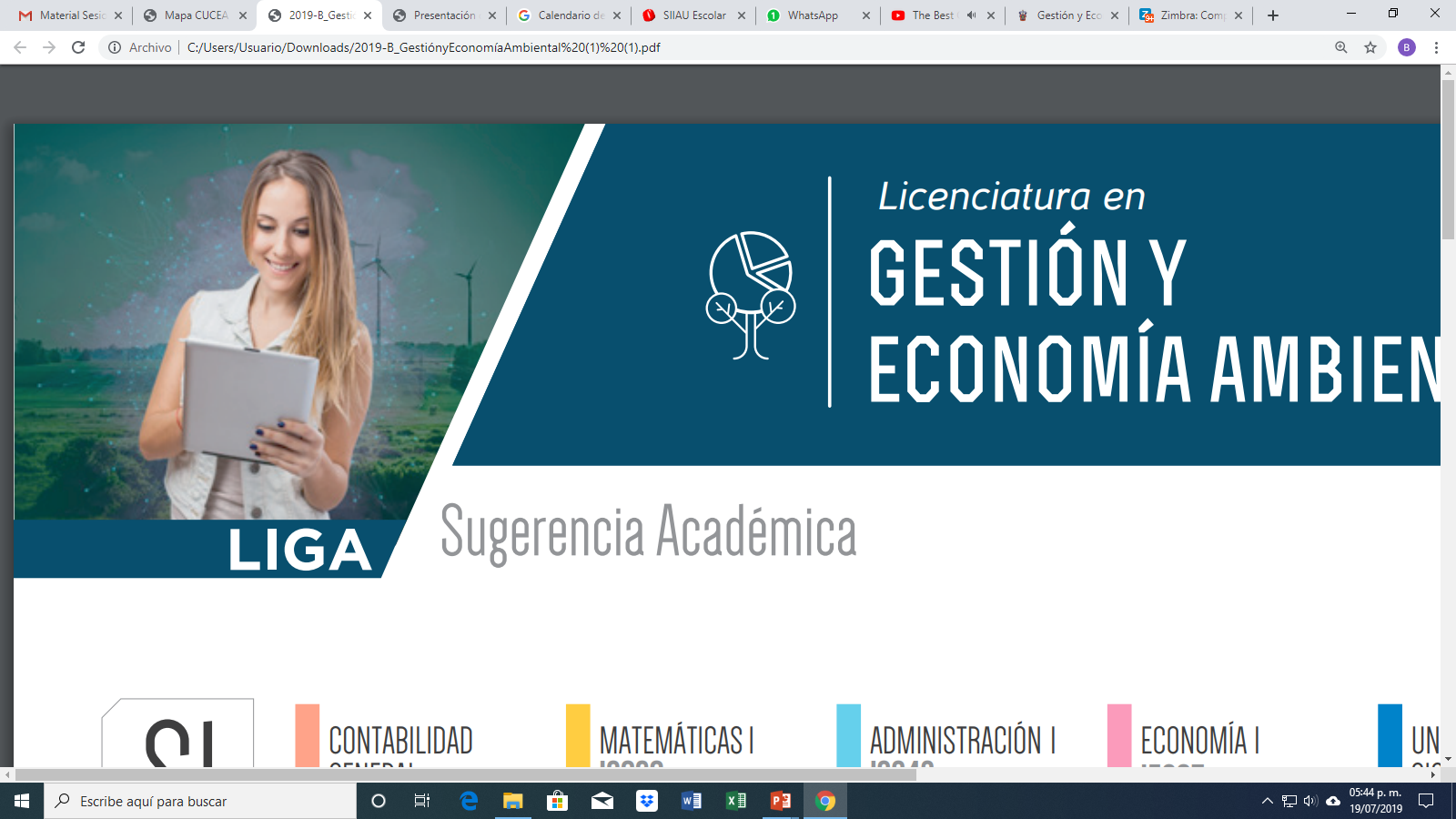 CAMPO LABORAL
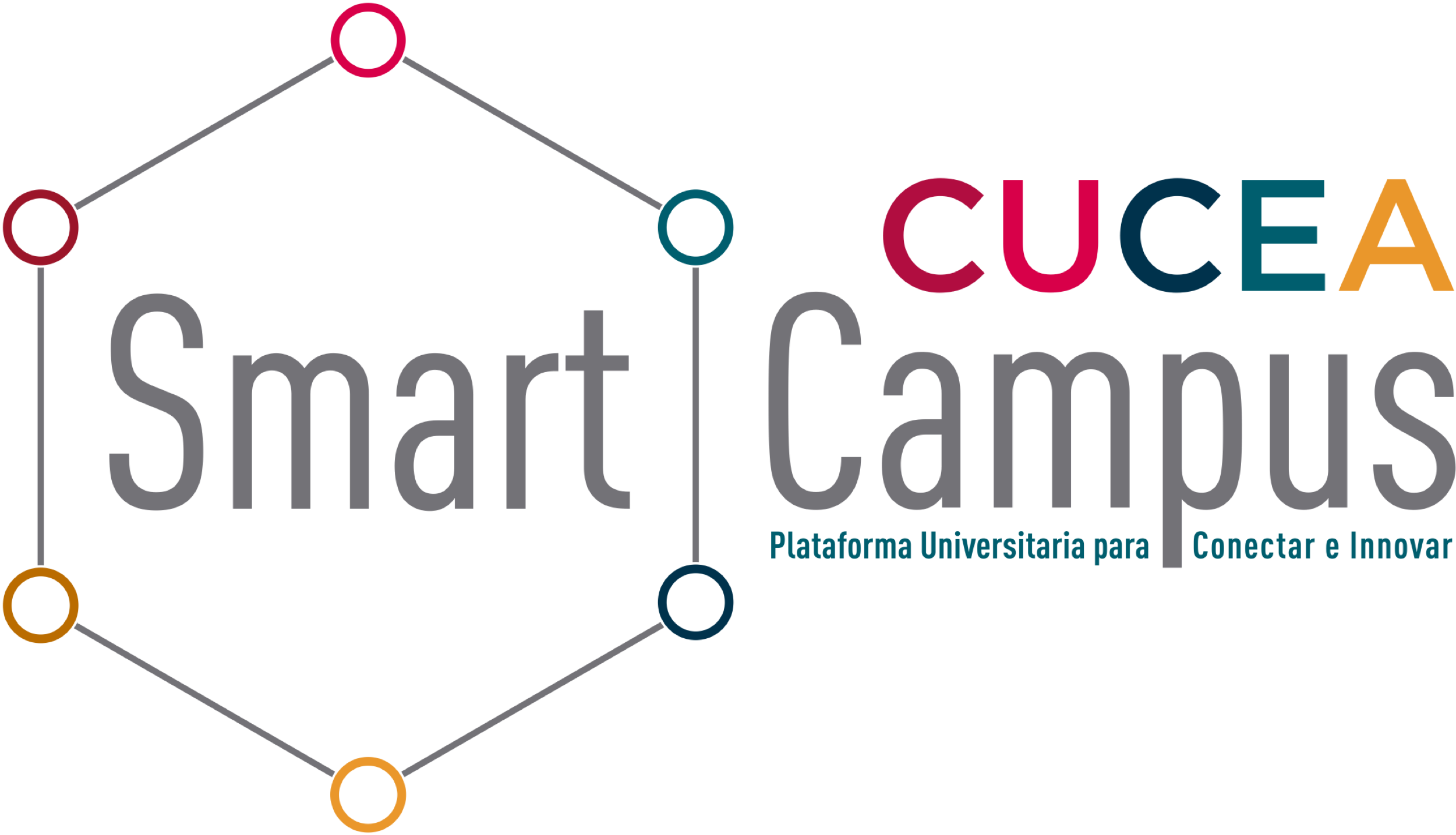 El campo laboral para el egresado de esta licenciatura son tanto la iniciativa privada (oficina de evaluación de proyectos, de certificación ambiental, empresas de consultoría, etc). Así como el Sector Público en sus tres niveles, Secretarias de Estado, Gobiernos Municipales, Estatales y el Federal, también en los Congresos Estatales y el Congreso de la Unión. Tendrán las capacidades para ser parte de Instituciones, Asociaciones Civiles, Organizaciones no gubernamentales ONG´s.
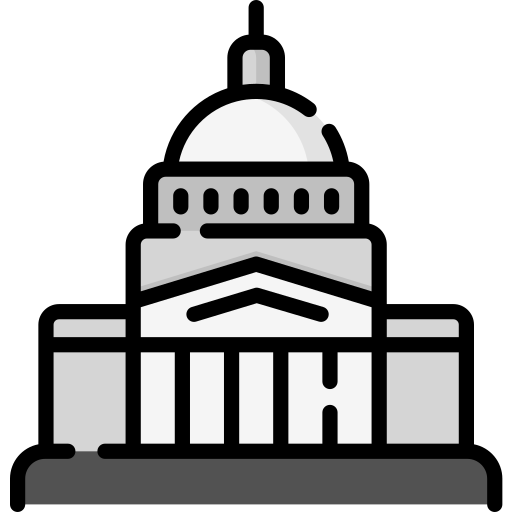 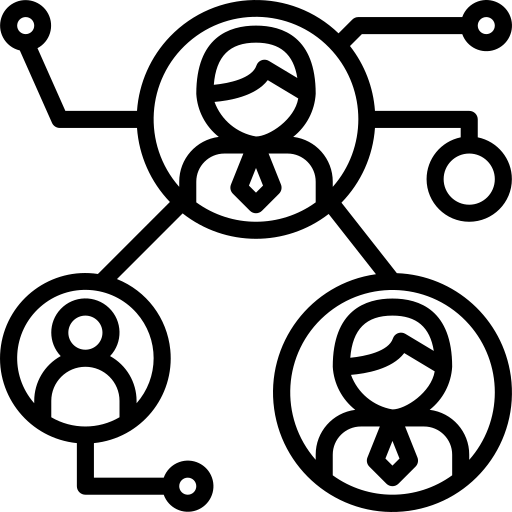 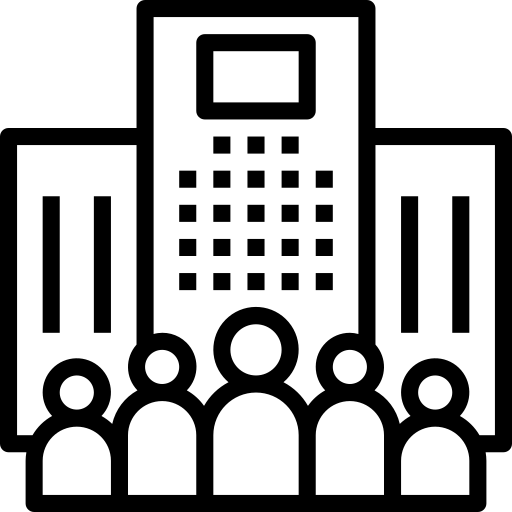 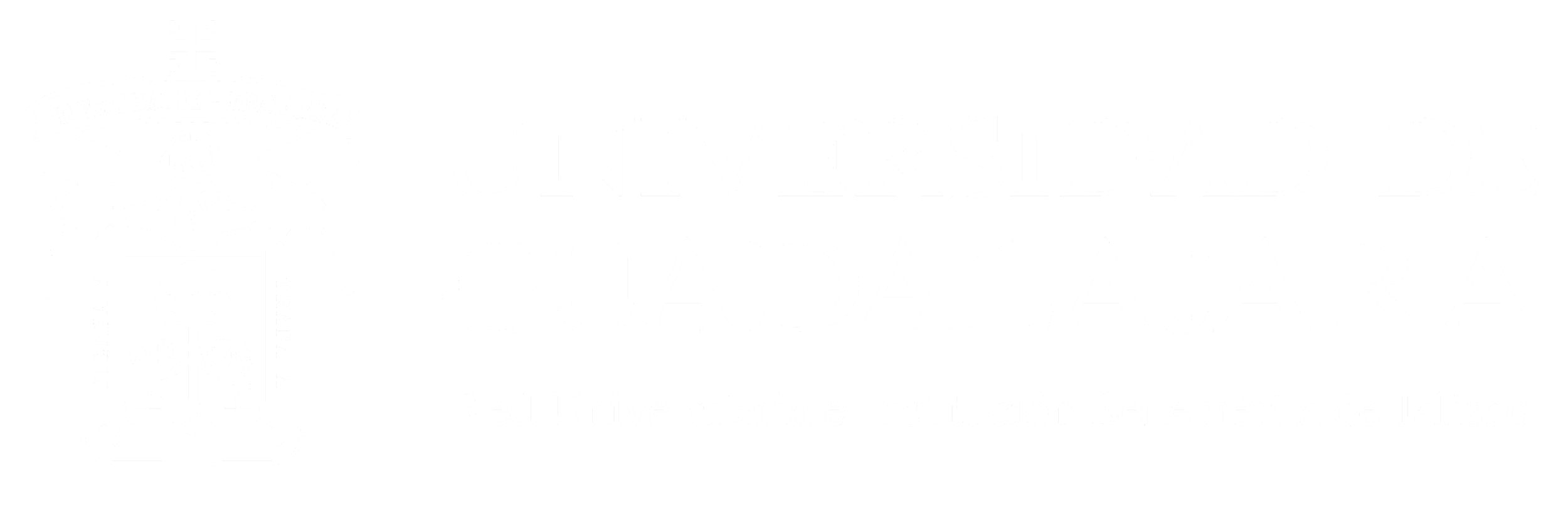 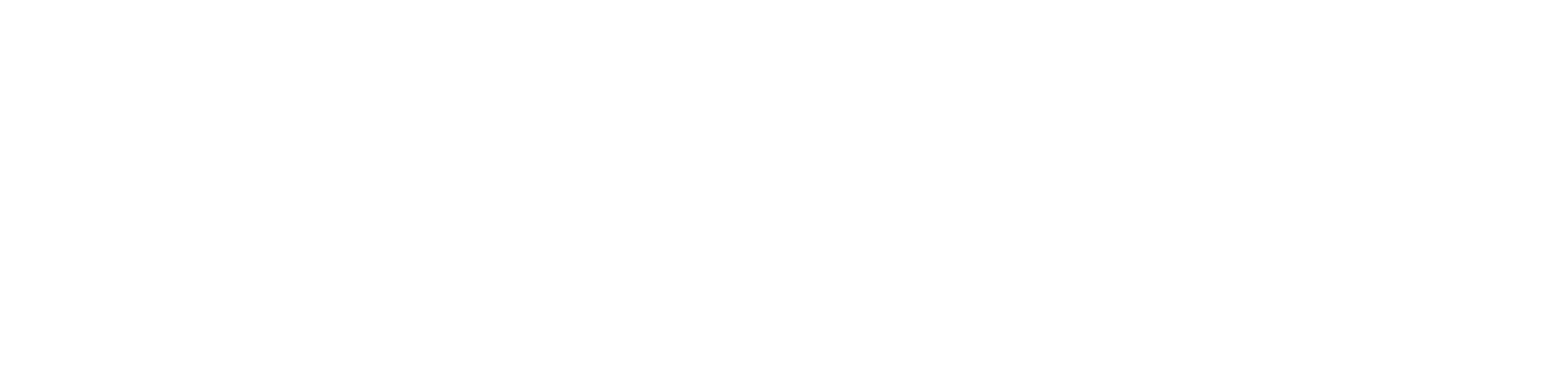 PLAN DE ESTUDIOS
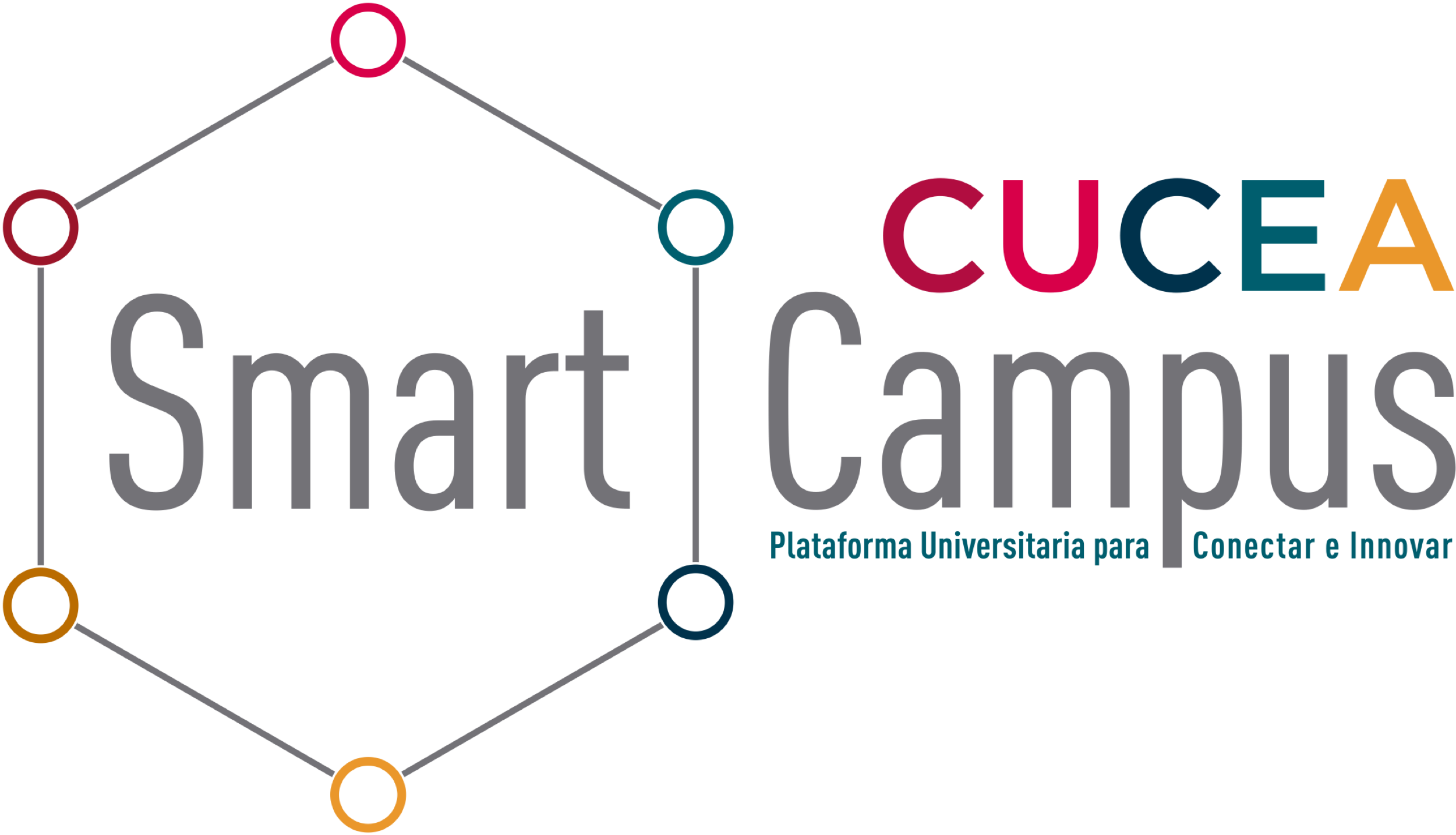 94 Créditos
Formación Básica Común Obligatoria
162 Créditos
Formación Básica Particular Obligatoria
Formación Especializante Obligatoria
96 Créditos
Formación Especializante Selectiva
 1 Orientación (3 asignaturas)
24 Créditos
Formación Optativa Abierta 
(3 asignaturas) + Formación Integral
28 Créditos
Servicio Social
404 Créditos
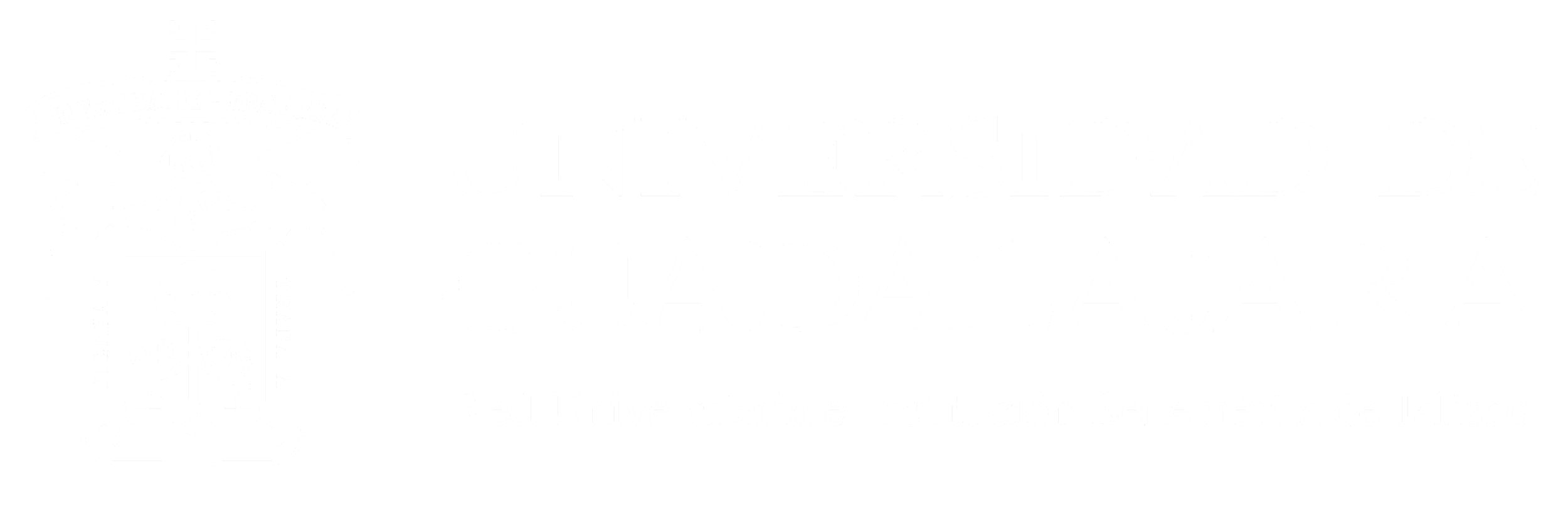 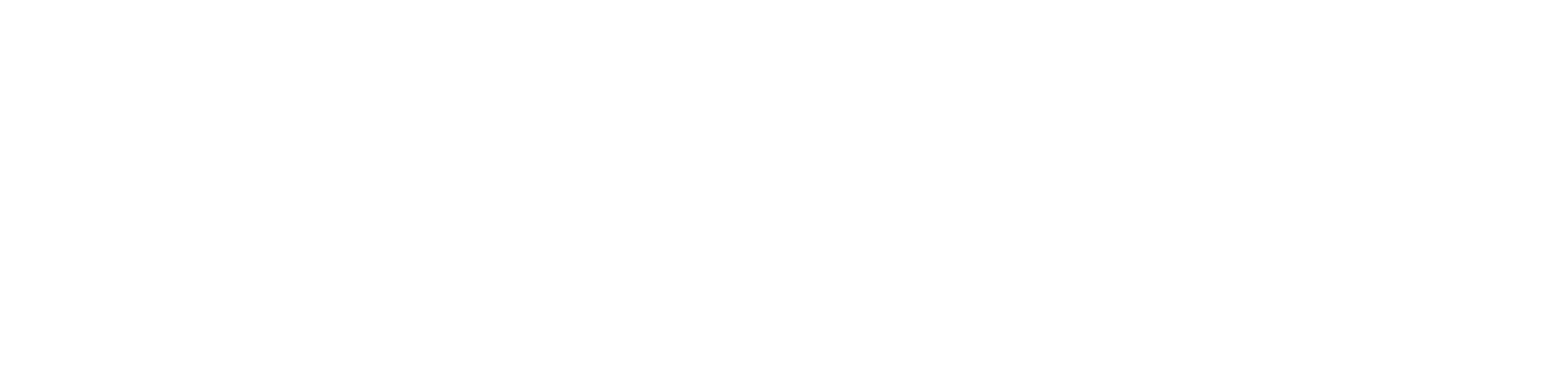 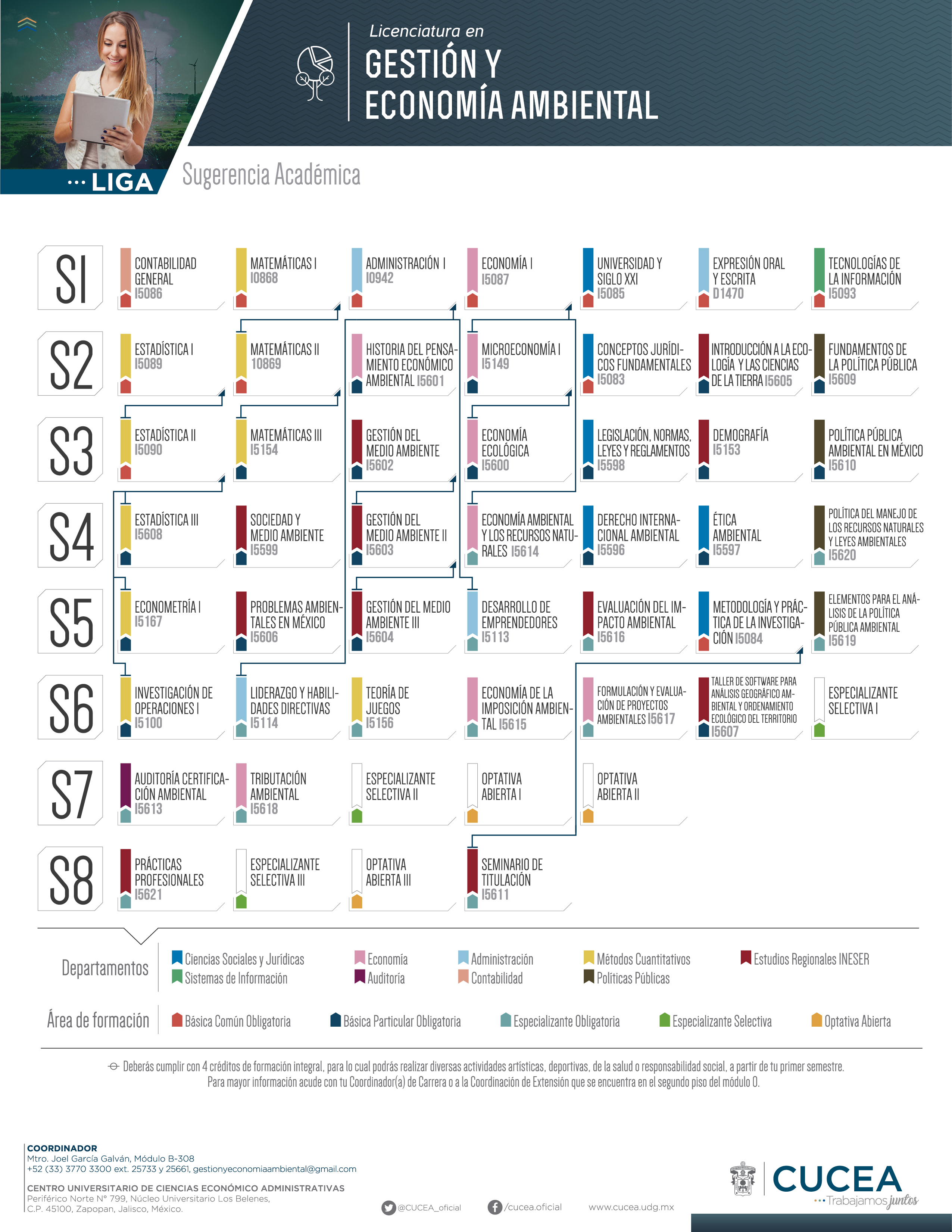 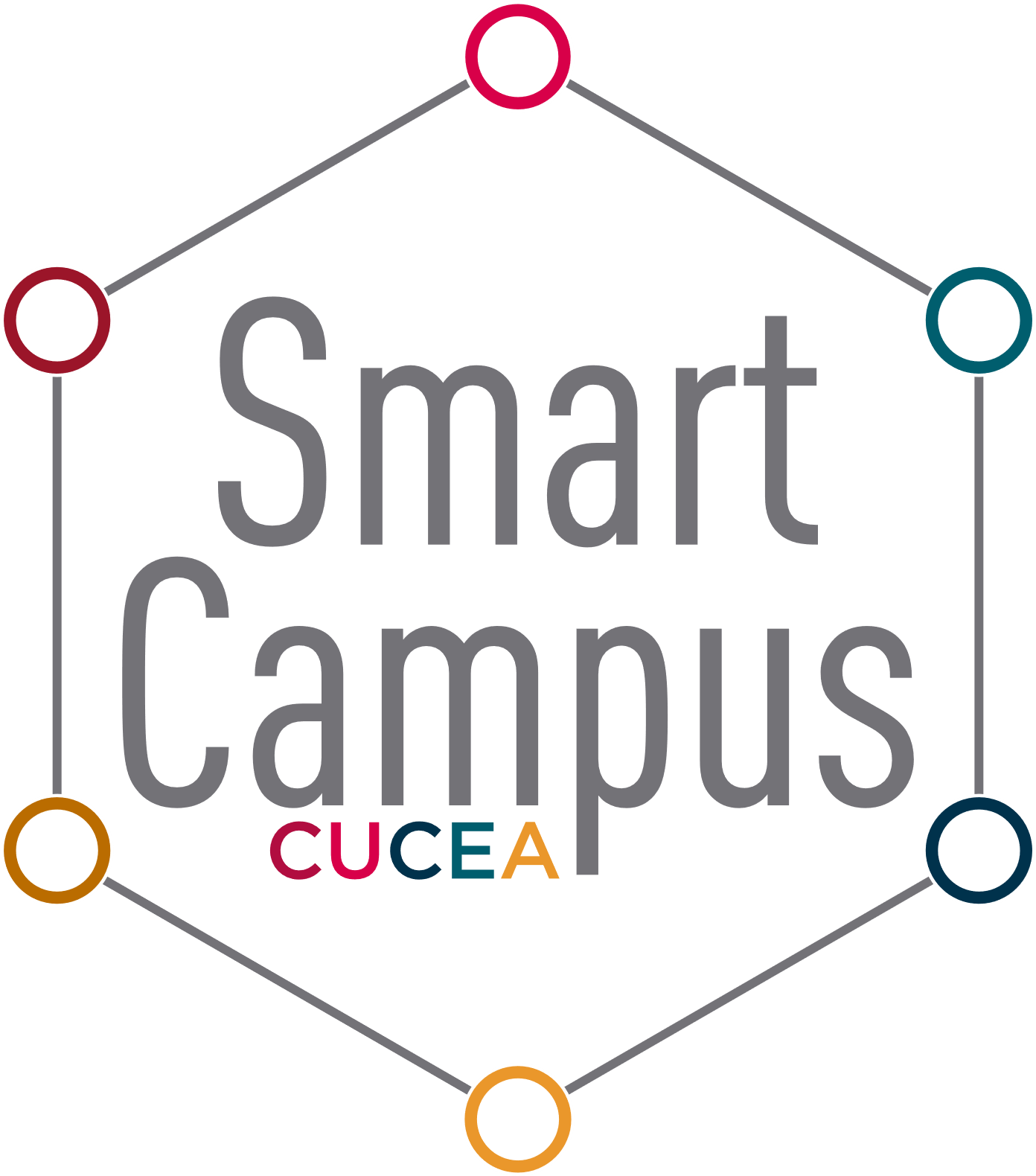 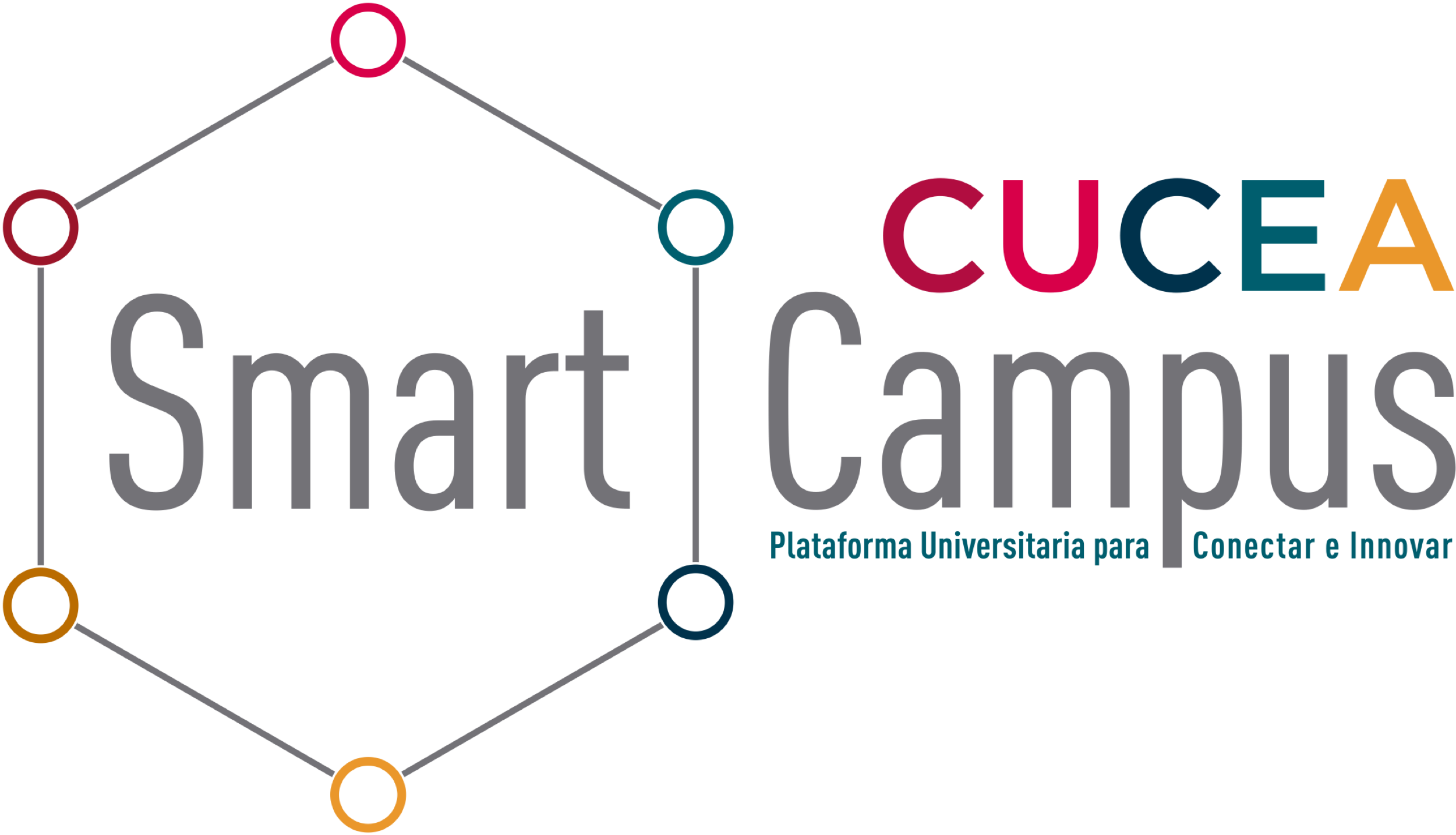 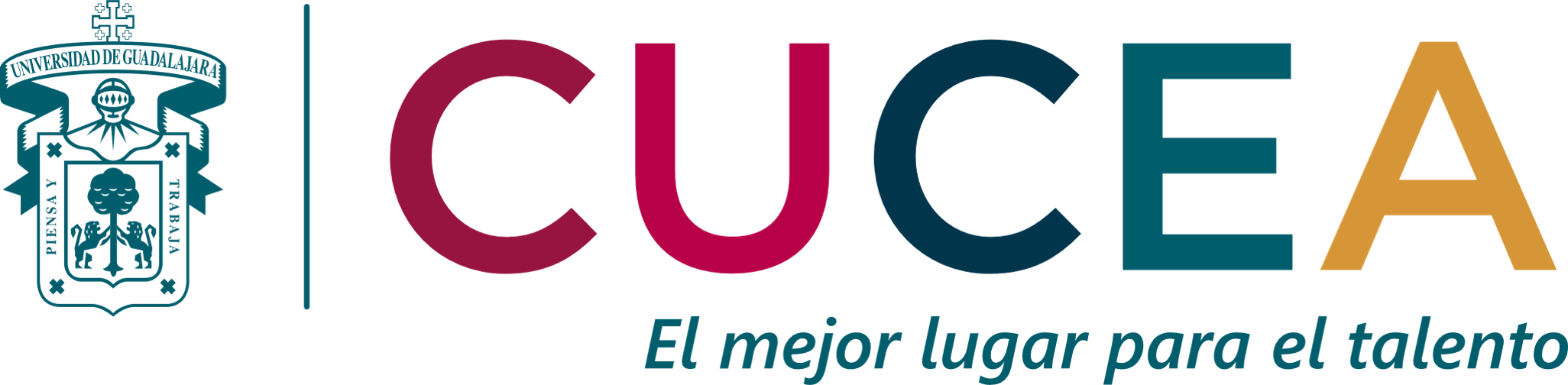 TRAYECTORIA SUGERIDA
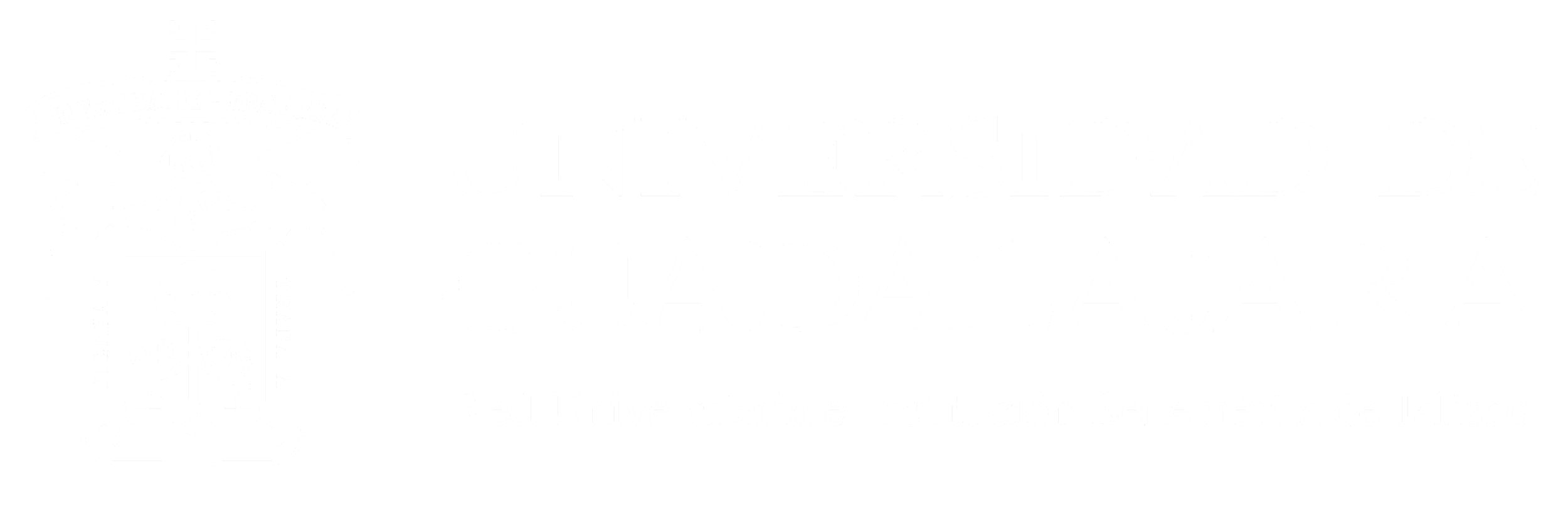 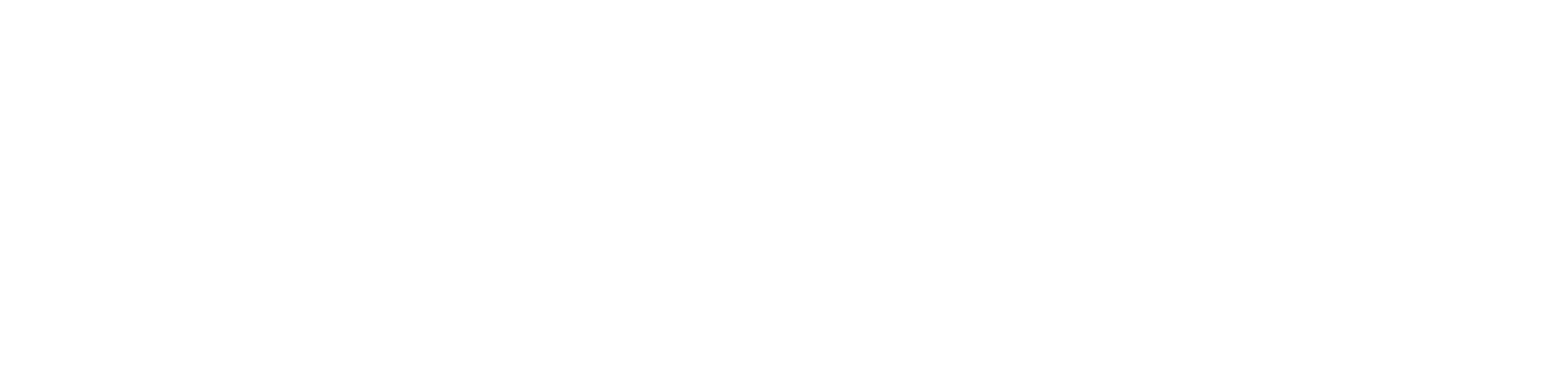 BLOQUE DE FORMACIÓN: ESPECIALIZANTE SELECTIVO
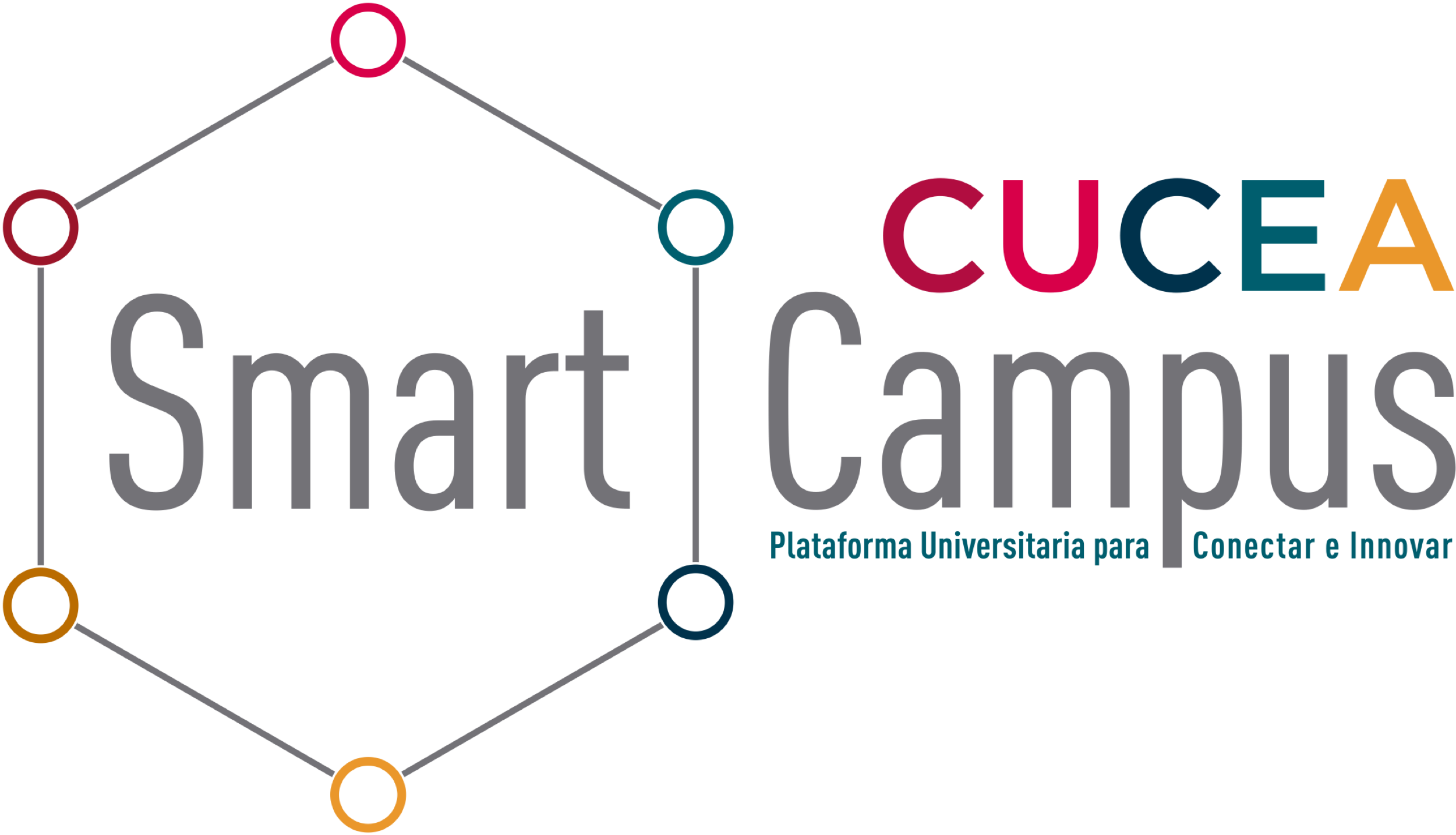 Comprendido de tres orientaciones diferentes, las cuales a su vez están compuestos por tres asignaturas.
Es necesario acreditar mínimo 3 materias de este bloque para completar los créditos.
Al tomar un orientación completa, se te otorgará un diploma reconociendo tu orientación o salida terminal.
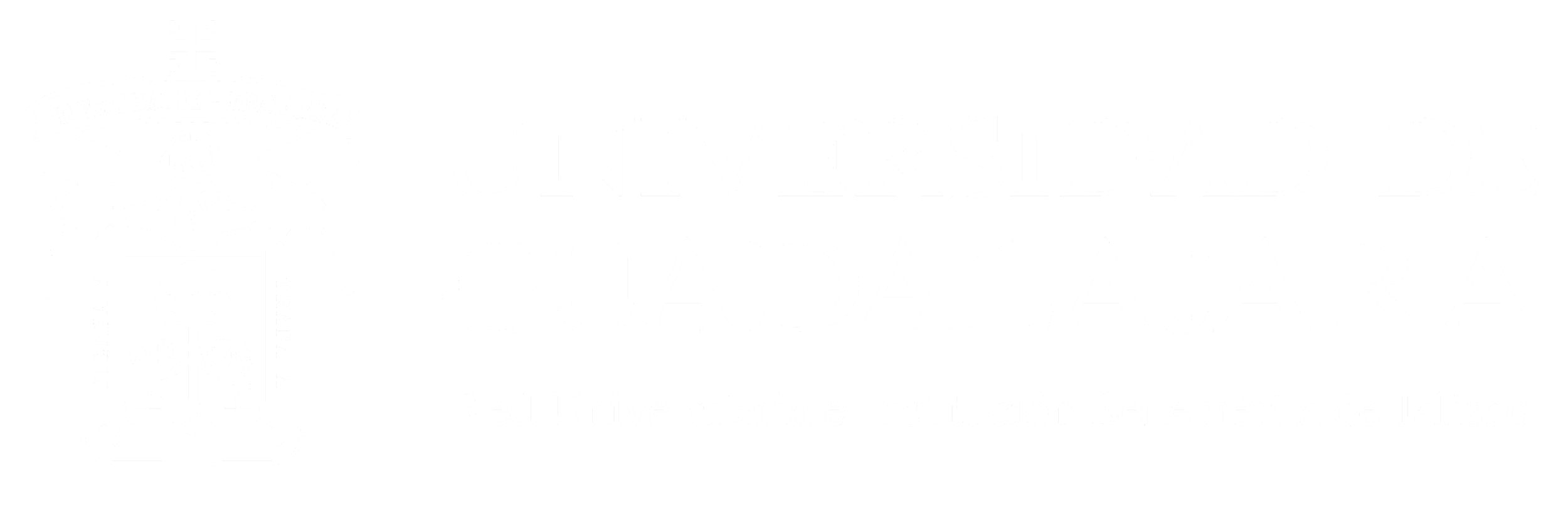 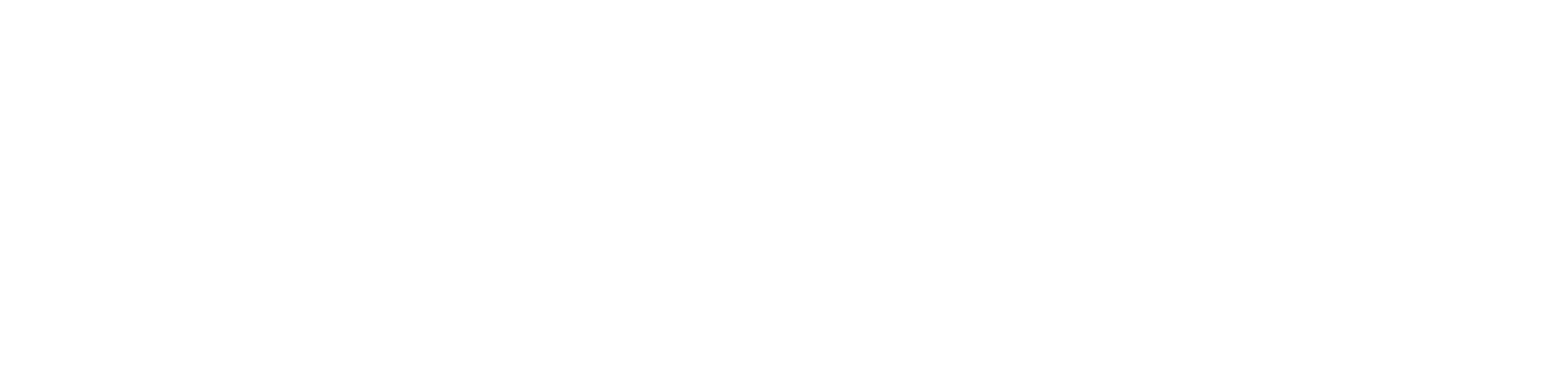 ESPECIALIZANTE SELECTIVO
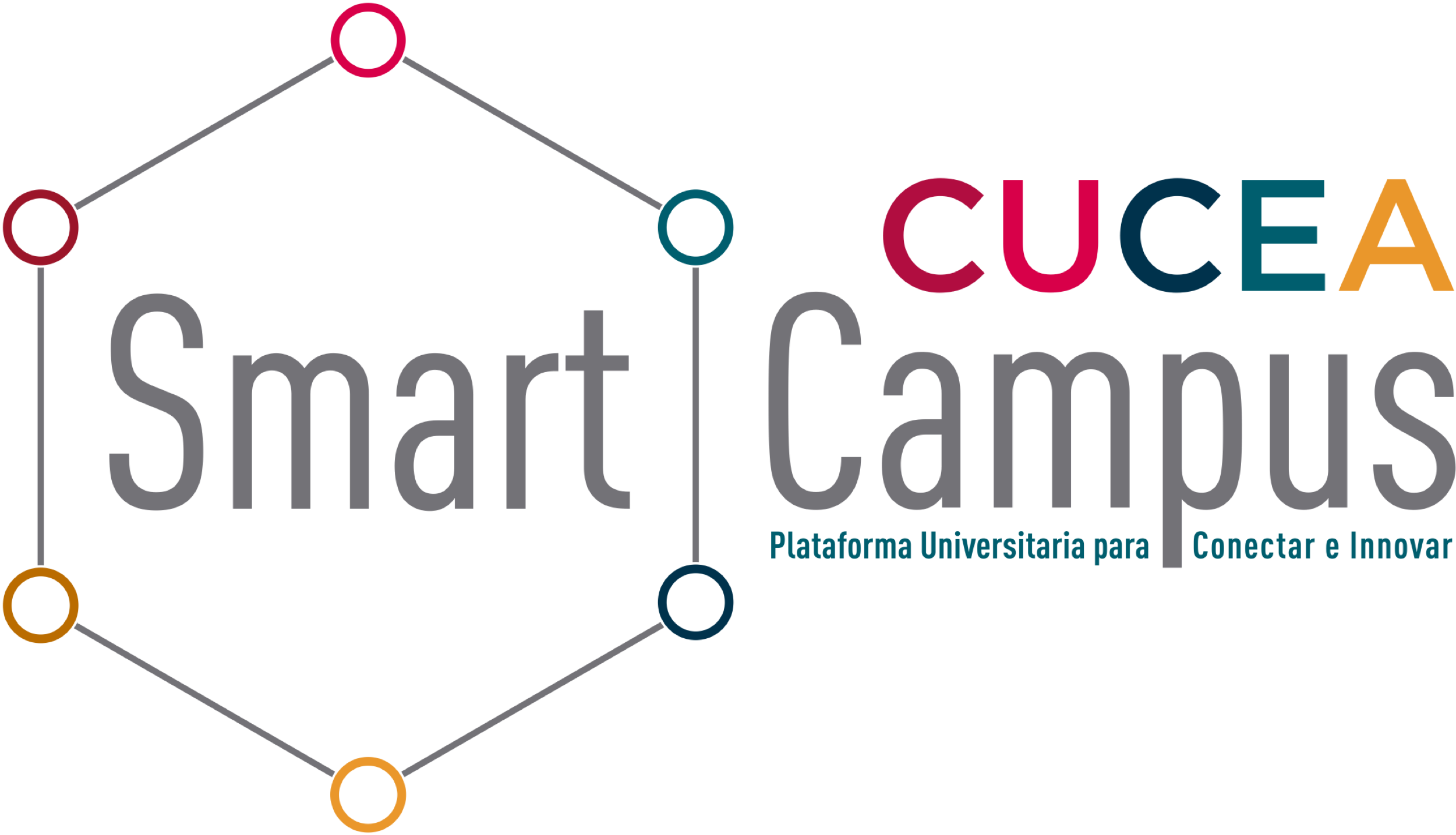 Sustentabilidad del Desarrollo
Gestión Ambiental Corporativa
Auditoría Ambiental
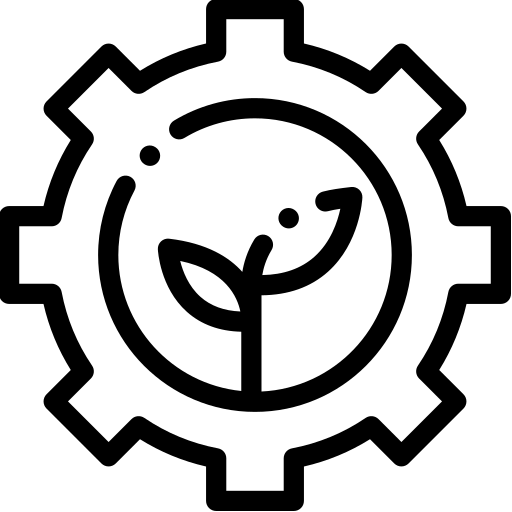 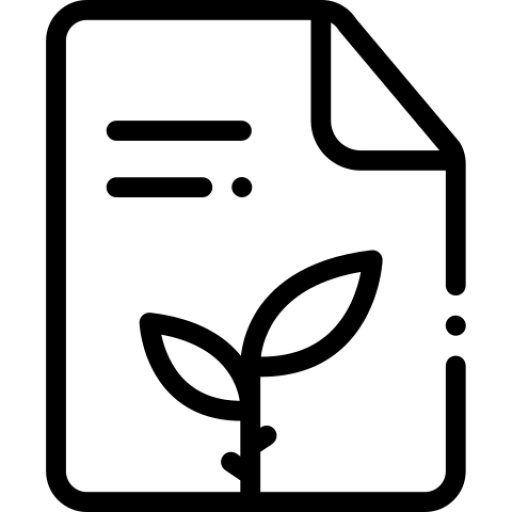 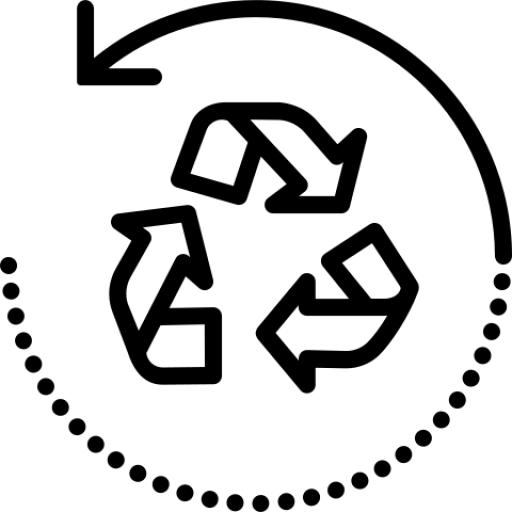 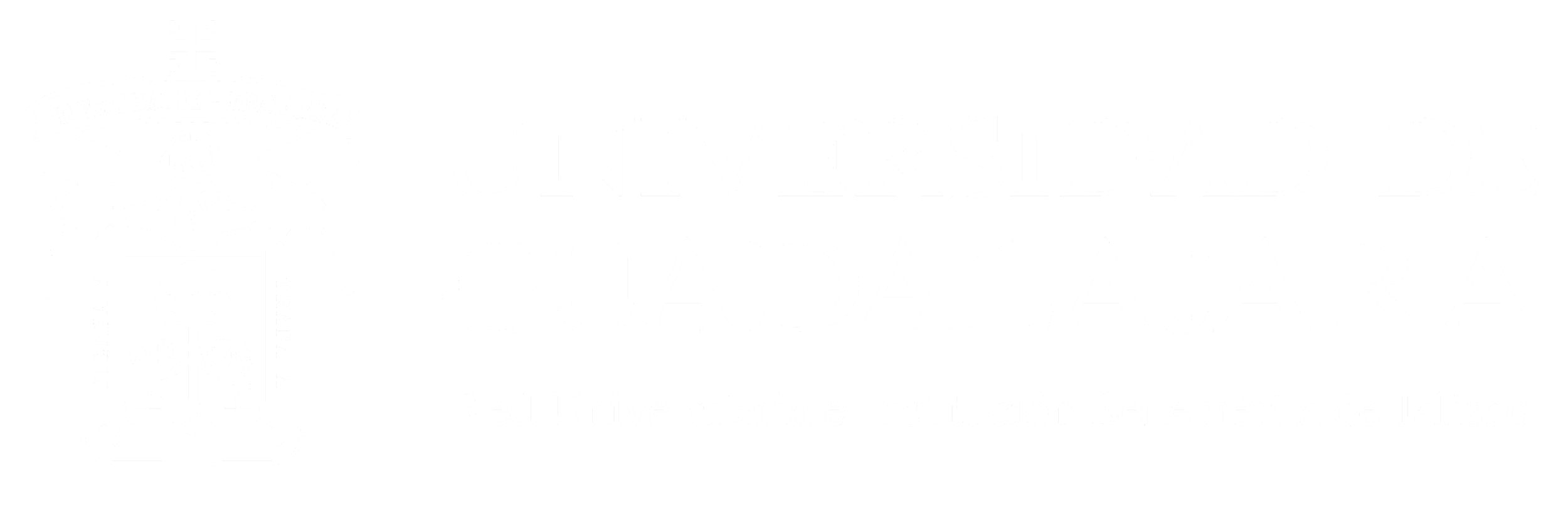 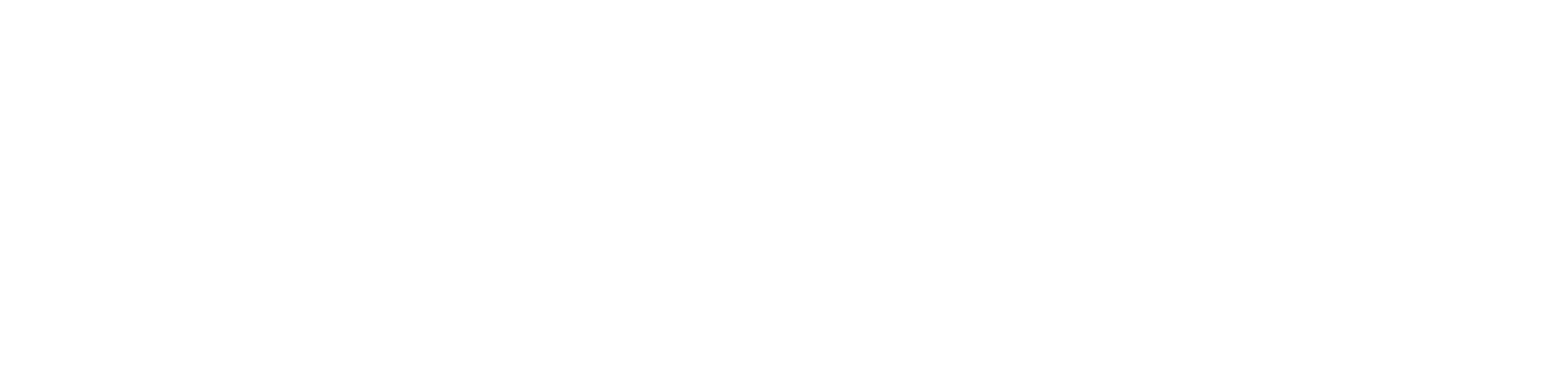 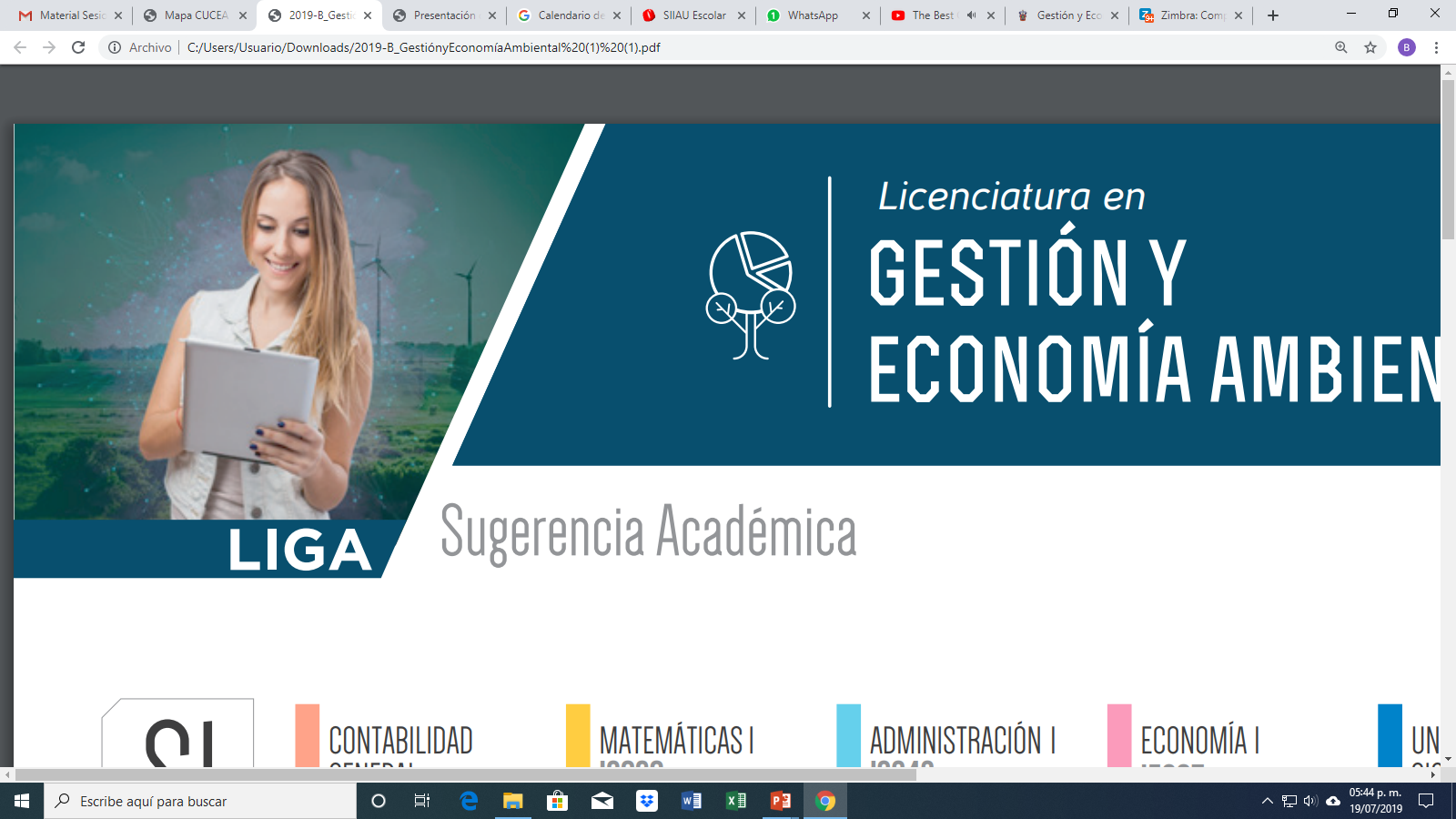 ESPECIALIZANTE SELECTIVO
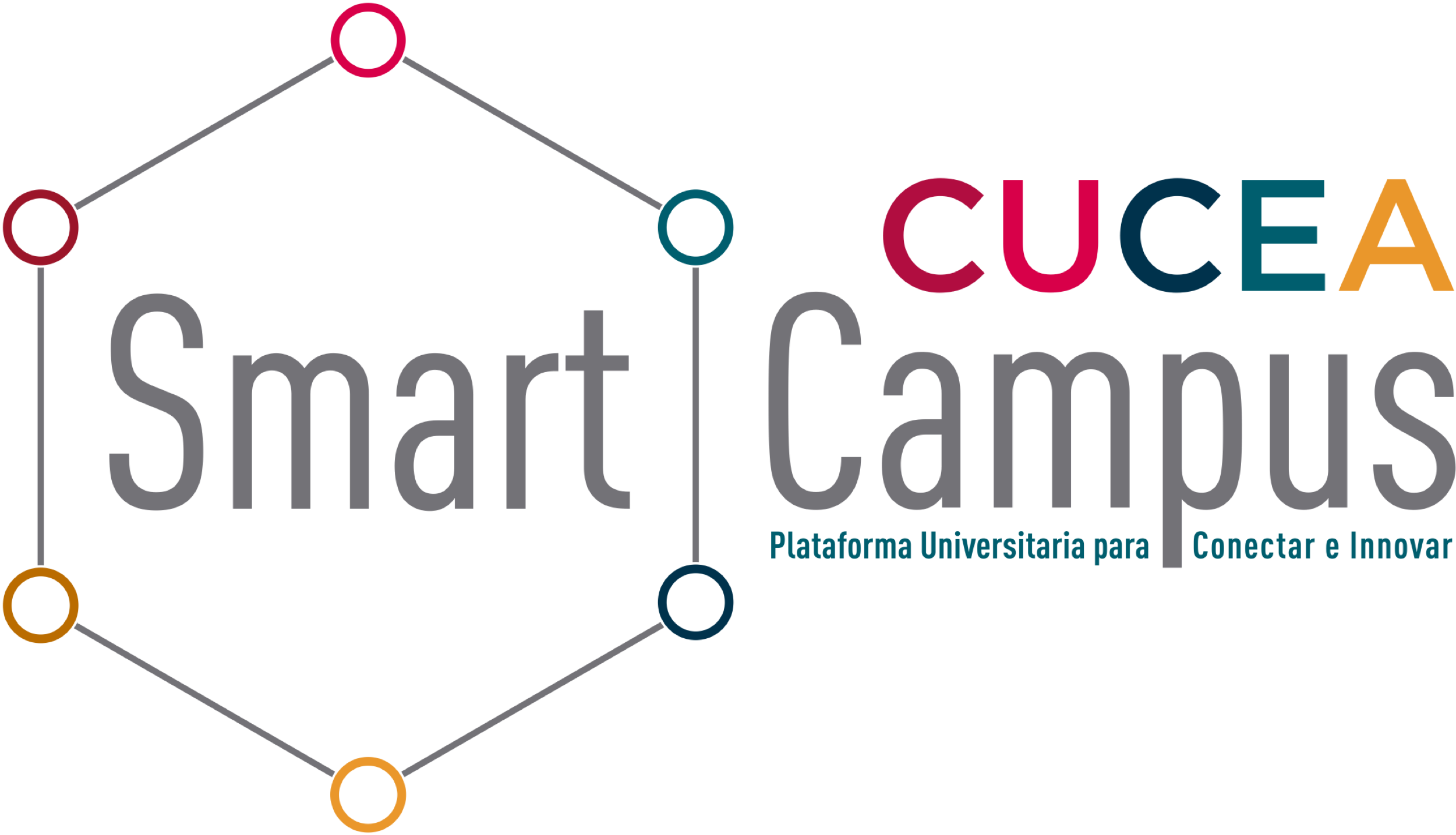 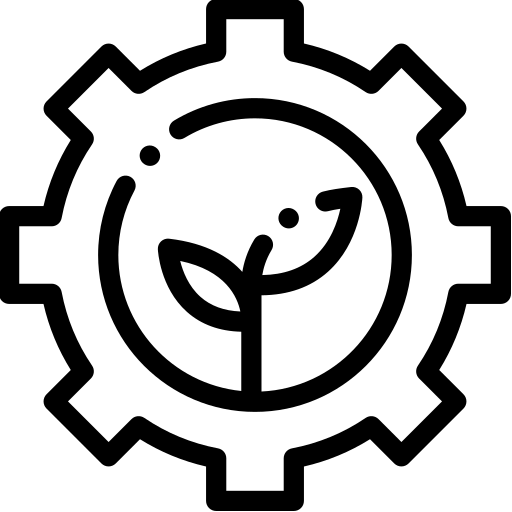 Gestión Ambiental Corporativa
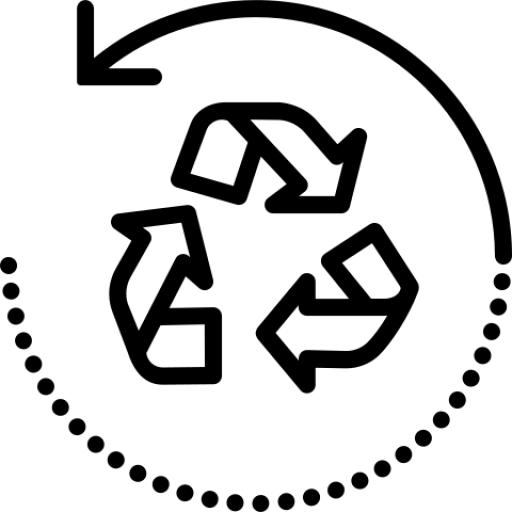 Sustentabilidad del Desarrollo
Objetivo
Dotar a los estudiantes de los conocimientos necesarios para incrementar la eficiencia administrativa de las empresas a través de la correcta gestión de instrumentos y políticas, cumpliendo la normativa y esquemas de regulación ambiental.



Unidades de aprendizaje:
Cumplimiento ambiental empresarial,
Sistemas de certificación y autorregulación ambiental,
Instrumentos de política y gestión ambiental.
Objetivo
Formar recursos humanos con una visión sustentable capaces de diseñar estrategias de ecoeficiencia y responsabilidad regional, municipal y empresarial.



Unidades de aprendizaje
Desarrollo sustentable,
Desarrollo regional y sustentabilidad, 
Desarrollo municipal.
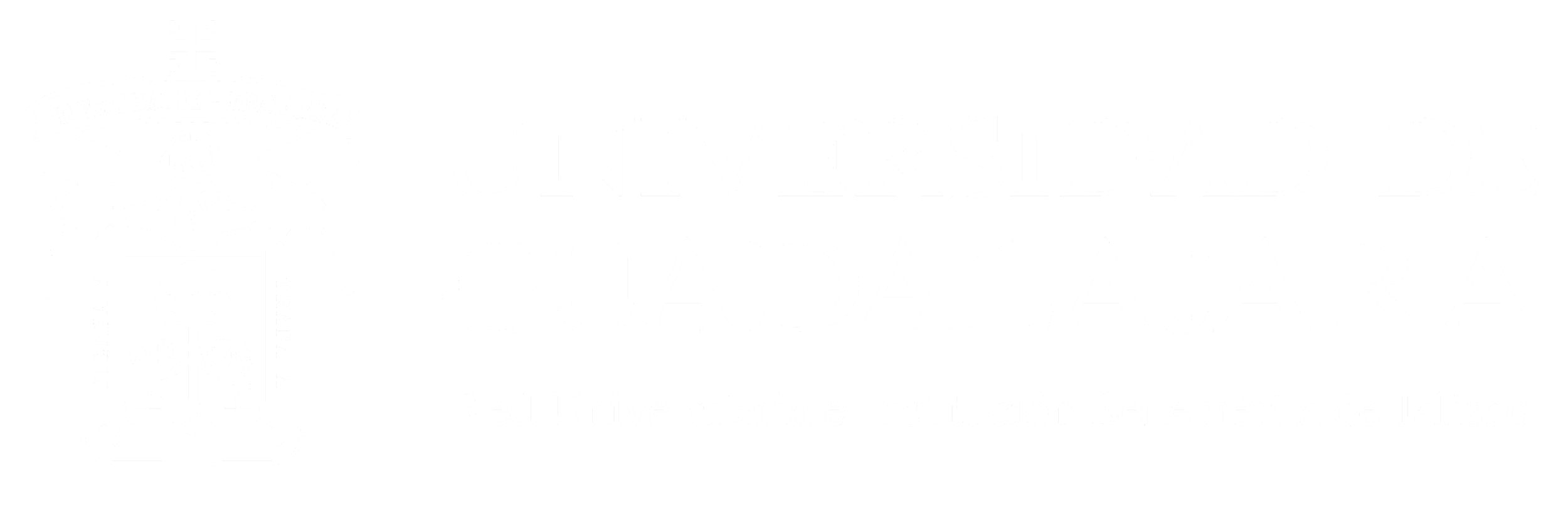 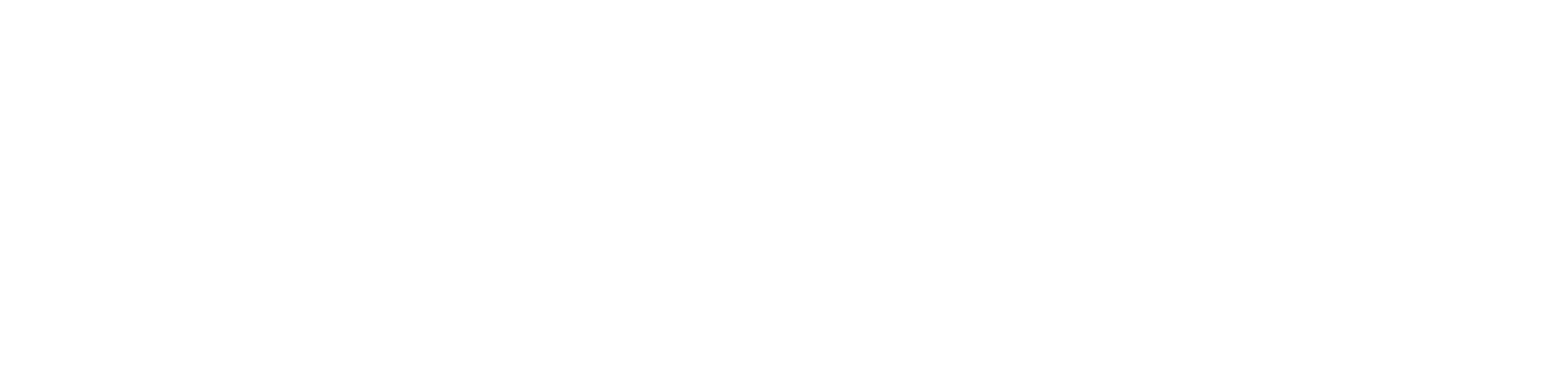 ESPECIALIZANTE SELECTIVO
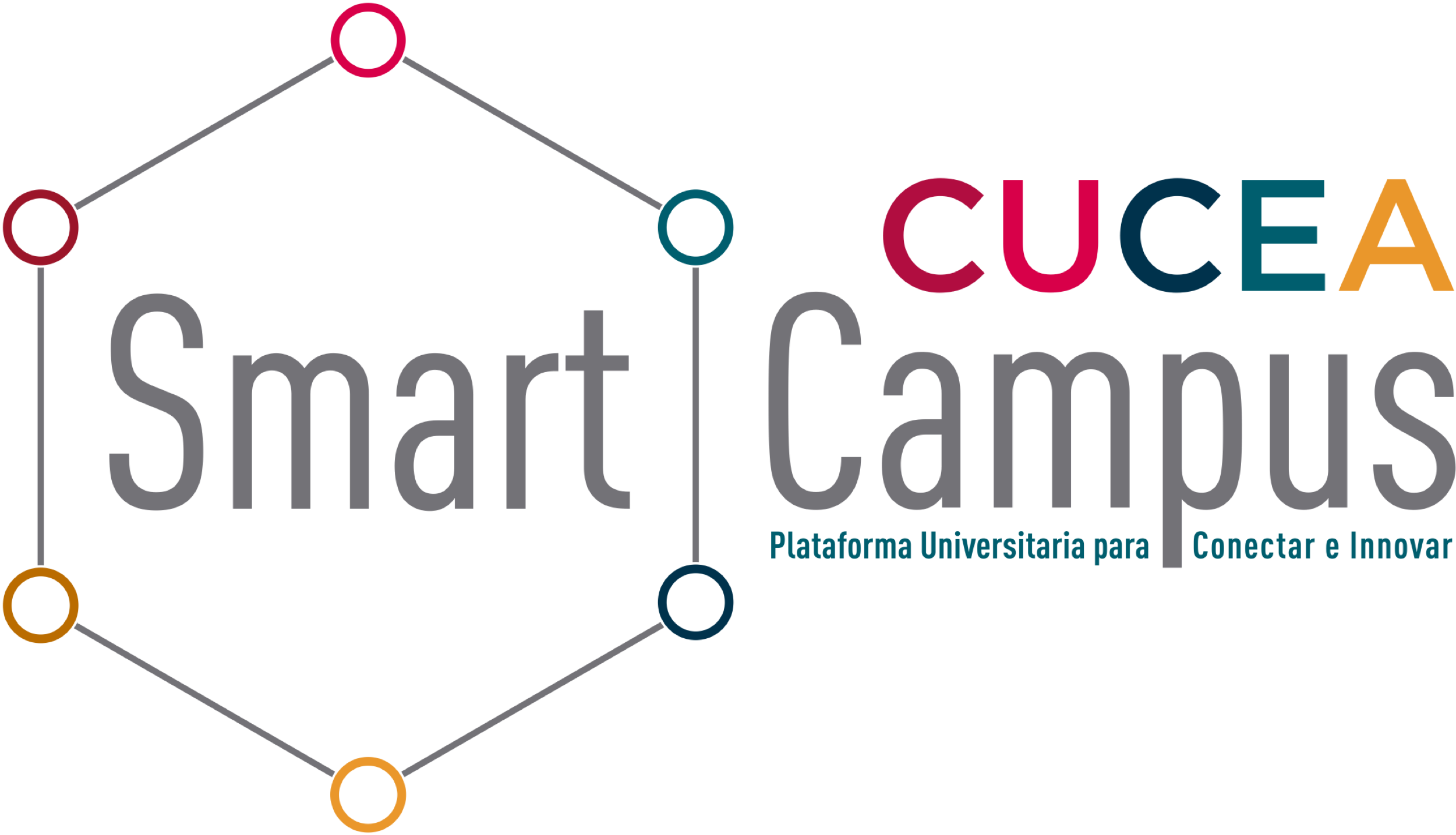 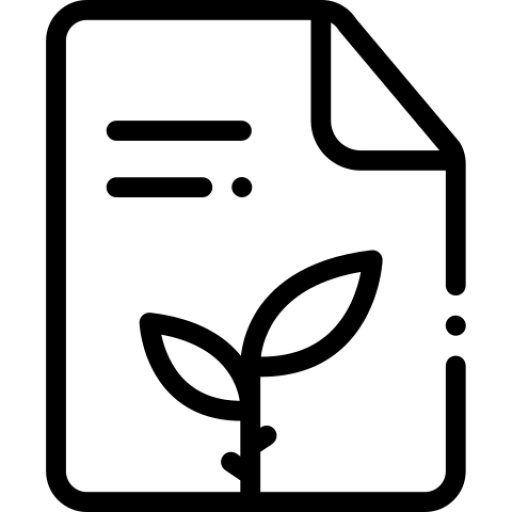 Auditoría Ambiental
Objetivo: 
Formar estudiantes capaces de analizar, evaluar y colaborar en la implementación de la Norma ISO 14001-2004, quienes sean capaces de analizar e interpretar los indicadores para medir riesgos ambientales, así como de tomar decisiones para lograr el desarrollo armónico de las empresas y el entorno.


Unidades de aprendizaje: 
Manejo de indicadores para medir peligros, amenazas y riesgos ambientales; 
Métodos para la valoración de los servicios ambientales; 
Monitoreo de sistemas de gestión ambiental (ISO 14001) aplicados a los emprendimientos.
ISO 14001: Norma internacional en sistemas de gestión ambiental que ayuda a identificar y gestionar los riesgos ambientales en las empresas, sin importar su dimensión, localización o giro.
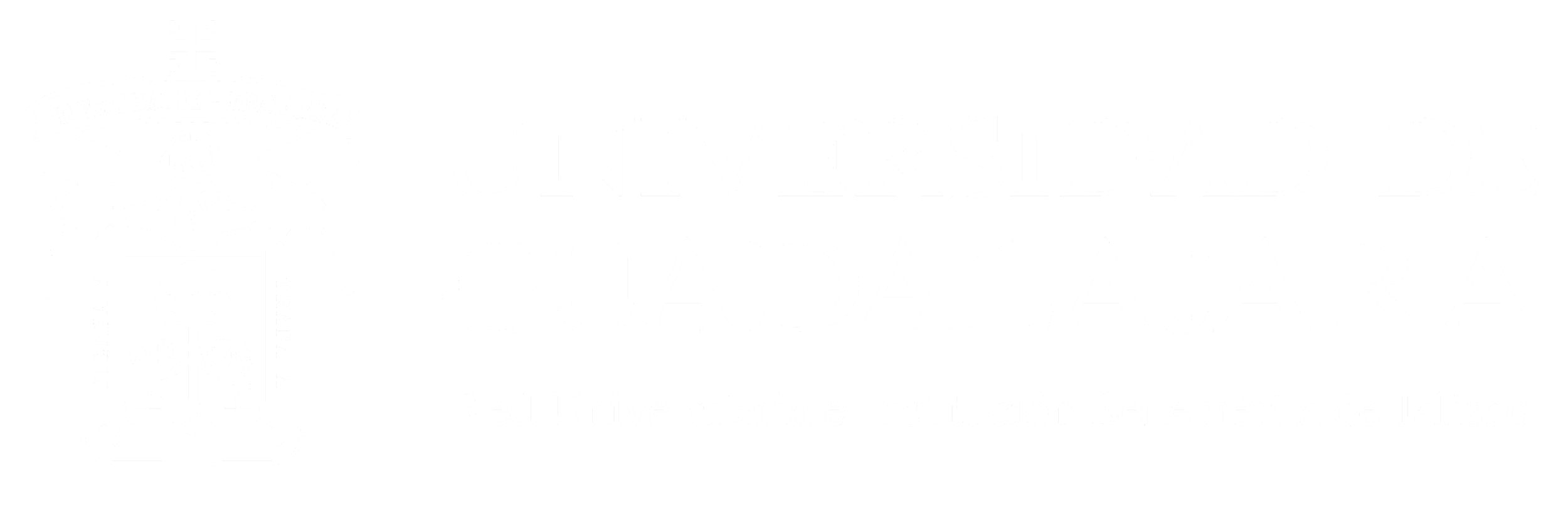 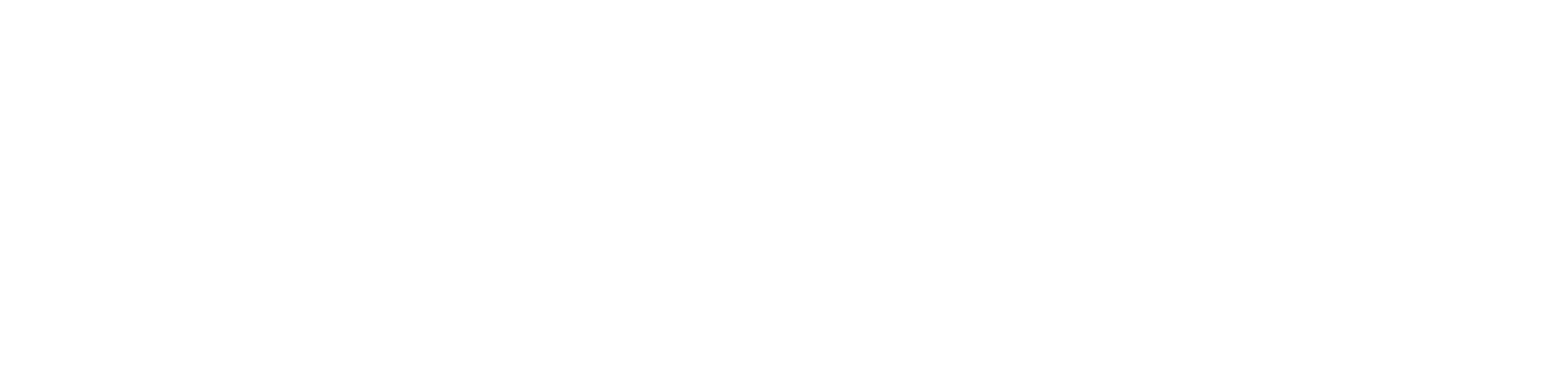 ORIENTACIONES: OPTATIVO ABIERTO
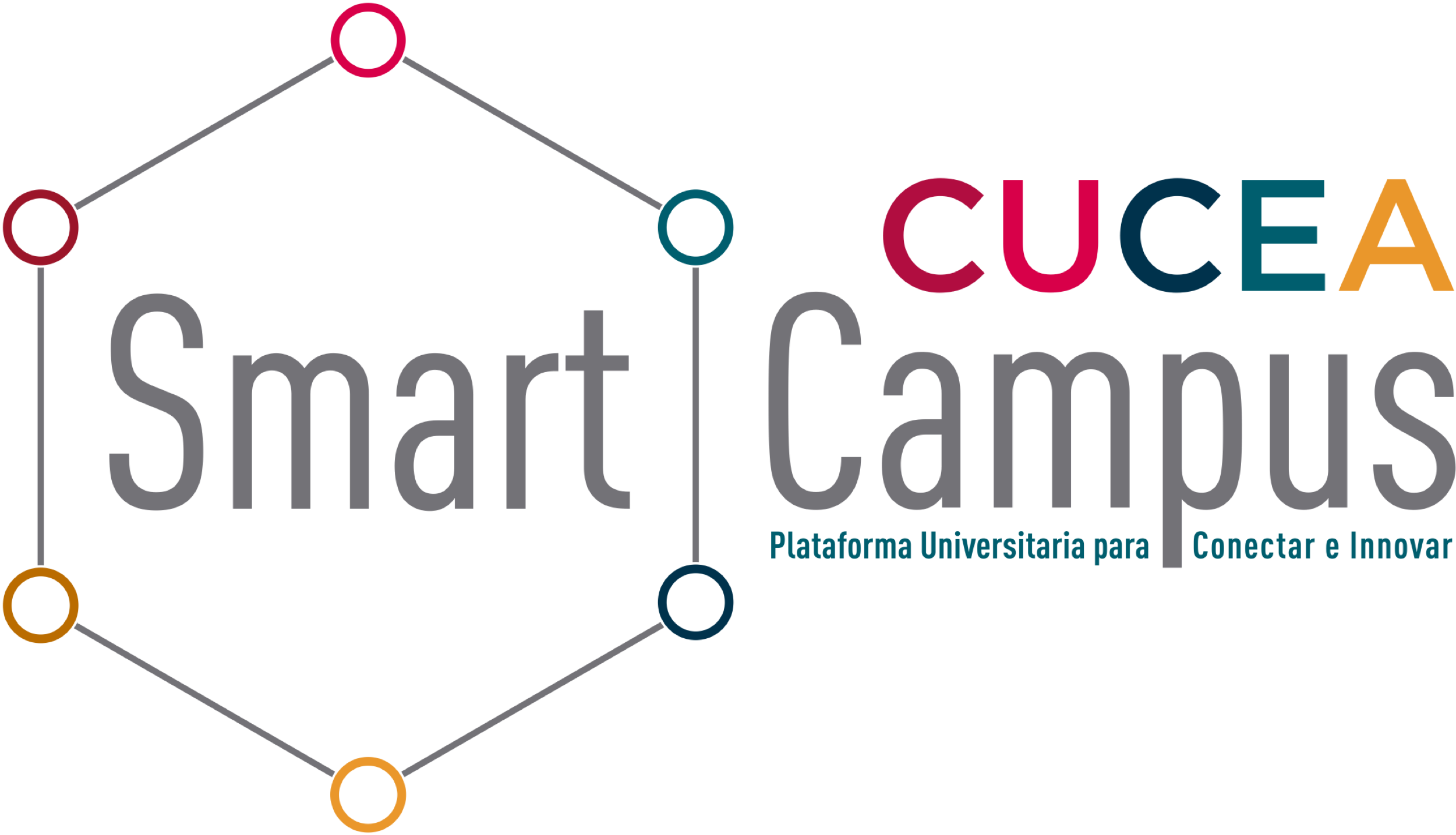 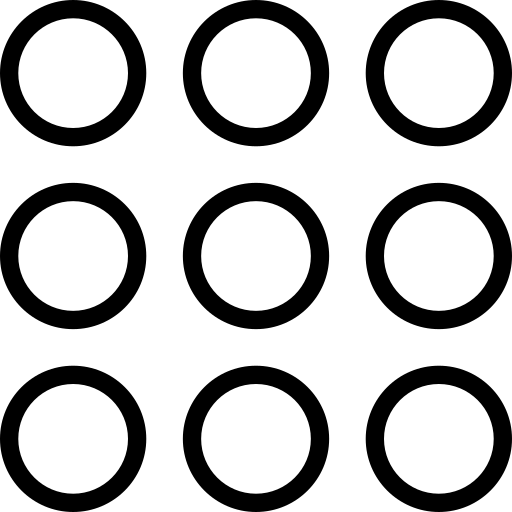 Bloque: Optativo Abierto
Existen mayor número de orientaciones.

Las materias están sujetas a disponibilidad.

Es necesario acreditar mínimo 3 materias de este bloque para completar los créditos.

Al tomar un orientación completa, se te otorgará un diploma reconociendo tu orientación o salida terminal.
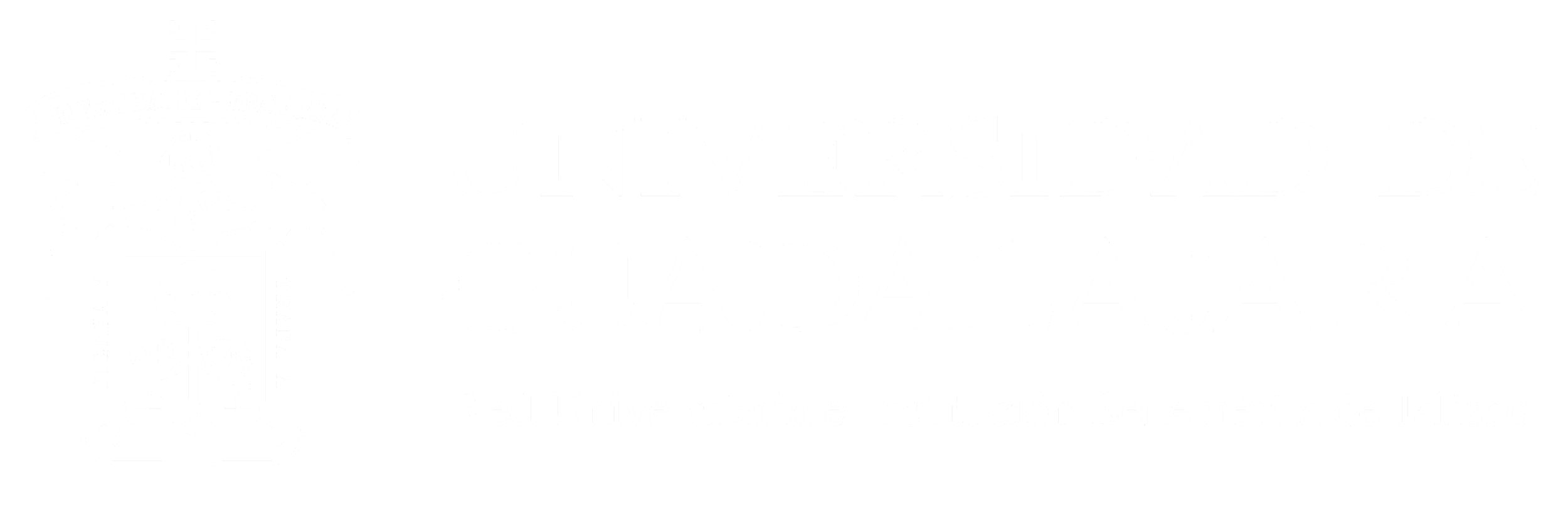 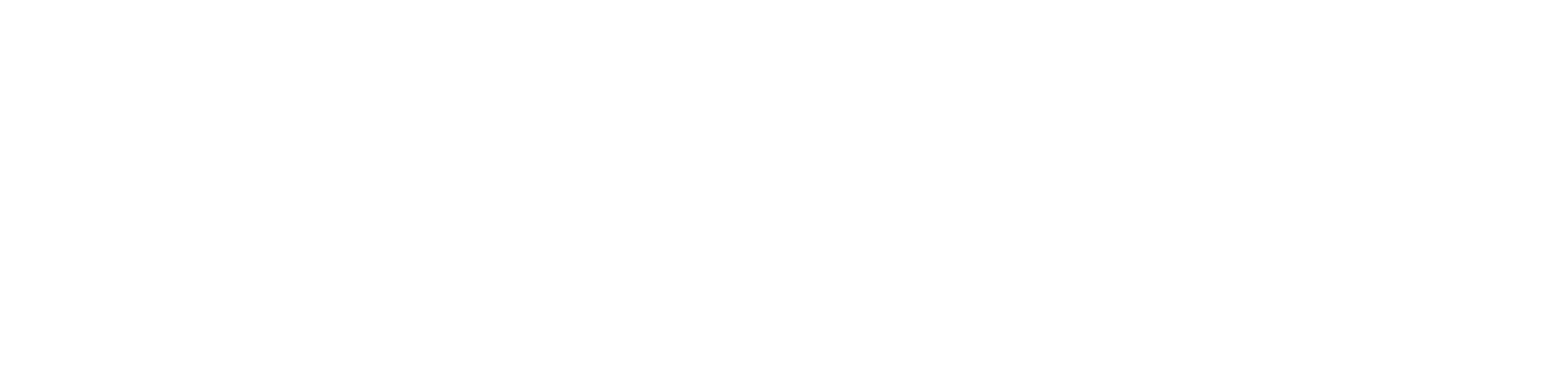 ORIENTACIONES: OPTATIVO ABIERTO
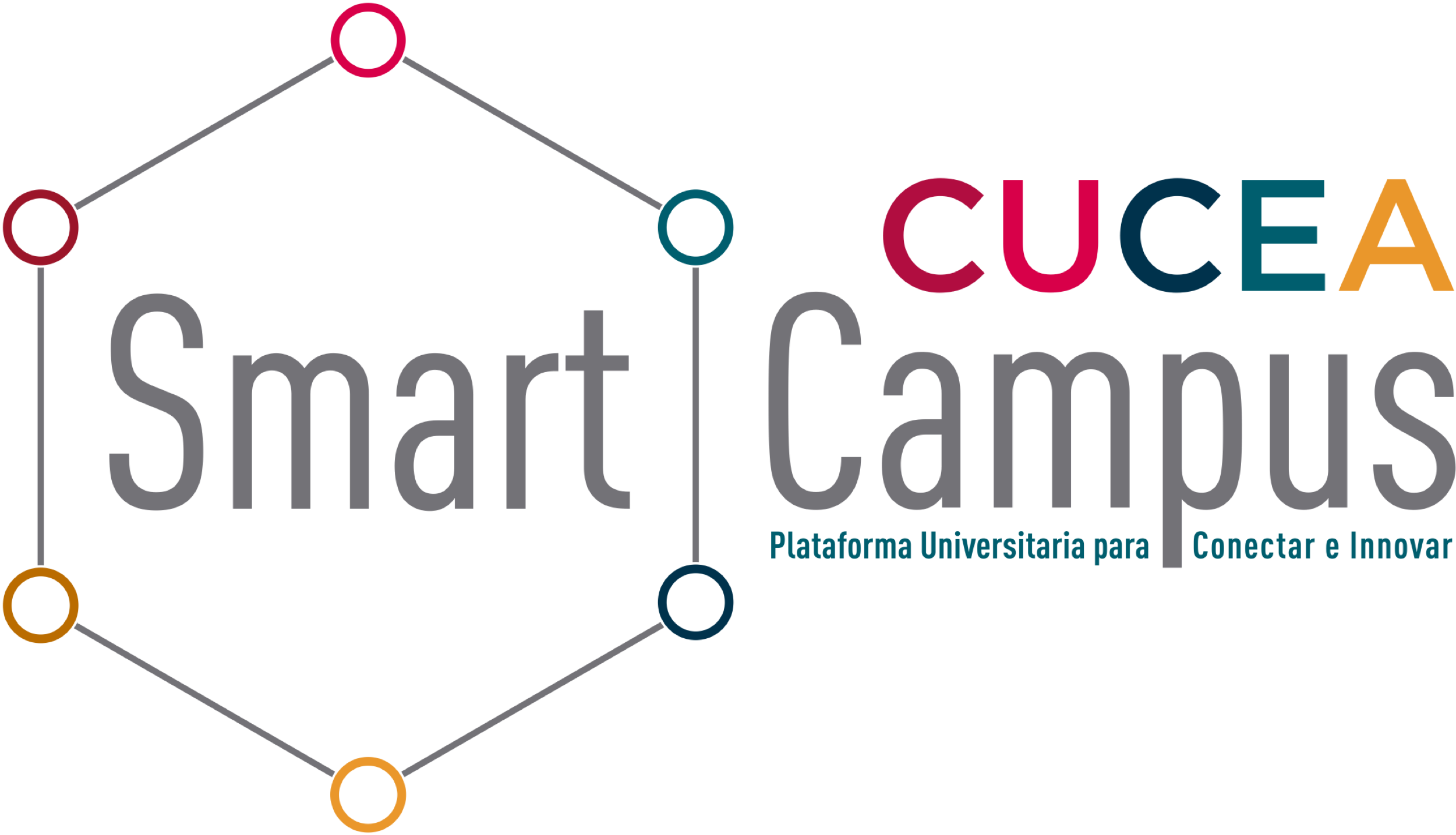 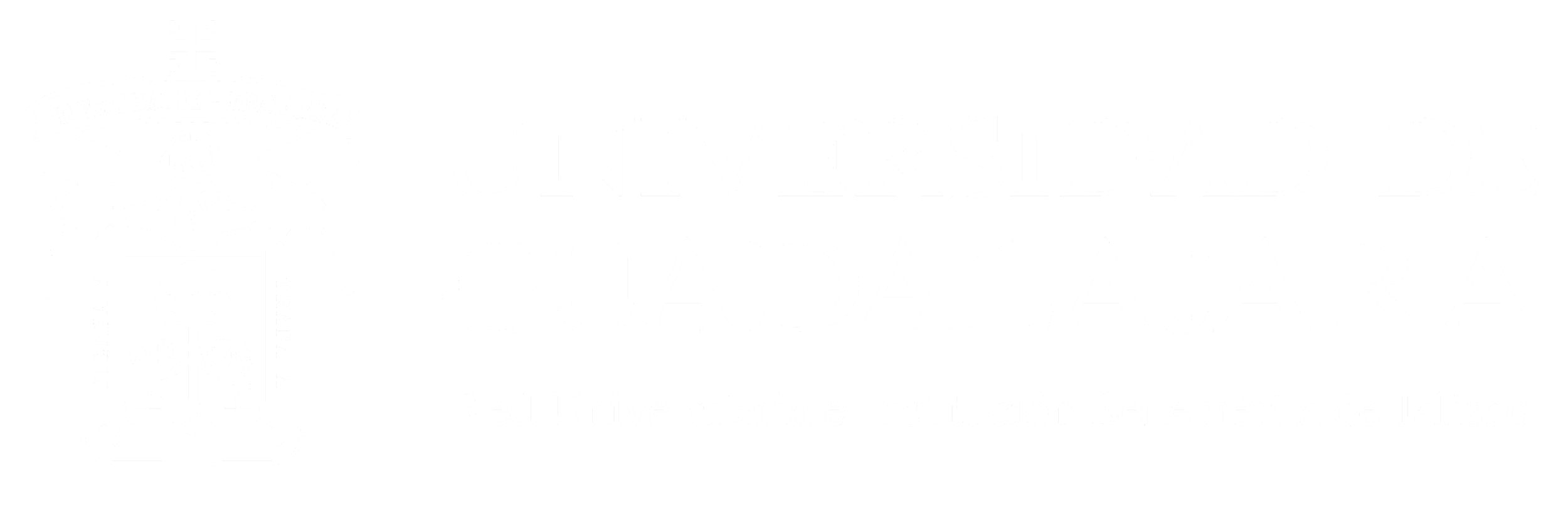 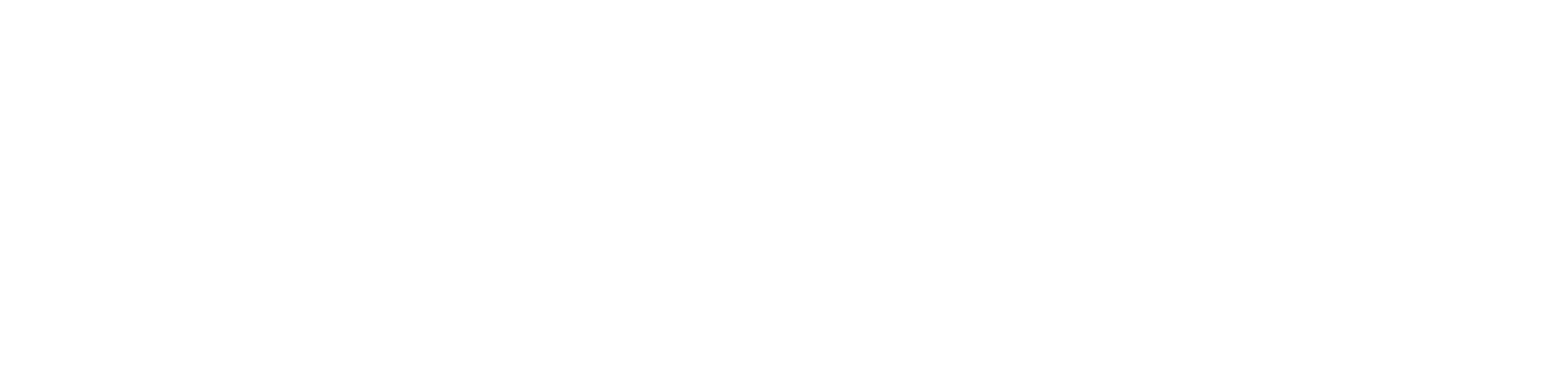 ORIENTACIONES: OPTATIVO ABIERTO
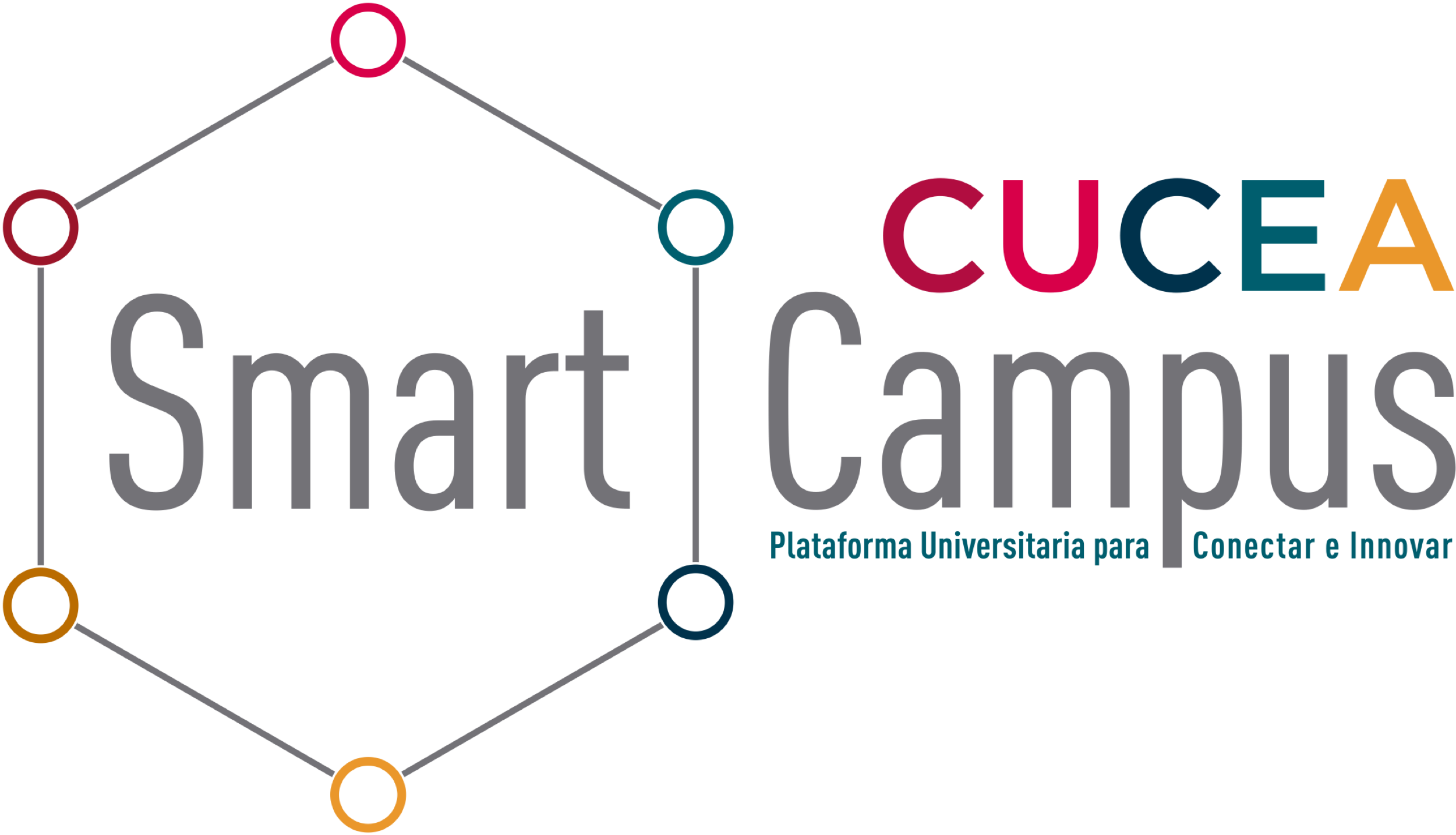 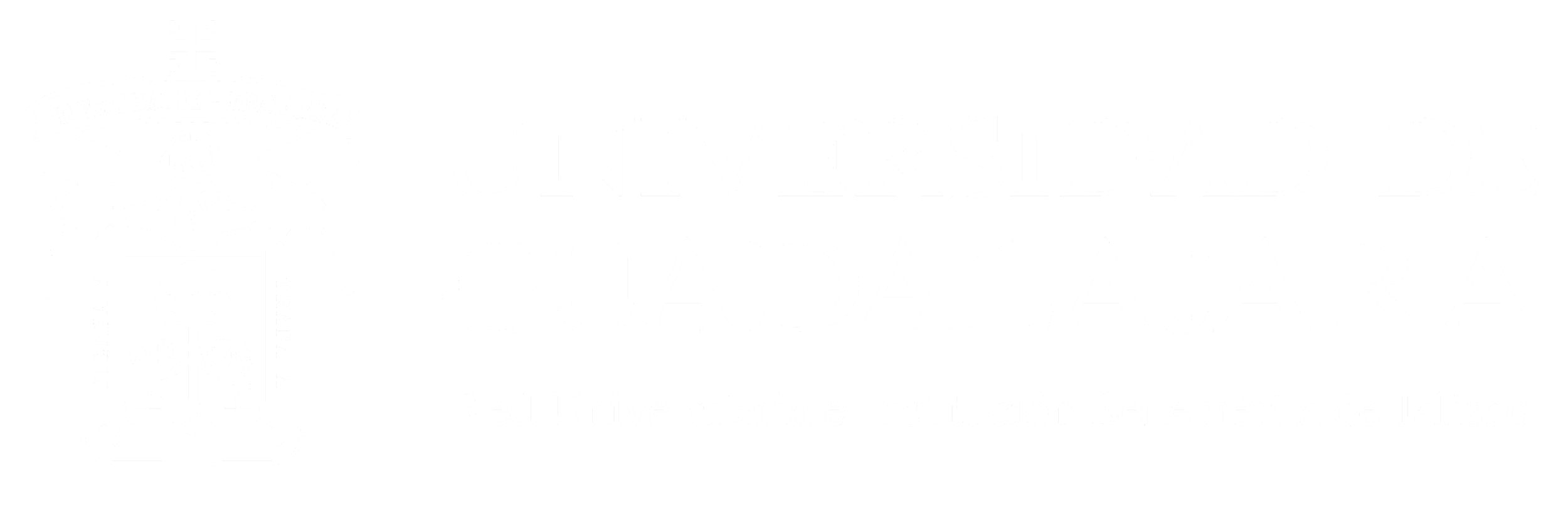 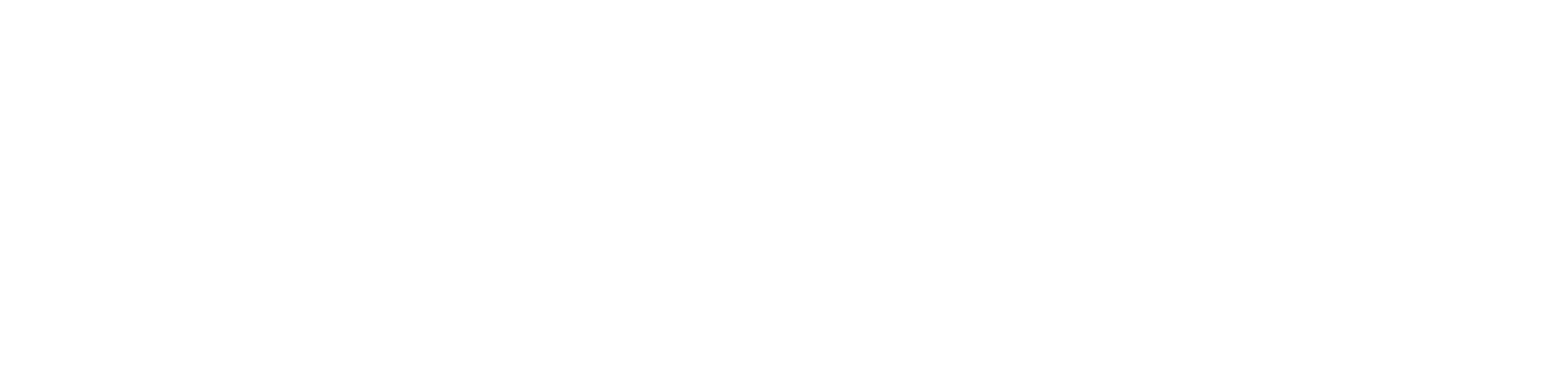 ORIENTACIONES: OPTATIVO ABIERTO
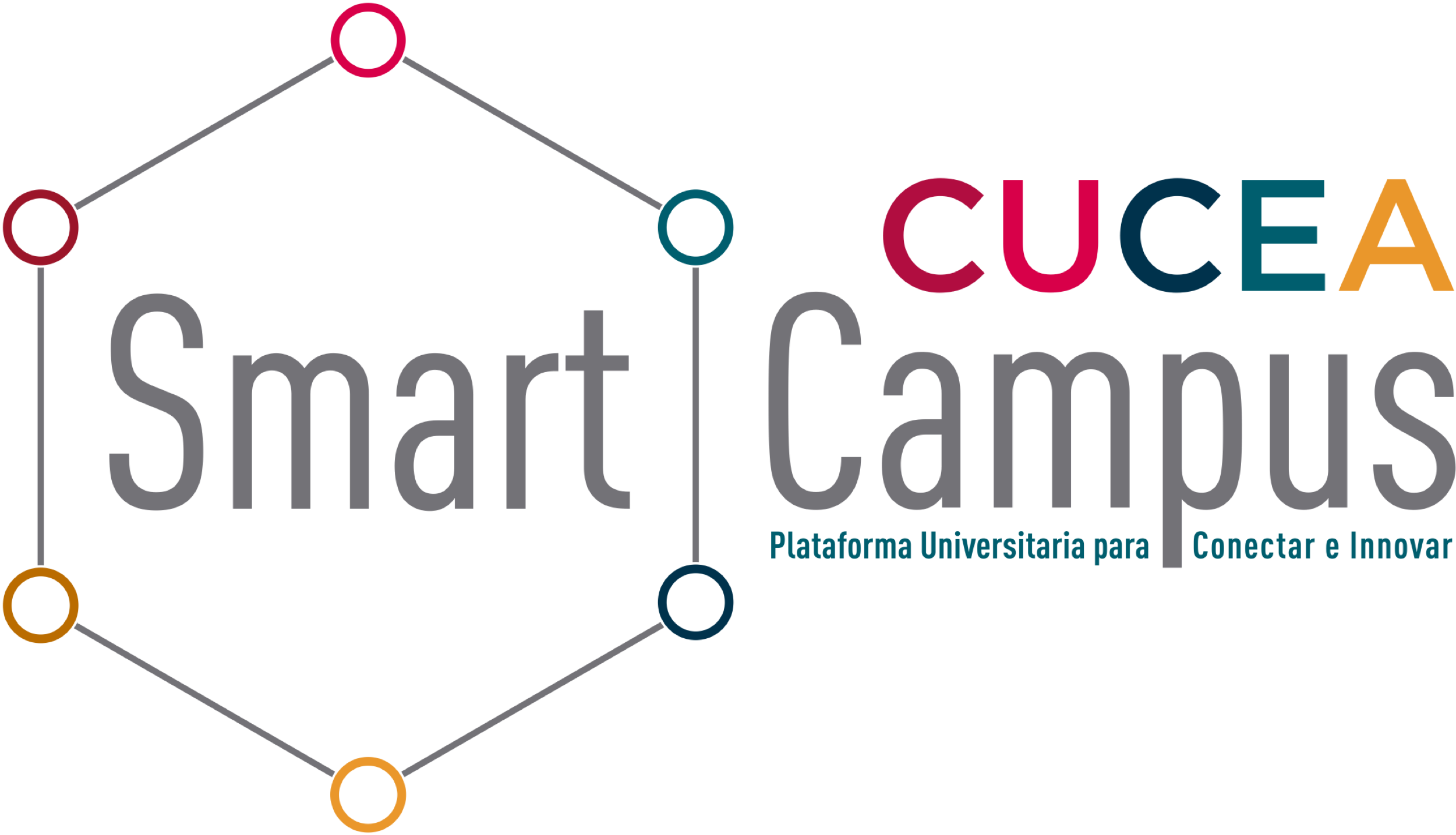 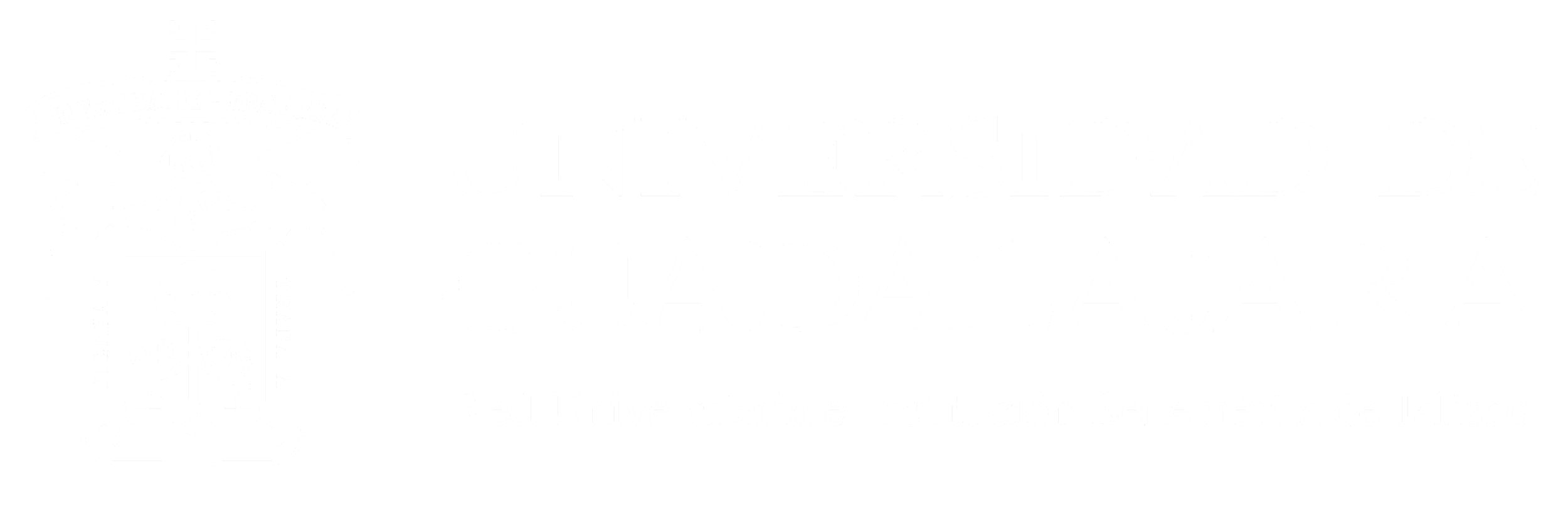 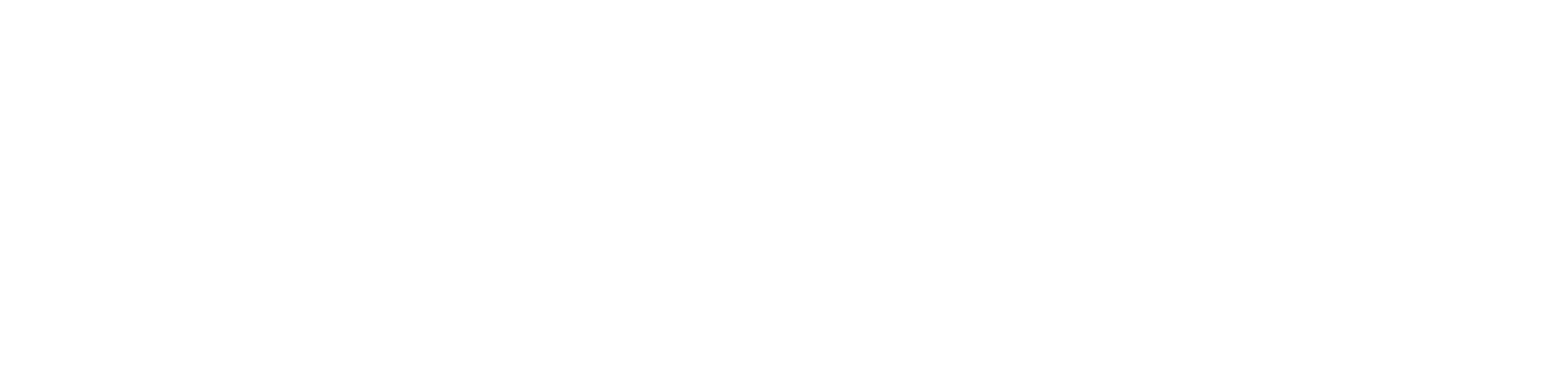 ORIENTACIONES: OPTATIVO ABIERTO
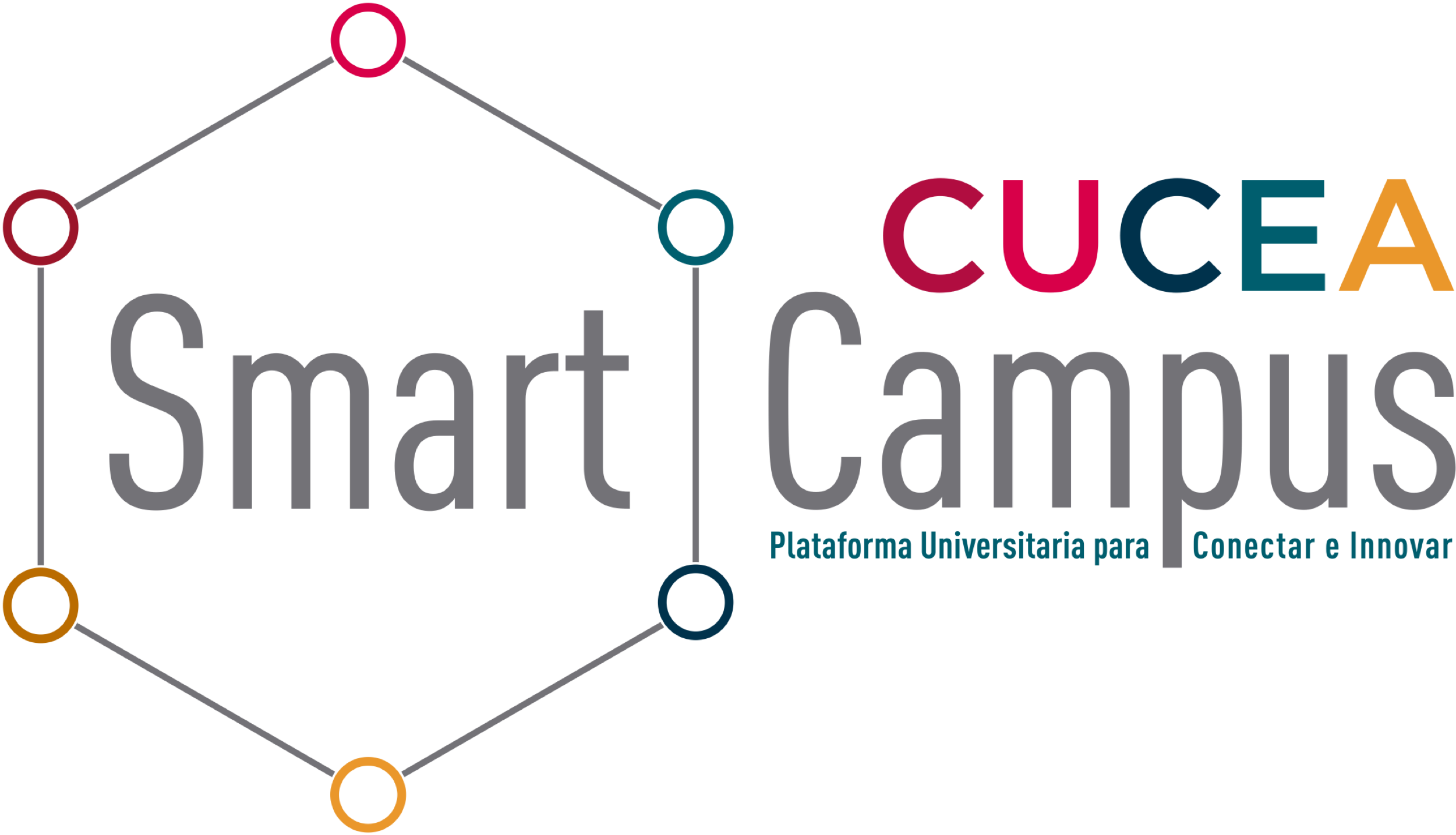 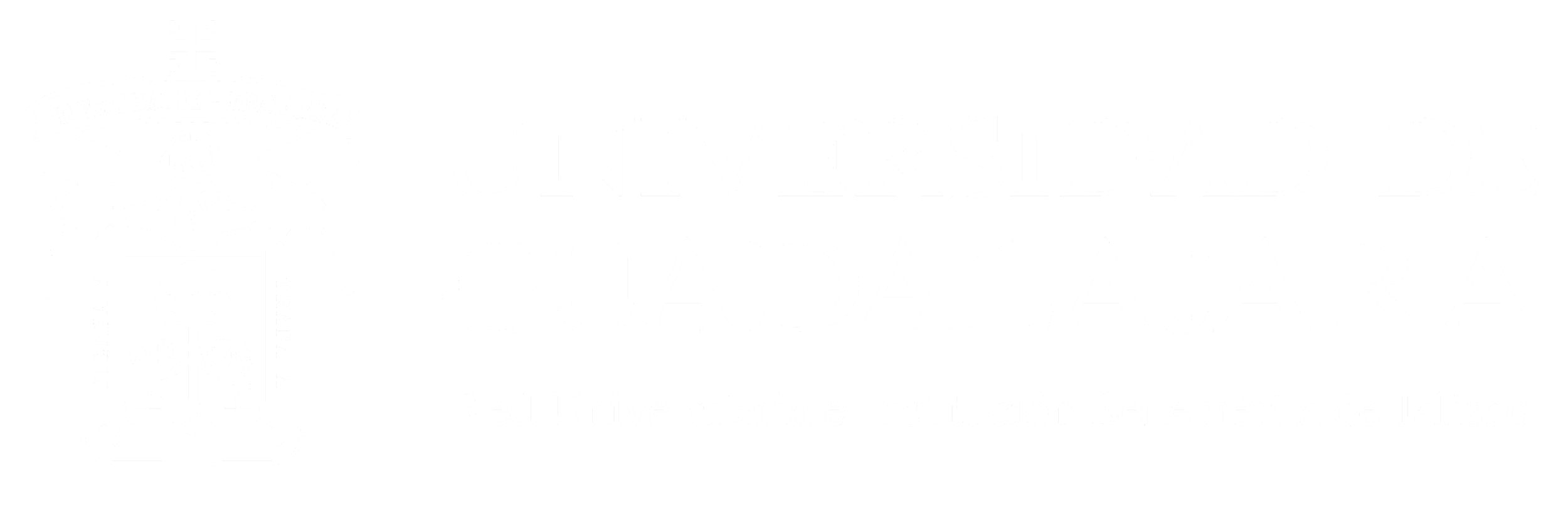 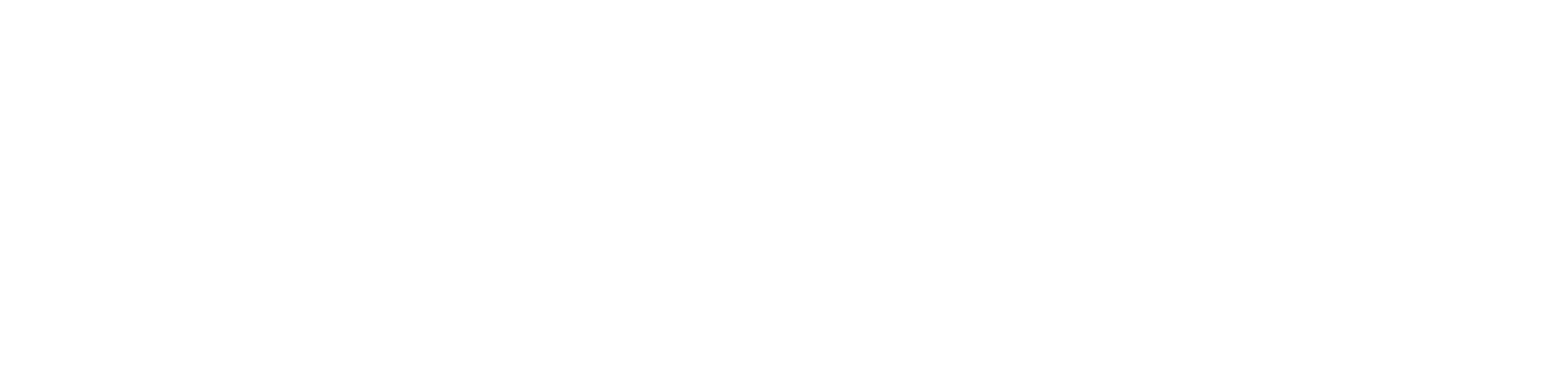 ORIENTACIONES: OPTATIVO ABIERTO
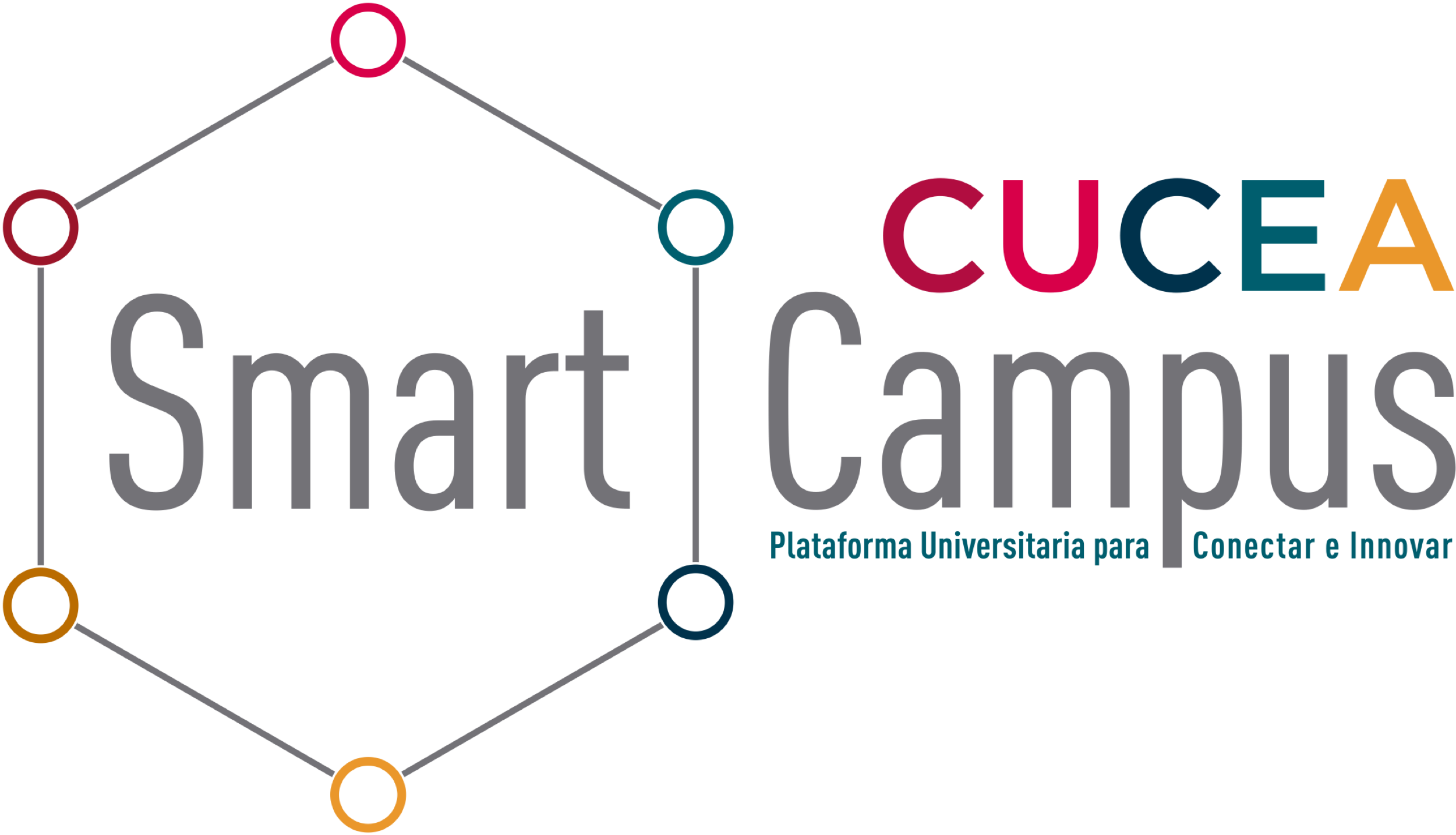 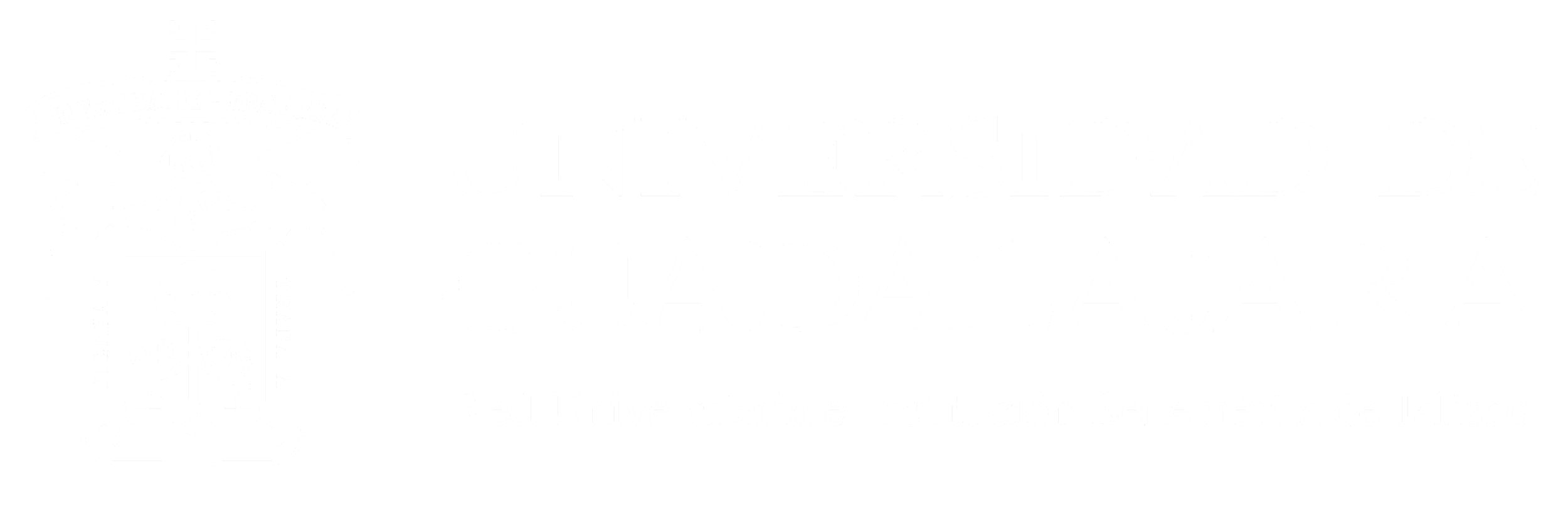 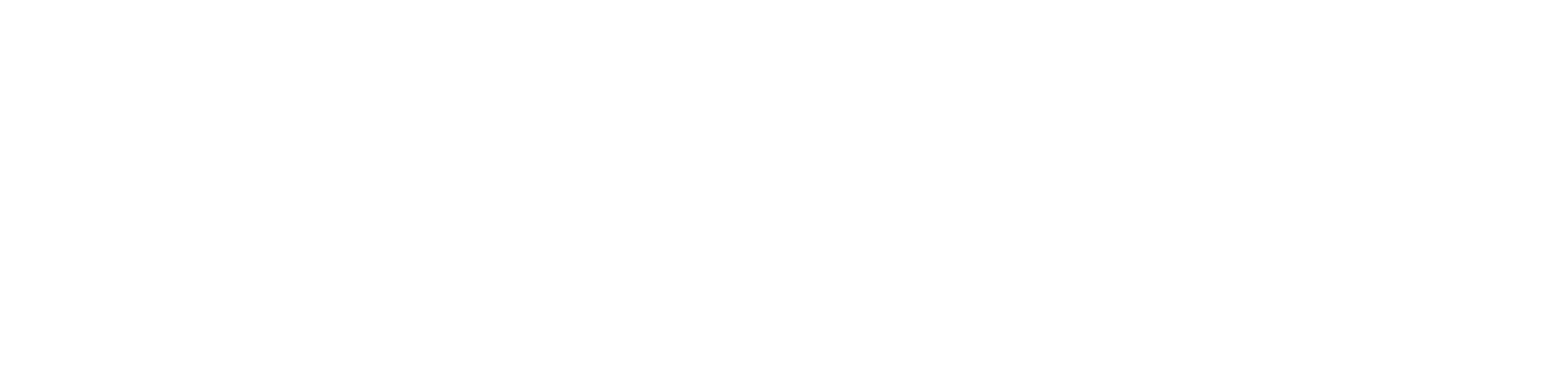 SEGUNDO IDIOMA
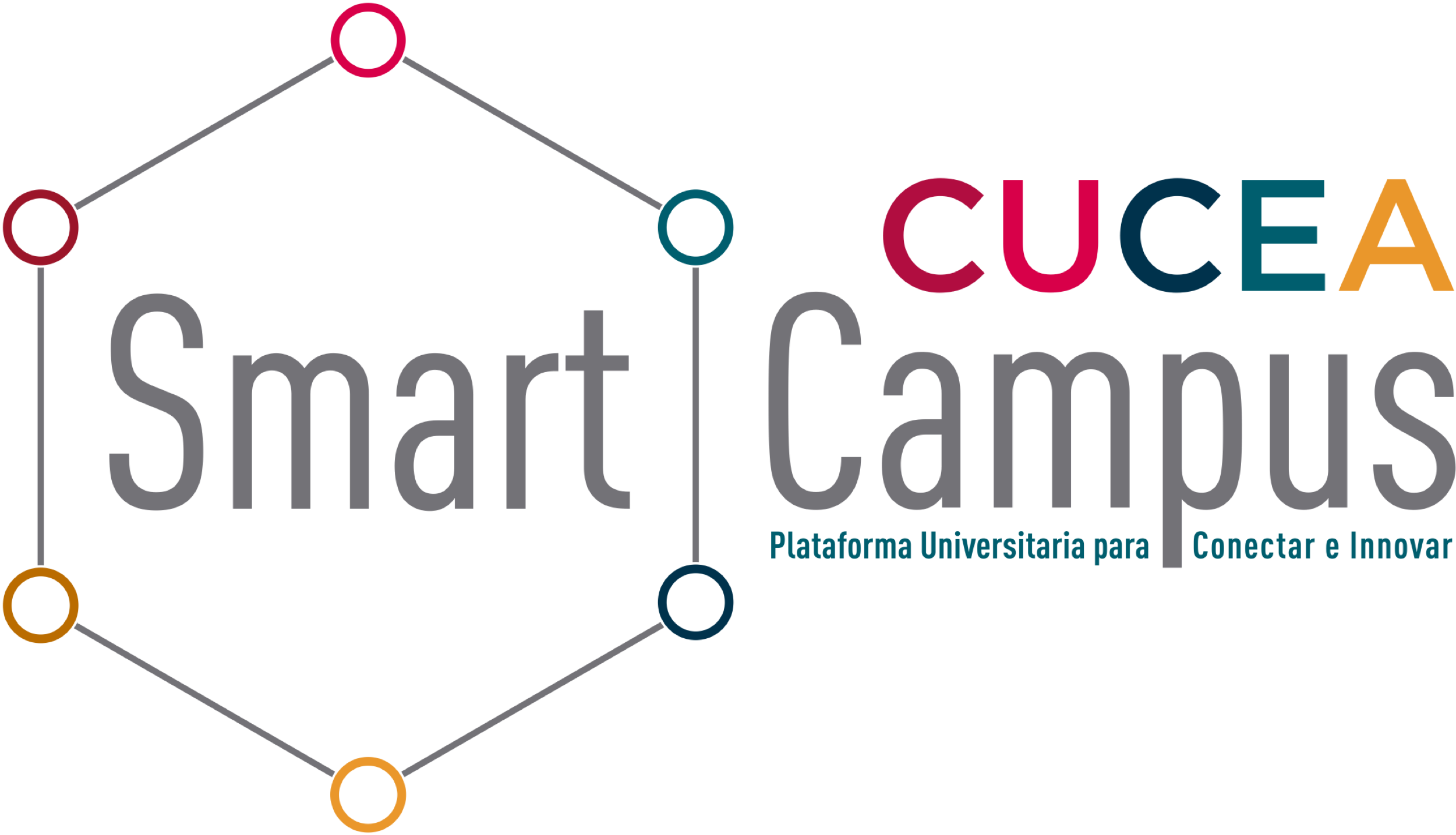 Orientación complementaria optativa en lengua extranjera
Unidad de autoaprendizaje de lenguas (UAAL) y el programa de lengua PALE
Programa Universitario de Lenguas Extranjeras (Proulex)
El estudiante que así lo desee podrá cursar las unidades de aprendizaje I, II, III, y IV con un valor de 6 créditos por unidad de aprendizaje y se ofrecerán como orientación optativa abierta en lengua extranjera complementaria a la otra orientación optativa abierta elegida.
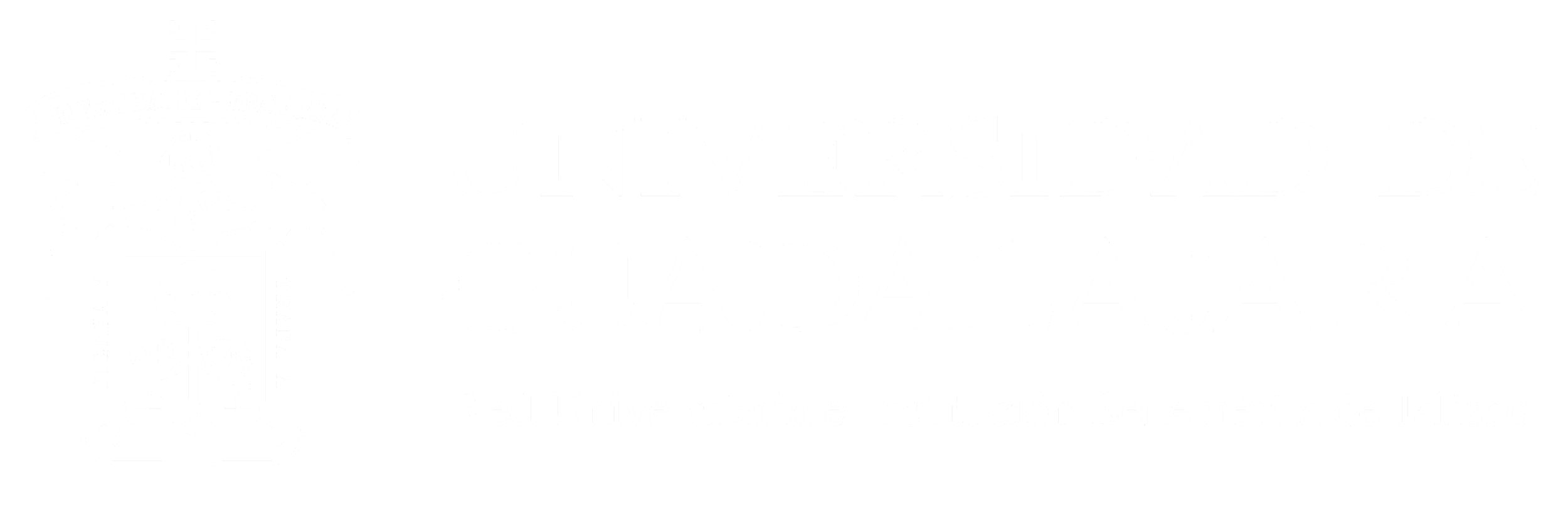 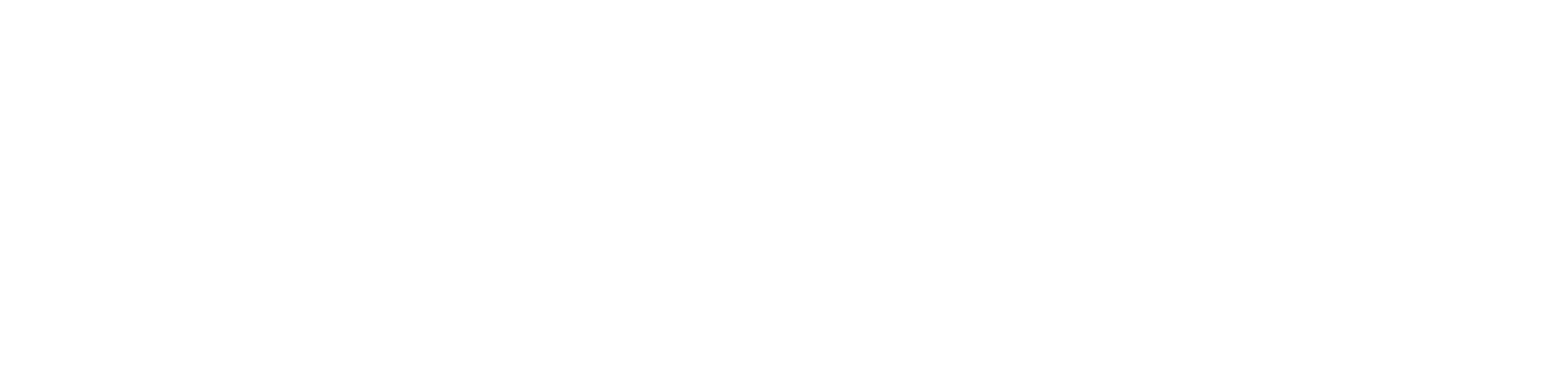 PRÁCTICAS, SERVICIO Y FORMACIÓN INTEGRAL
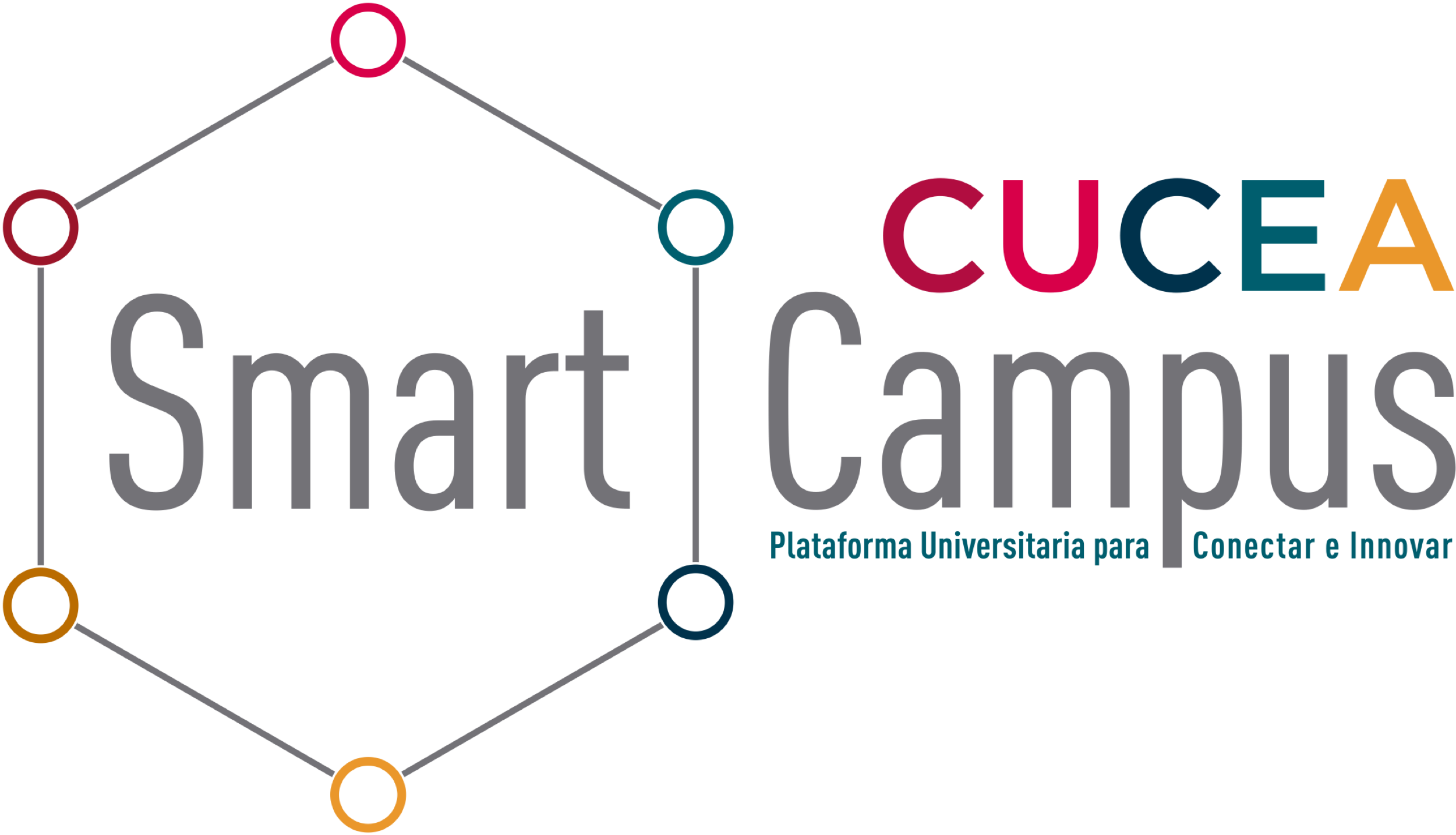 Prácticas Profesionales 	
El alumno deberá realizar sus prácticas profesionales de manera obligatoria a partir del cumplimiento del 70% de los créditos. Las prácticas profesionales tiene un valor de 8 créditos en el plan de estudios.
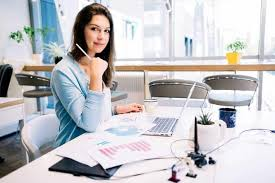 Servicio Social 	
El alumno deberá realizar su servicio social a partir una vez que haya cursado el 60% de los créditos de su plan de estudios.
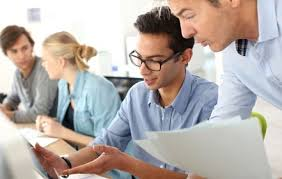 Formación Integral
El alumno deberá desarrollar actividades extracurriculares que podrán consistir en cursos, seminarios, talleres, que desarrollen armónicamente aspectos de salud, arte, deporte, humanidades y responsabilidad social. Dichas actividades se registrarán en el historial académico del estudiante como formación integral y se le asignará un valor de 4 créditos (previa autorización del coordinador de carrera).
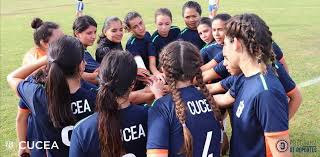 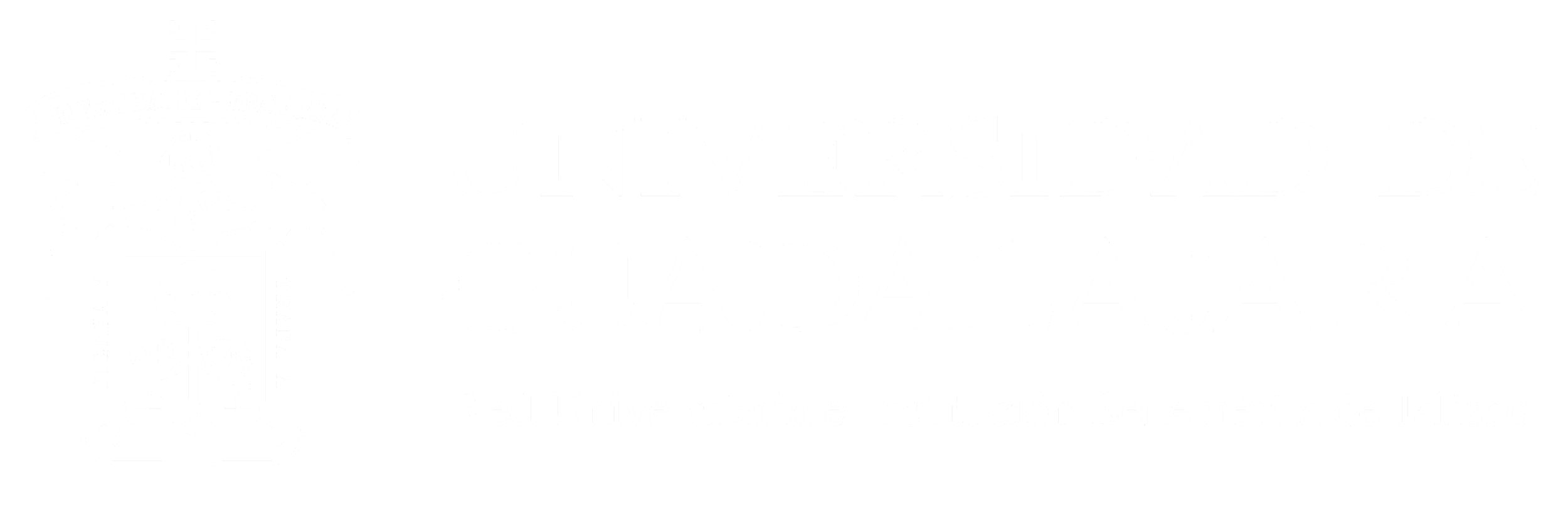 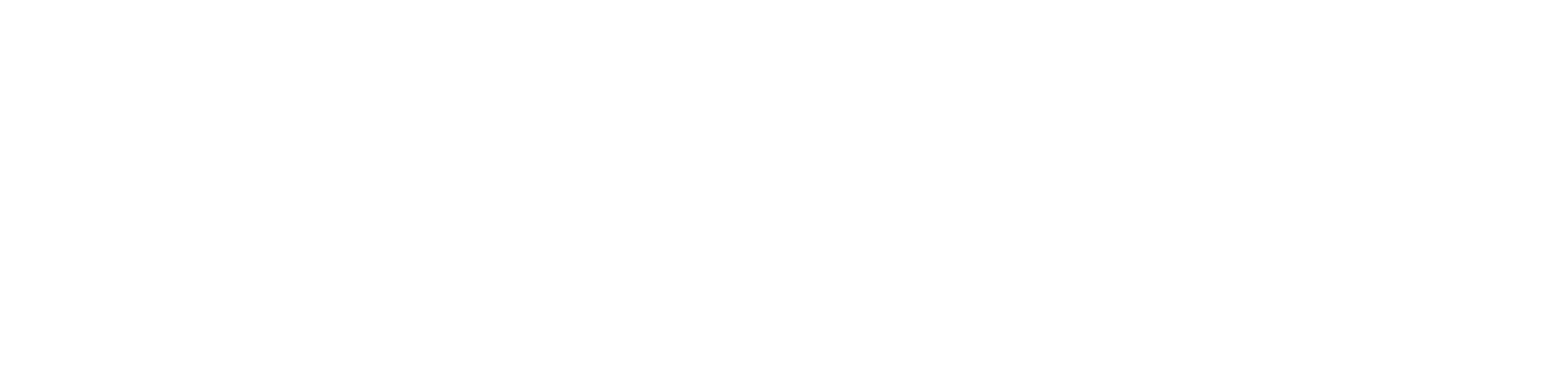 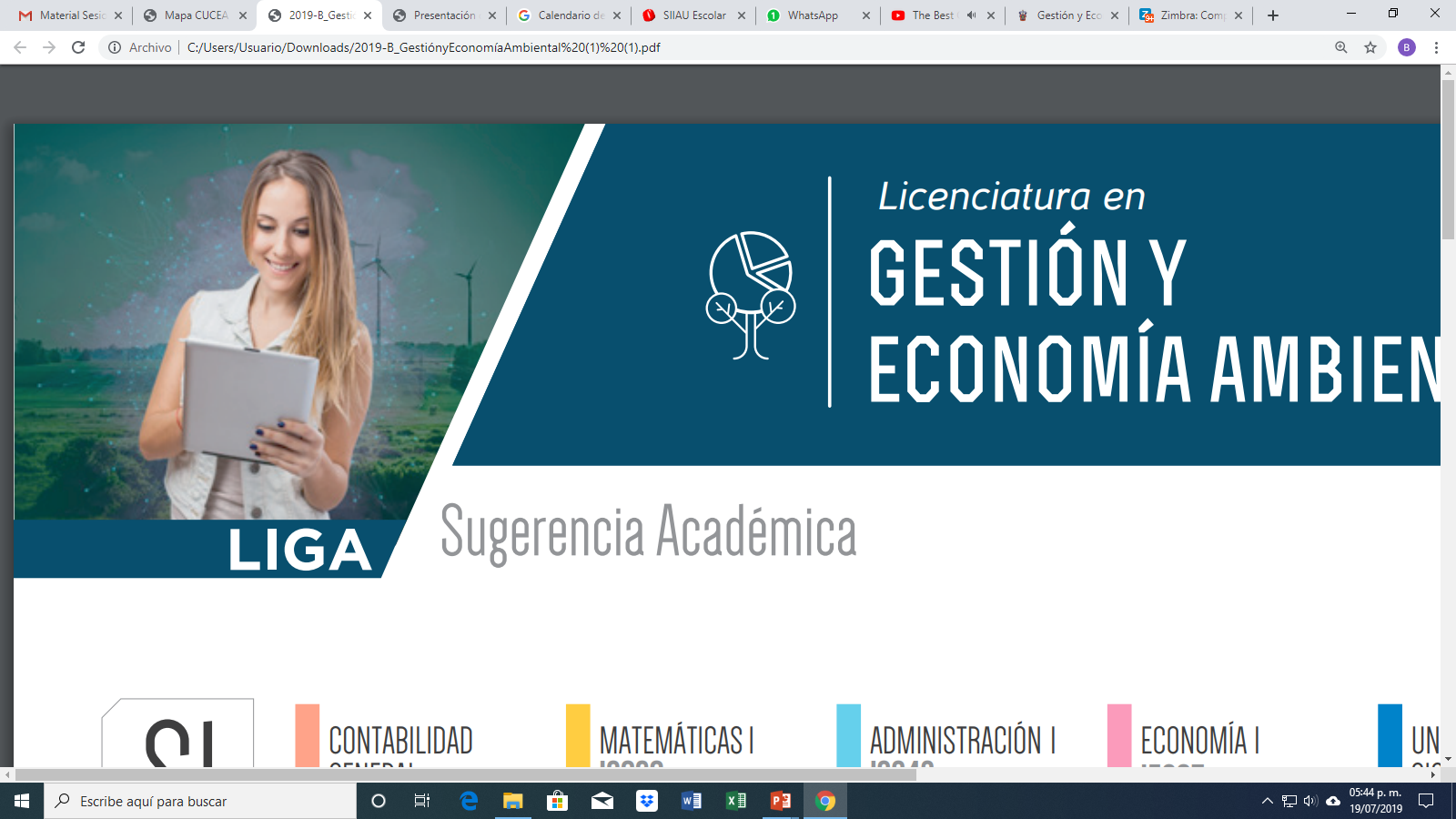 TUTORÍAS
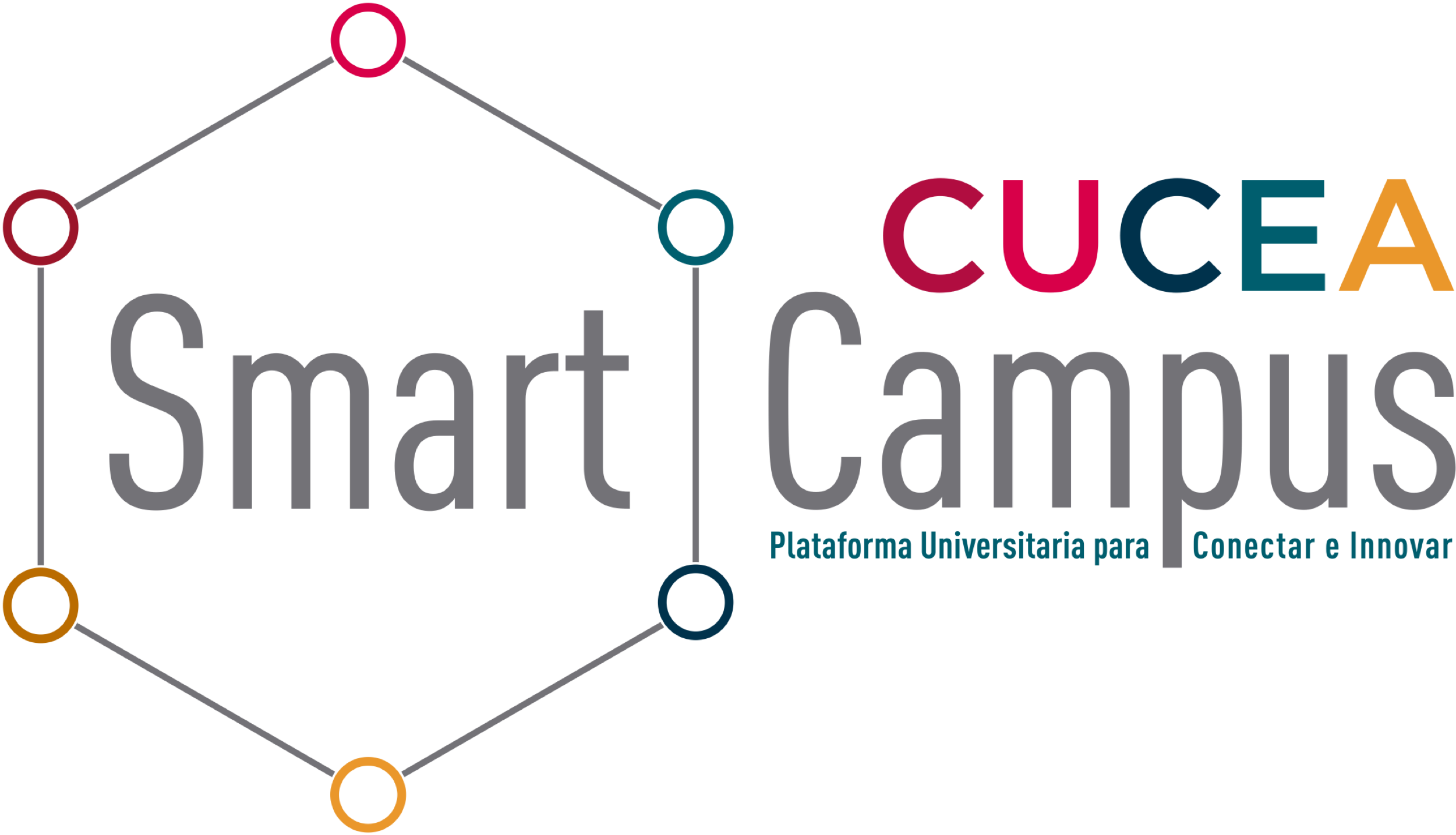 Se te asignará un tutor, quien te contactará para agendar reuniones en CUCEA (coincidirá con tu horario de clases)

Será requisito tomar en cuenta las evidencias que existan de que participaste en las actividades asignadas en el proceso tutorial
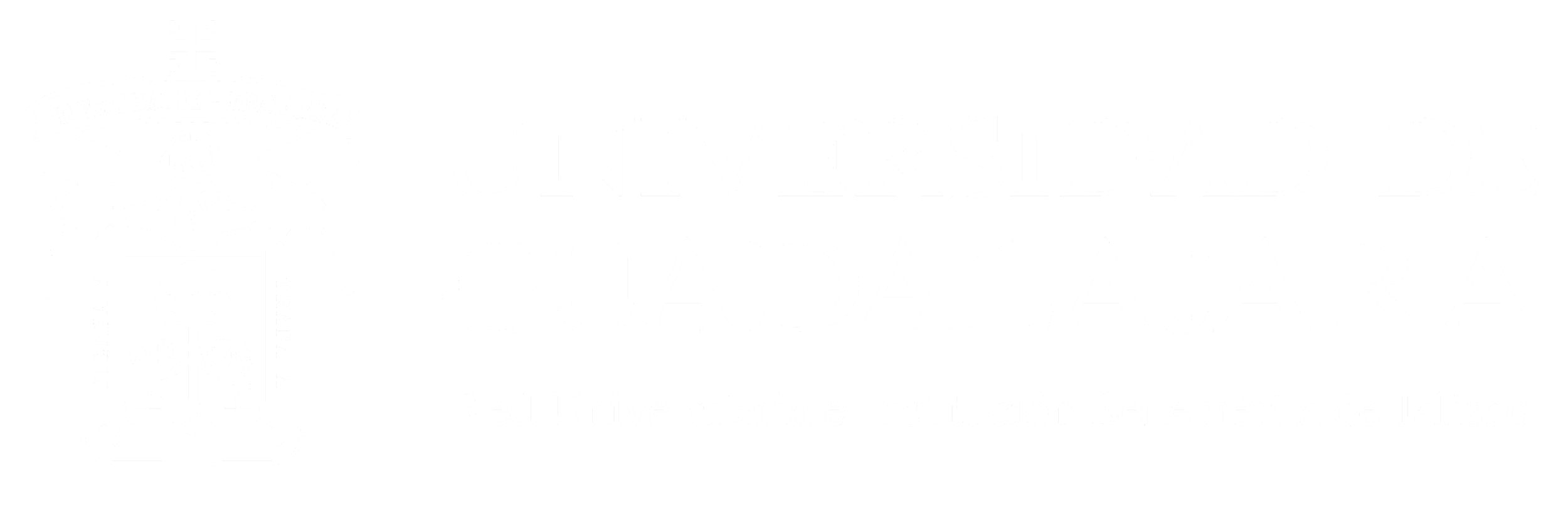 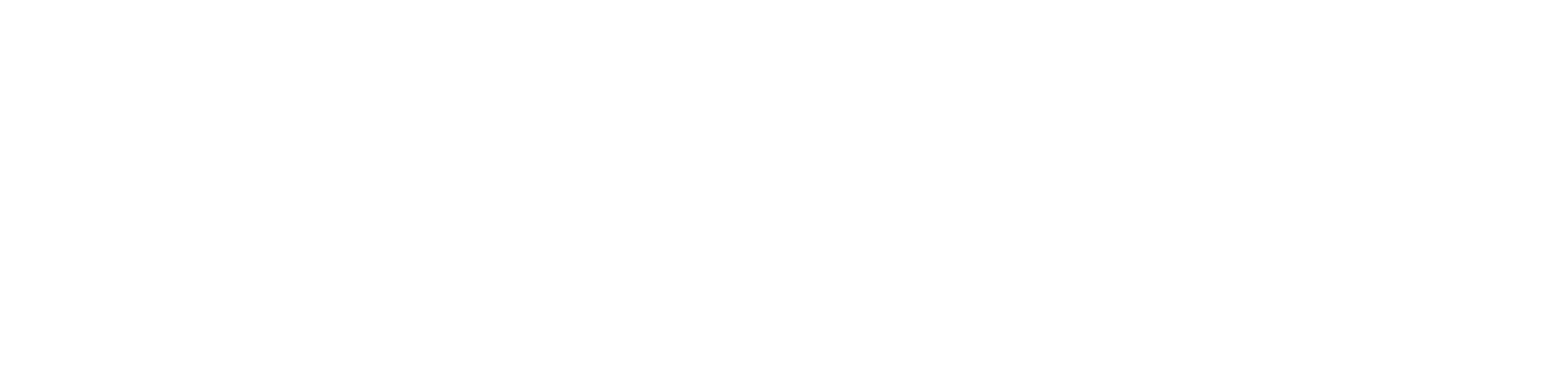 MOVILIDAD EN RED, INTERCAMBIOS NACIONALES E INTERNACIONALES, BECAS
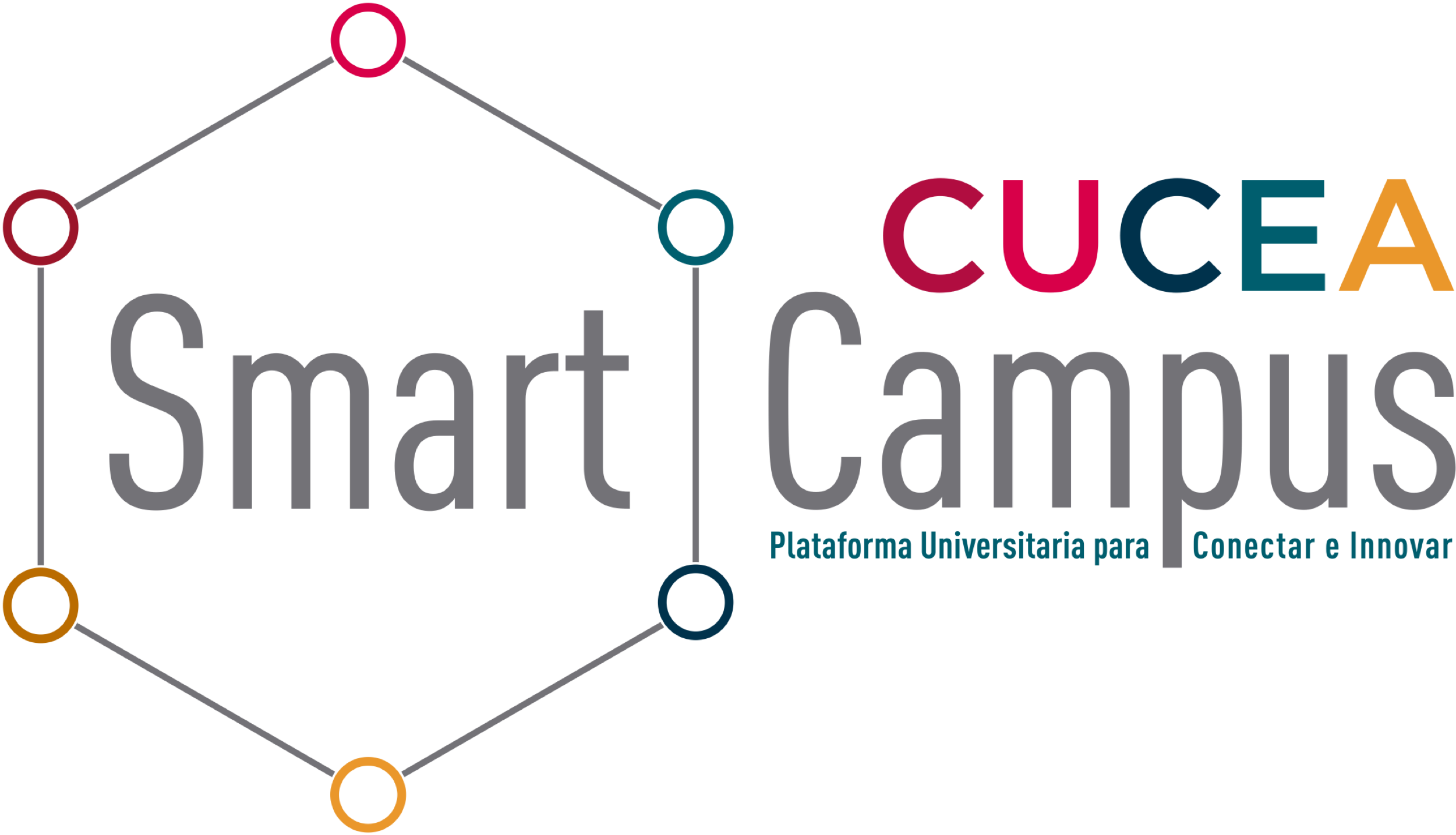 Como estudiante de la U de G el alumno podrá tomar cursos que a juicio y con aprobación de la Comisión Permanente de Revalidación de Estudios, Títulos y Grados se impartan en programas del mismo nivel de estudios y diversas modalidades educativas de éste y otros centros universitarios de la Universidad de Guadalajara y en otras instituciones de educación superior nacionales y extranjeras.
	Requisitos:
	Demostrar un promedio general mínimo de 80.
	Haber cursado al menos el 40% de los créditos que corresponden al programa académico al momento de realizar la solicitud.
	http://www.cucea.udg.mx/es/servicios/ubia
Coordinación de Servicios Académicos - Unidad de Intercambio Académico
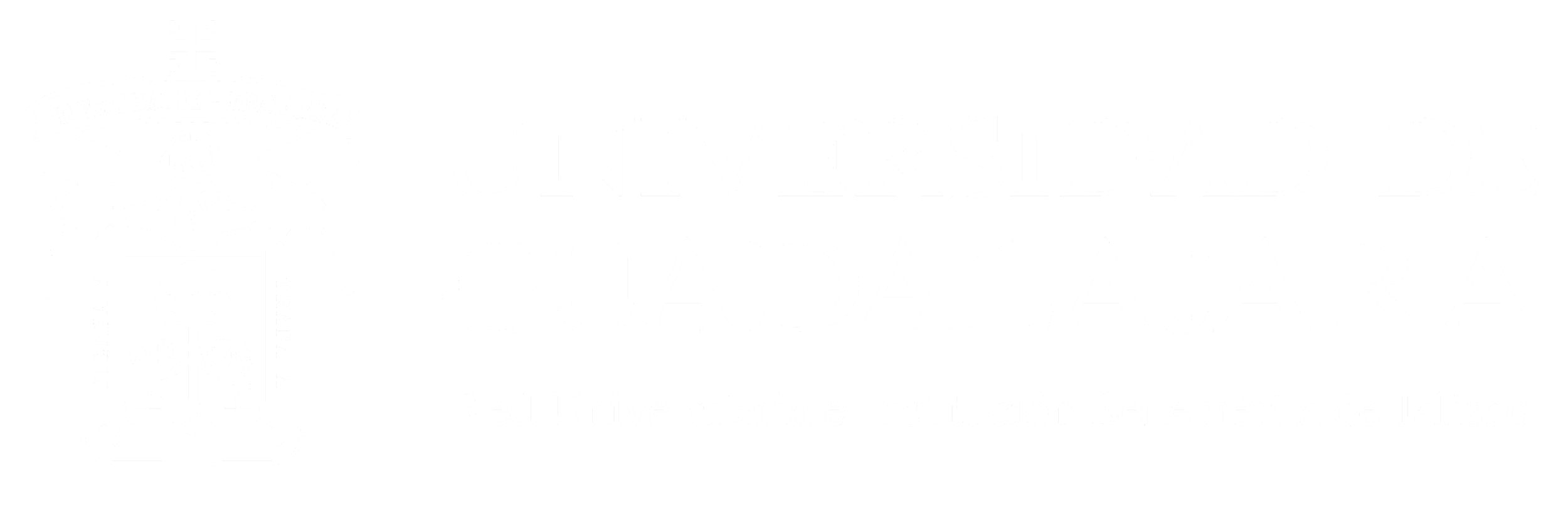 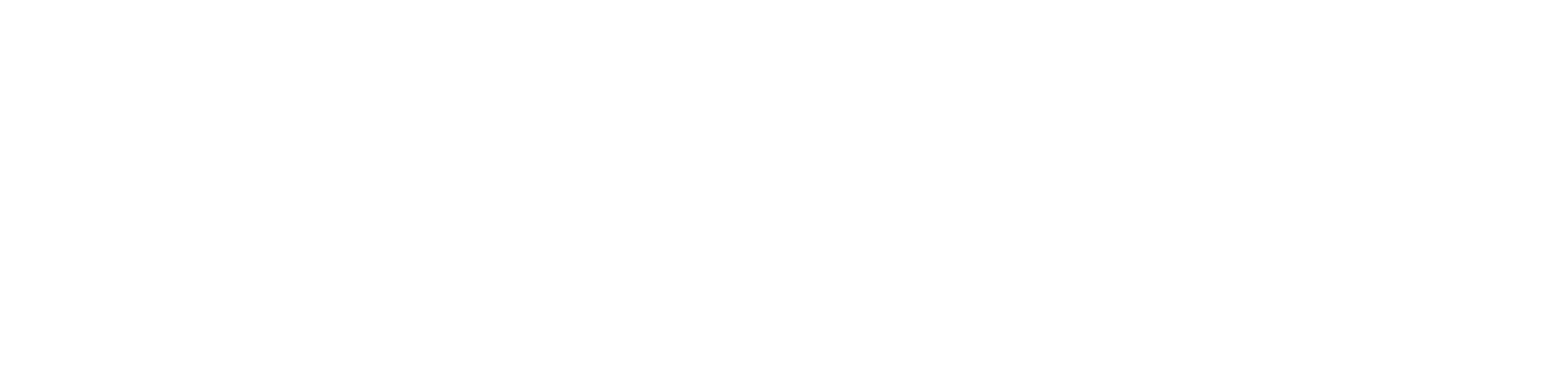 PÁGINA WEB
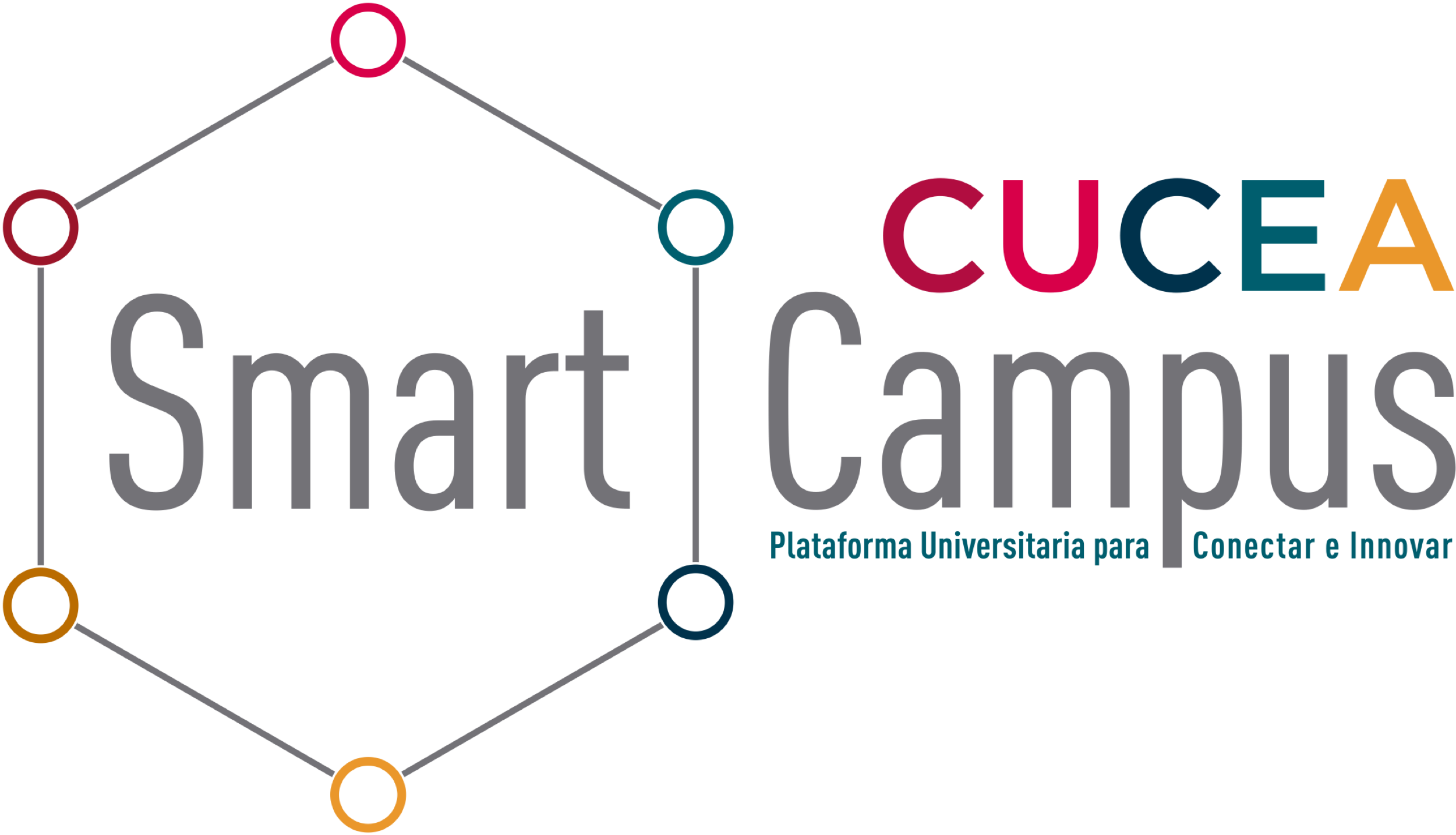 Oferta Académica – Licenciaturas – 
Gestión y Economía Ambiental
Accede a www.cucea.udg.mx
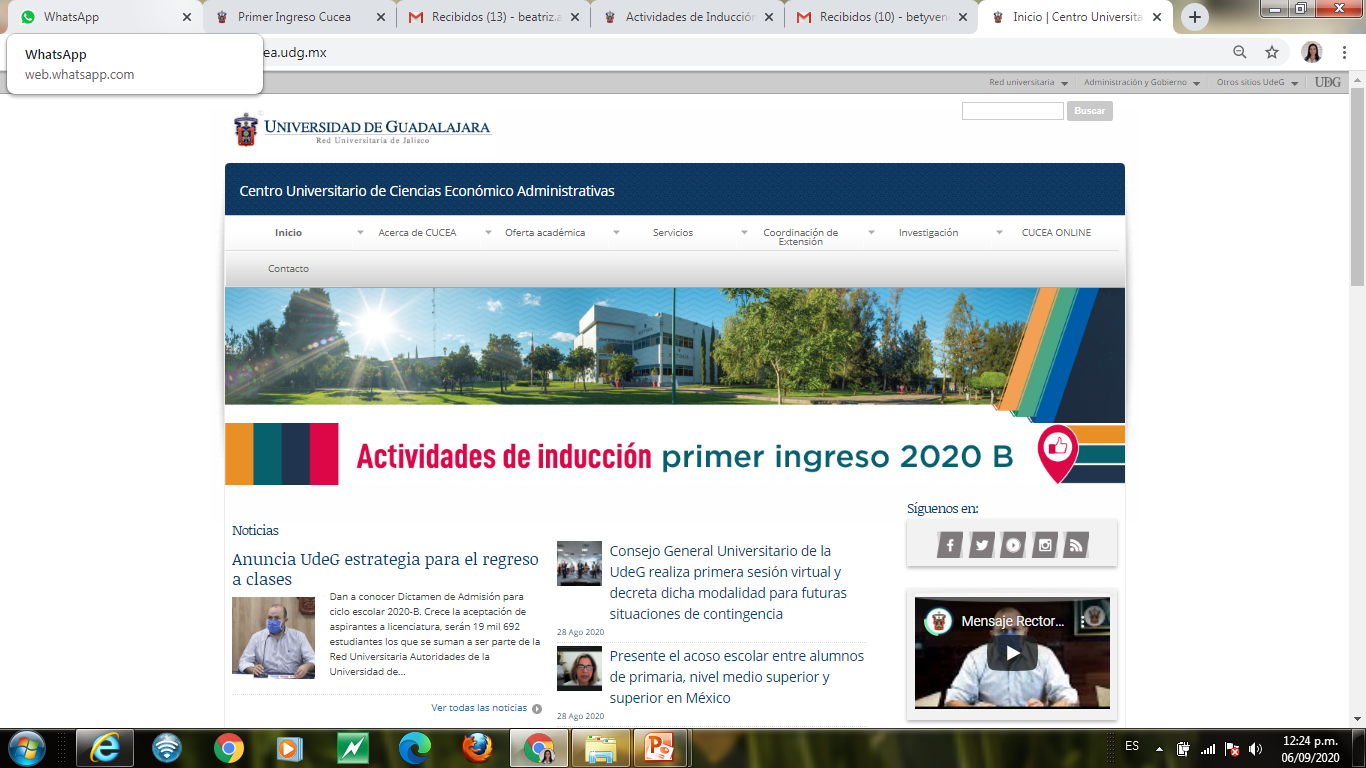 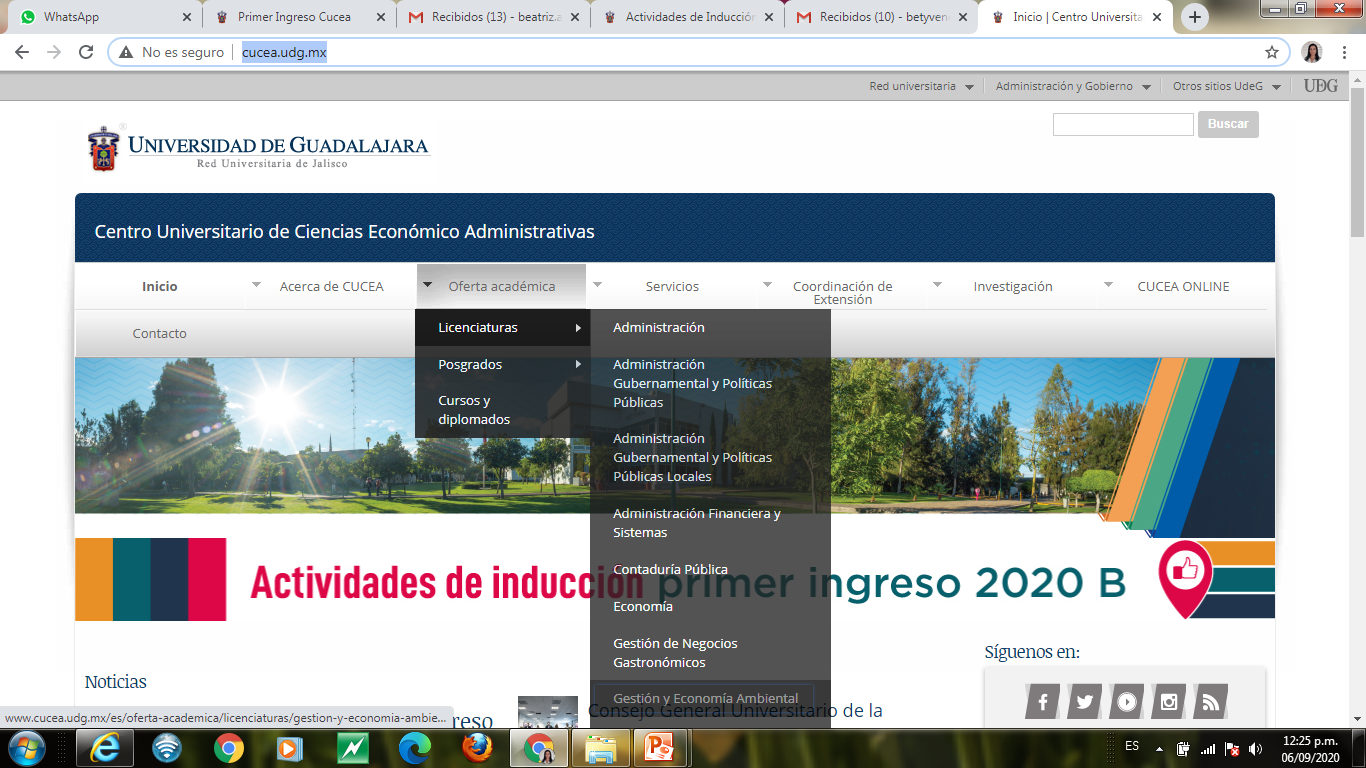 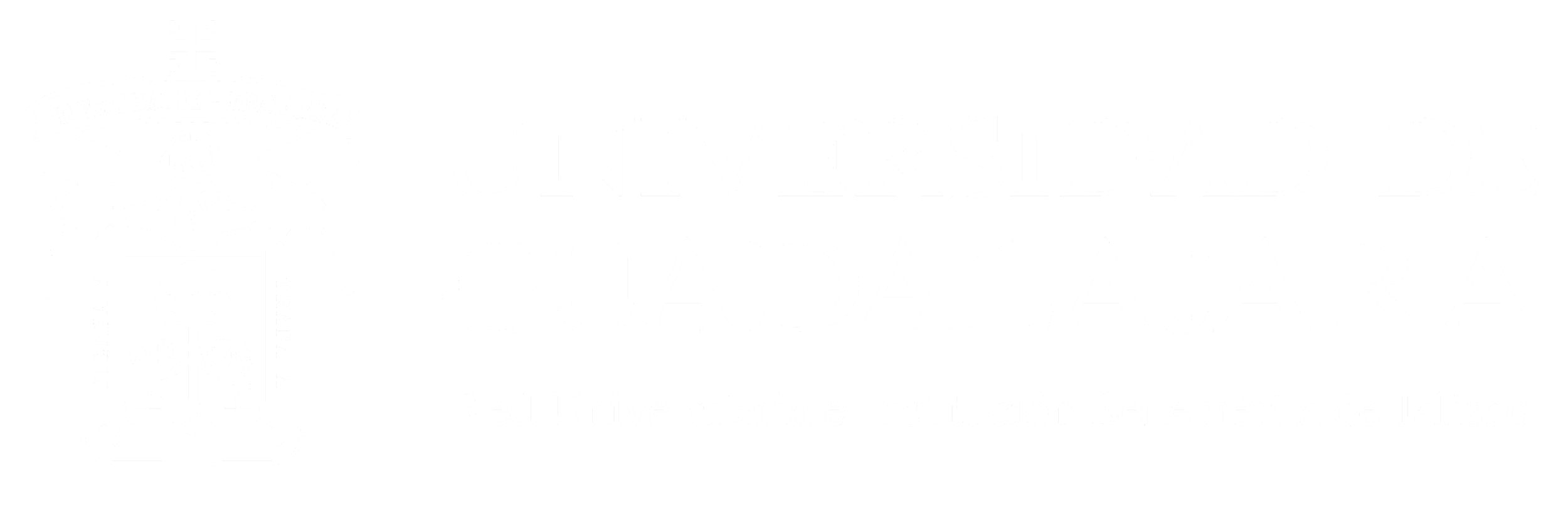 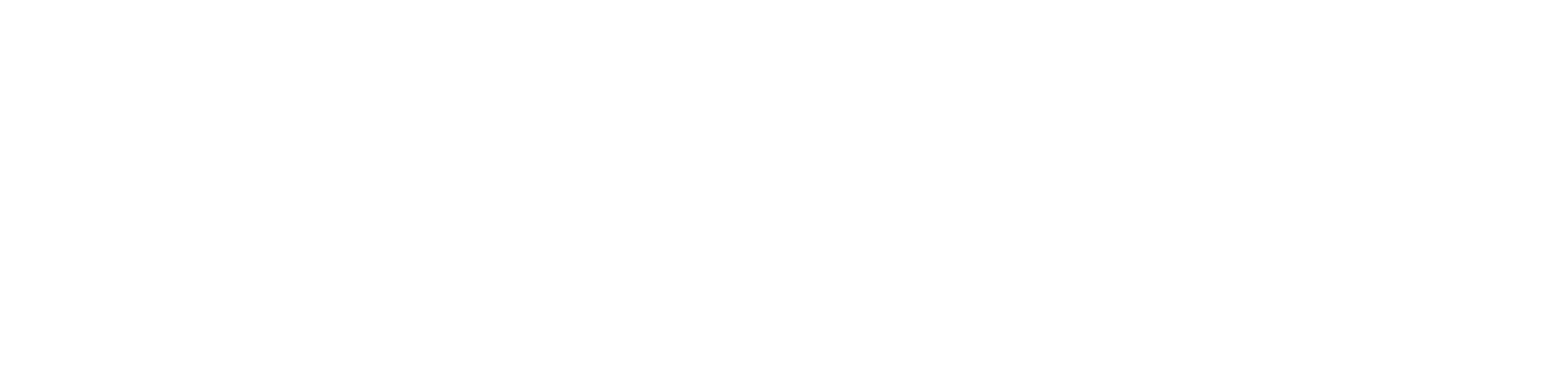 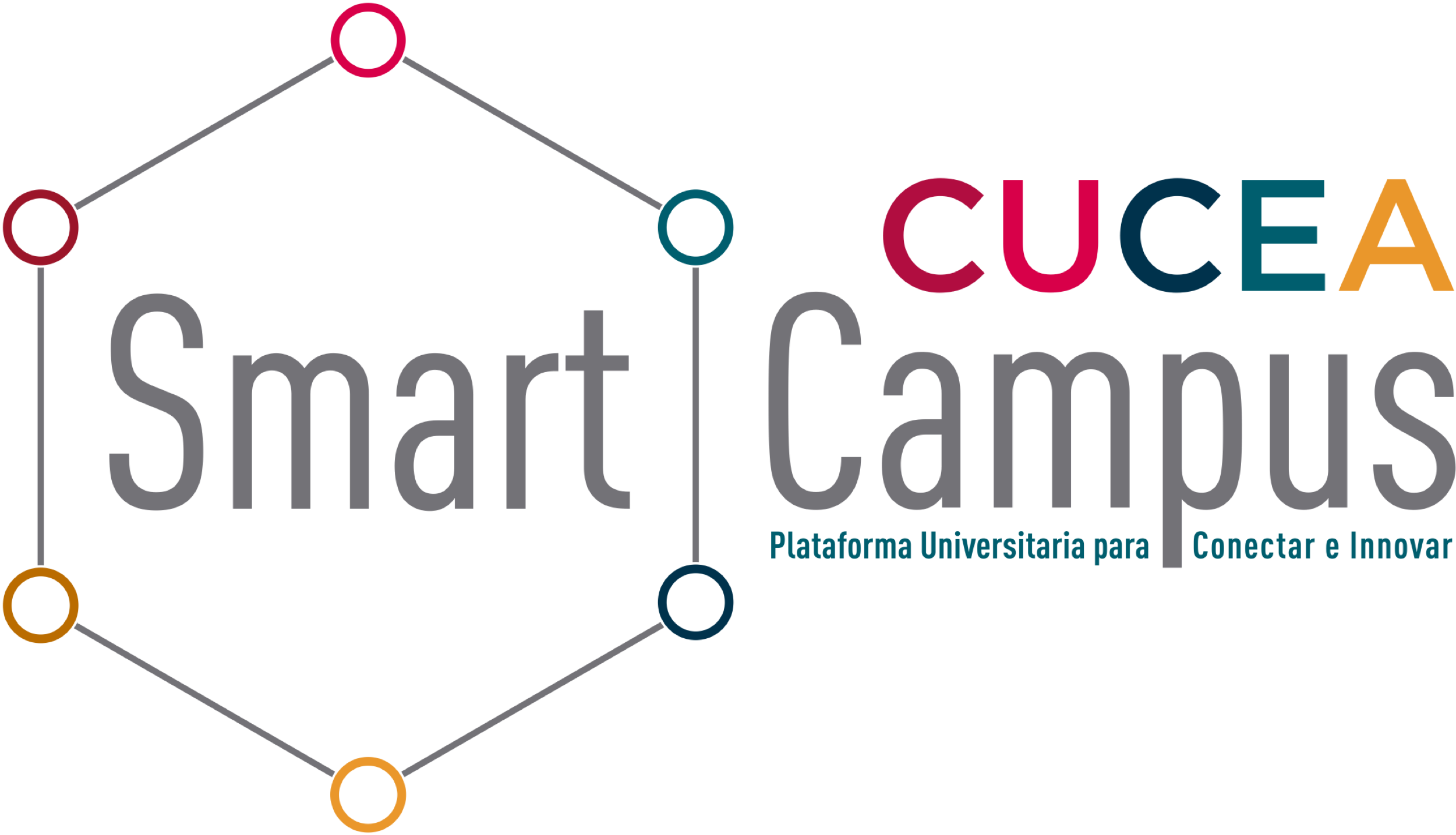 SIIAU
2. Ingresa al Sistema Escolar
1. Ingresa al Portal de SIIAU
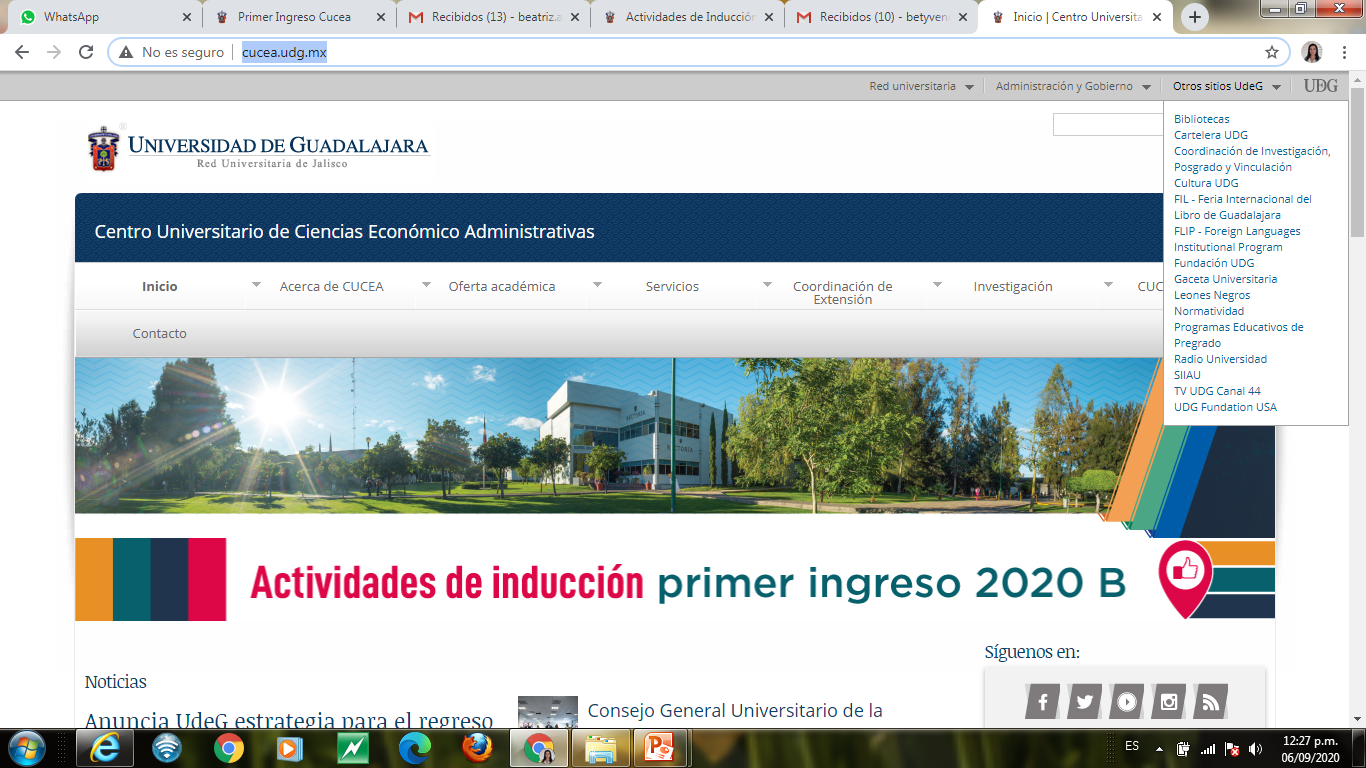 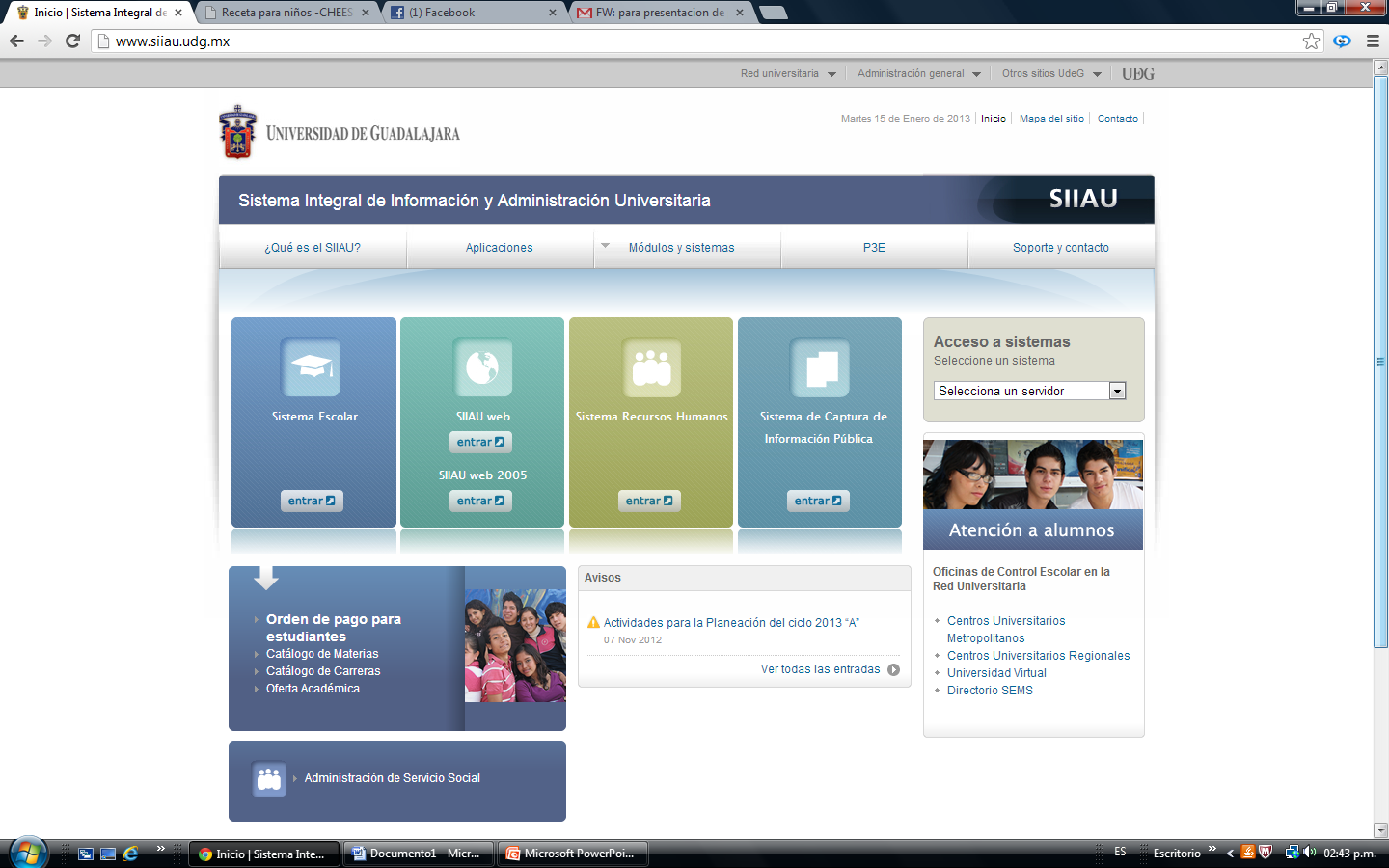 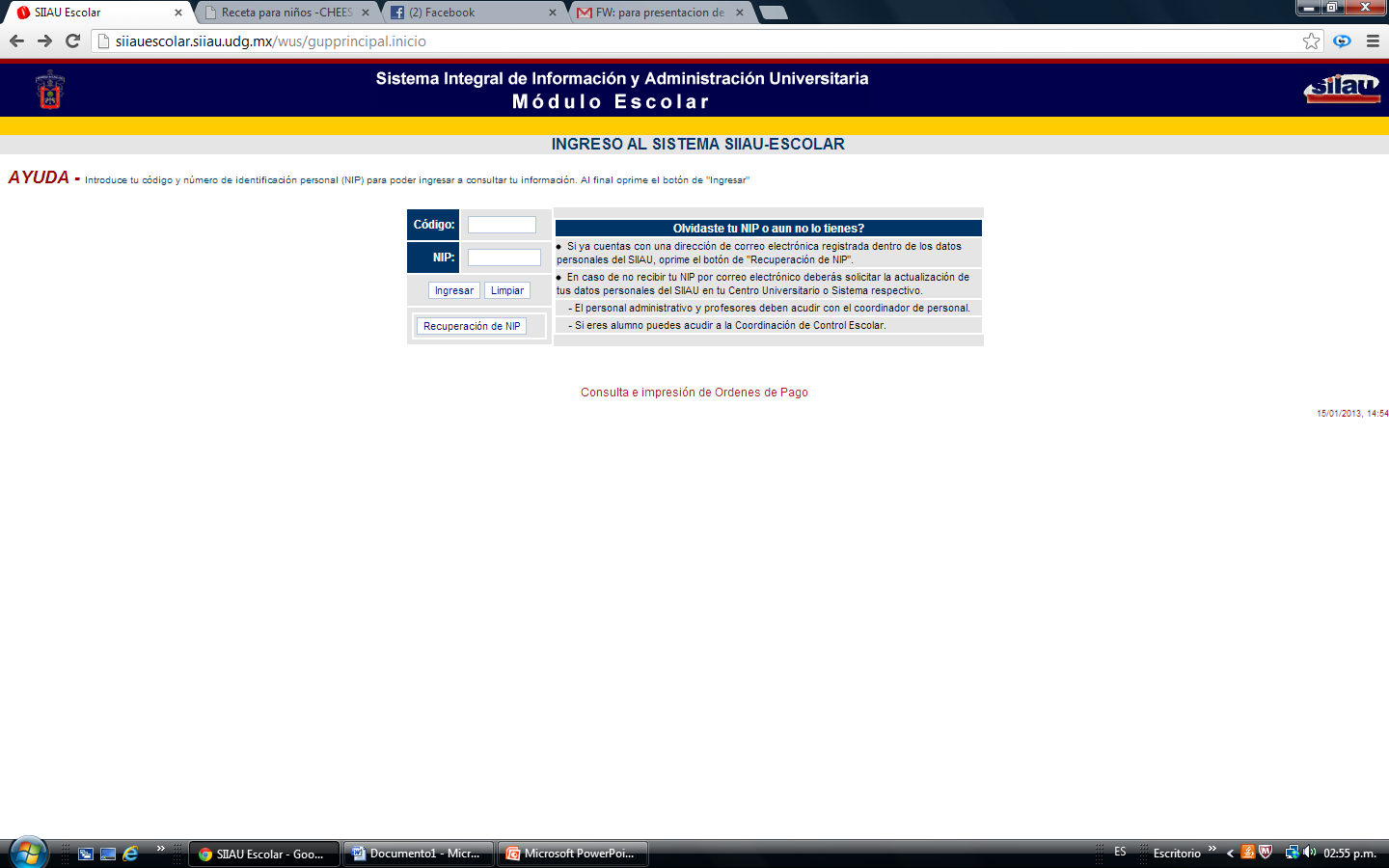 3. Digita tu código y tu NIP
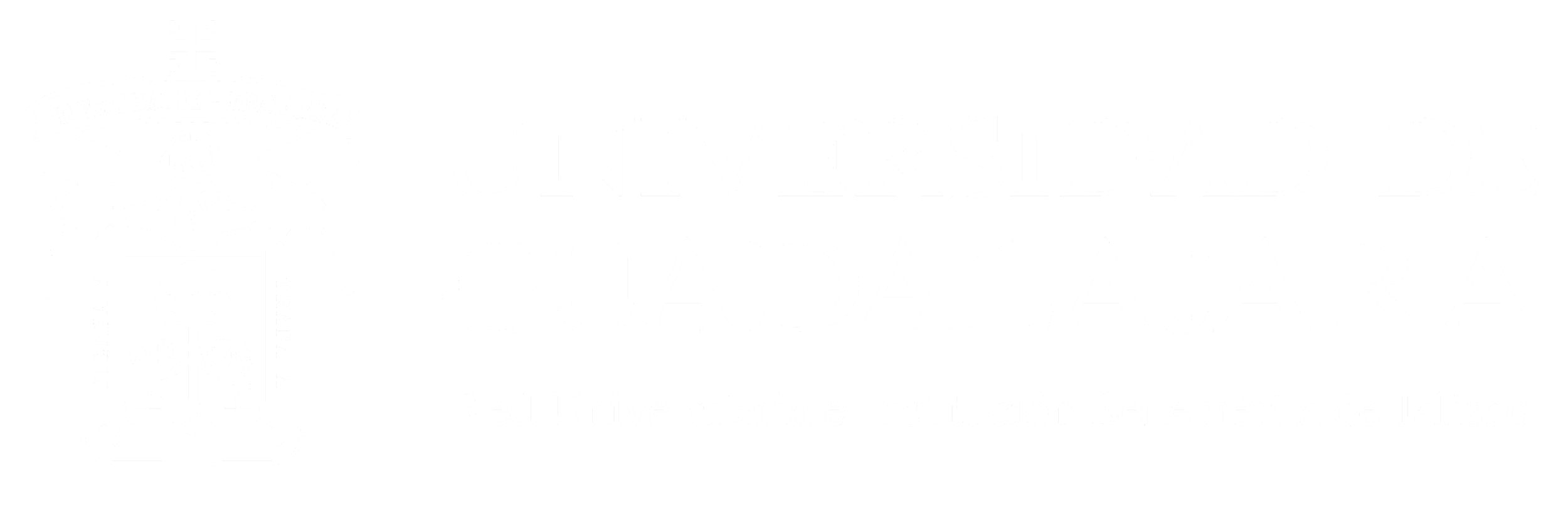 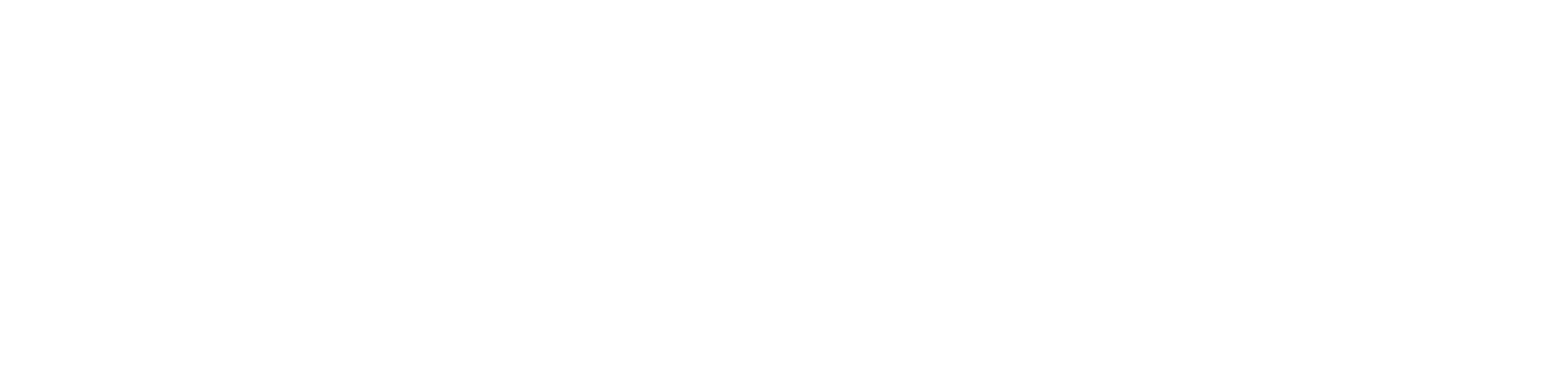 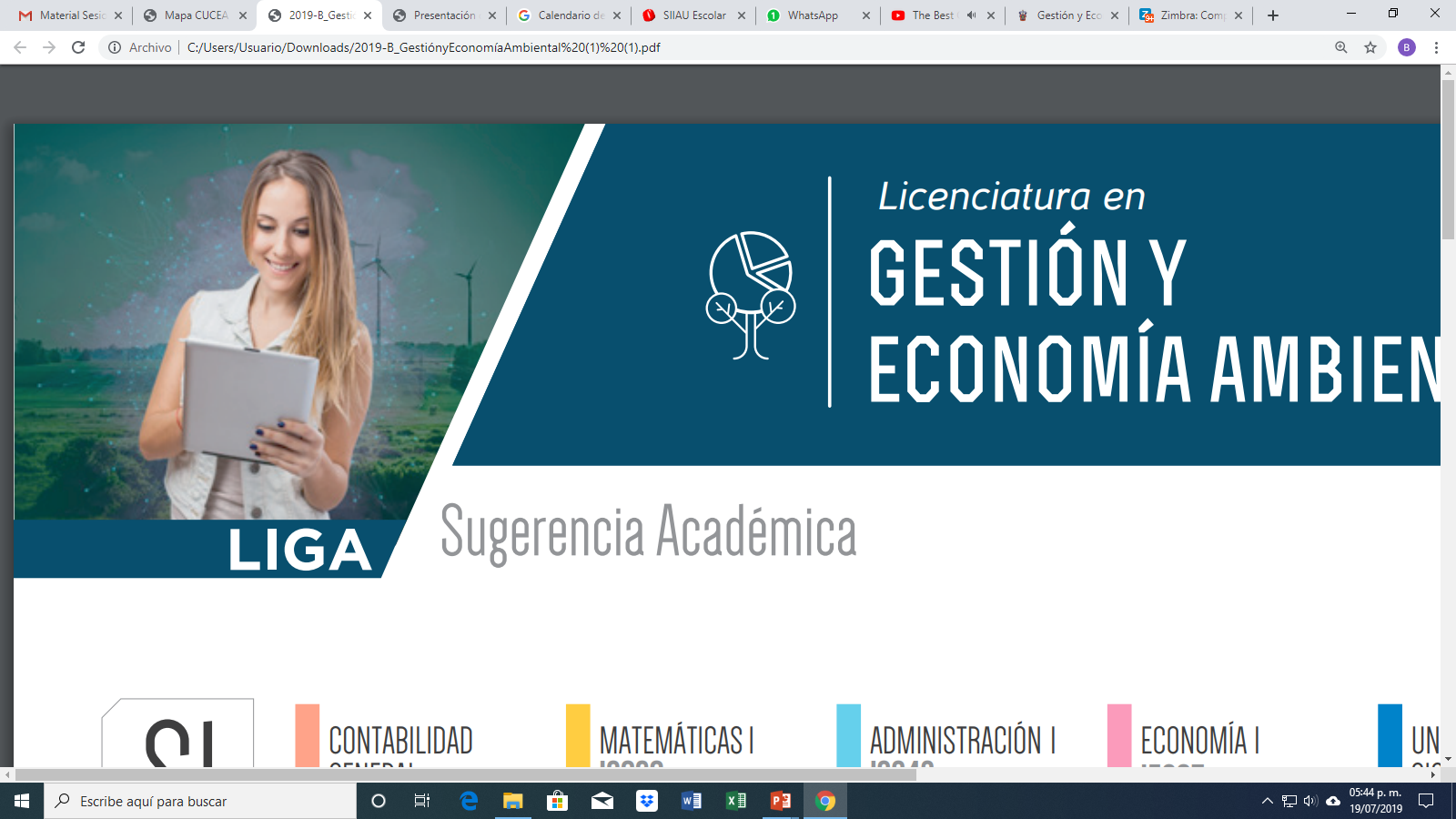 HORARIO
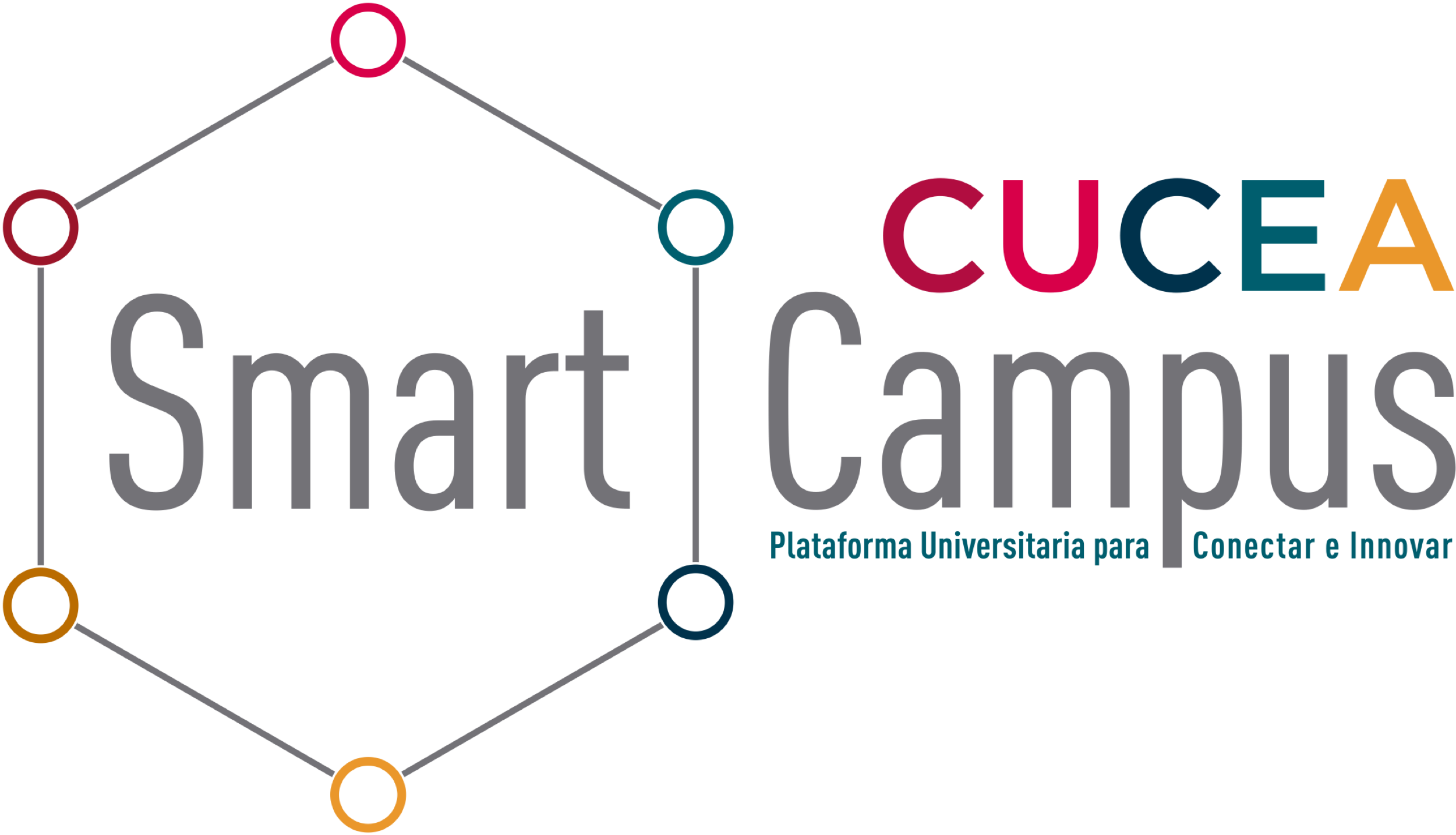 Horario
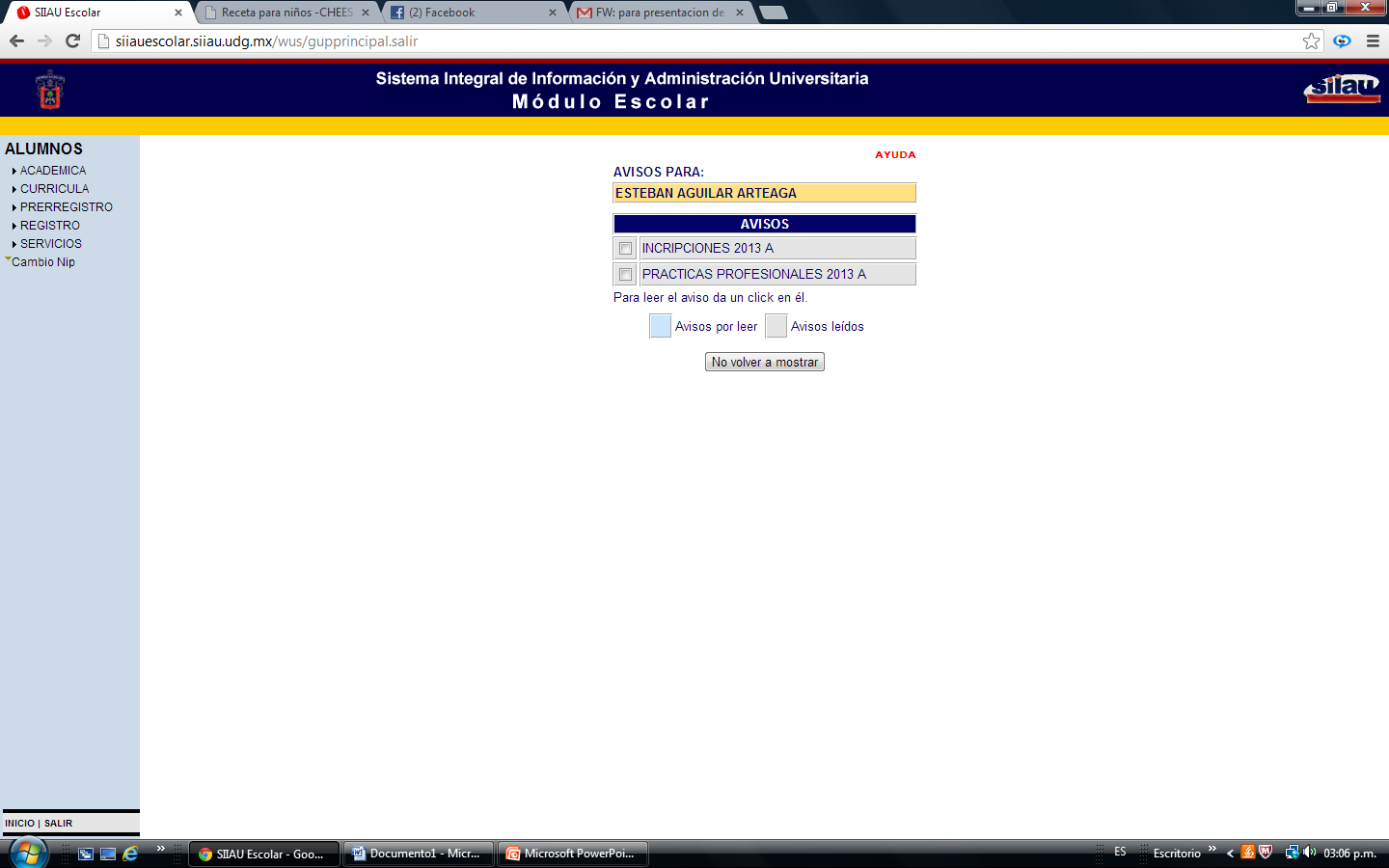 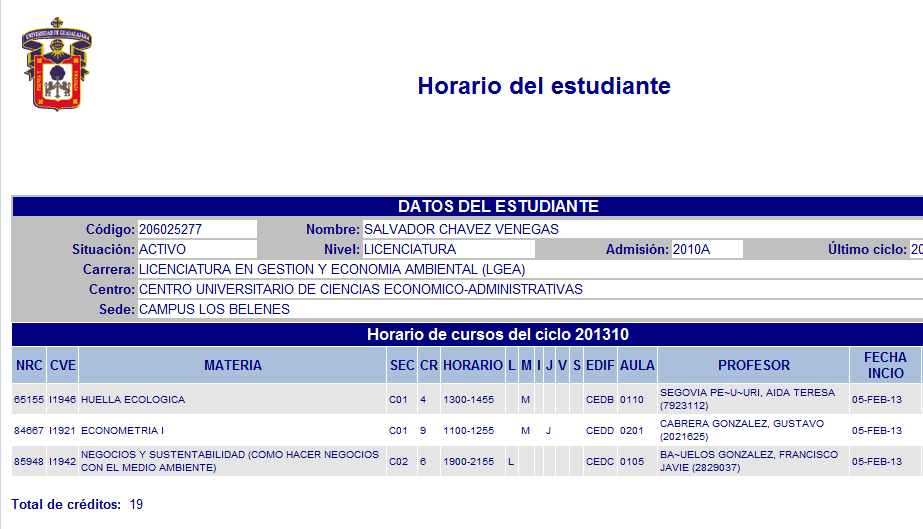 Ingresa al apartado “Alumnos”
Selecciona la opción “Registro”
Selecciona “Horario”
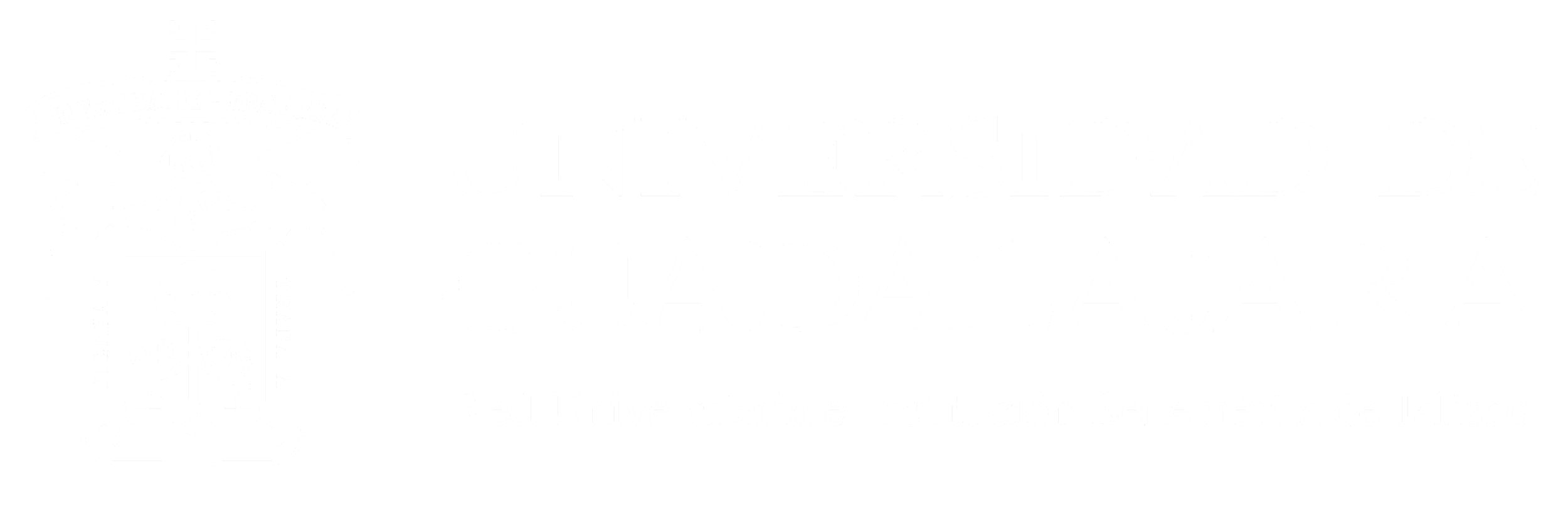 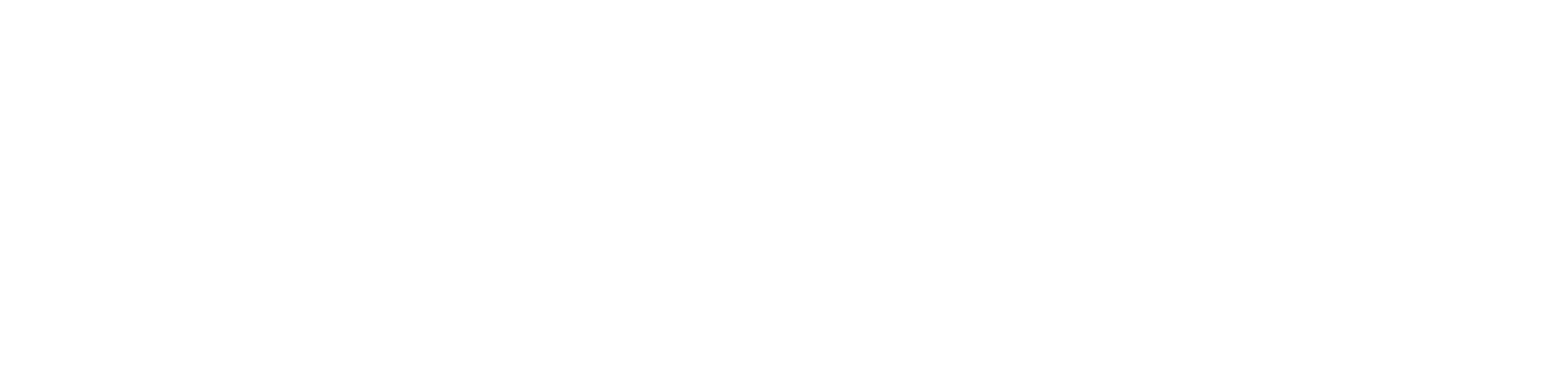 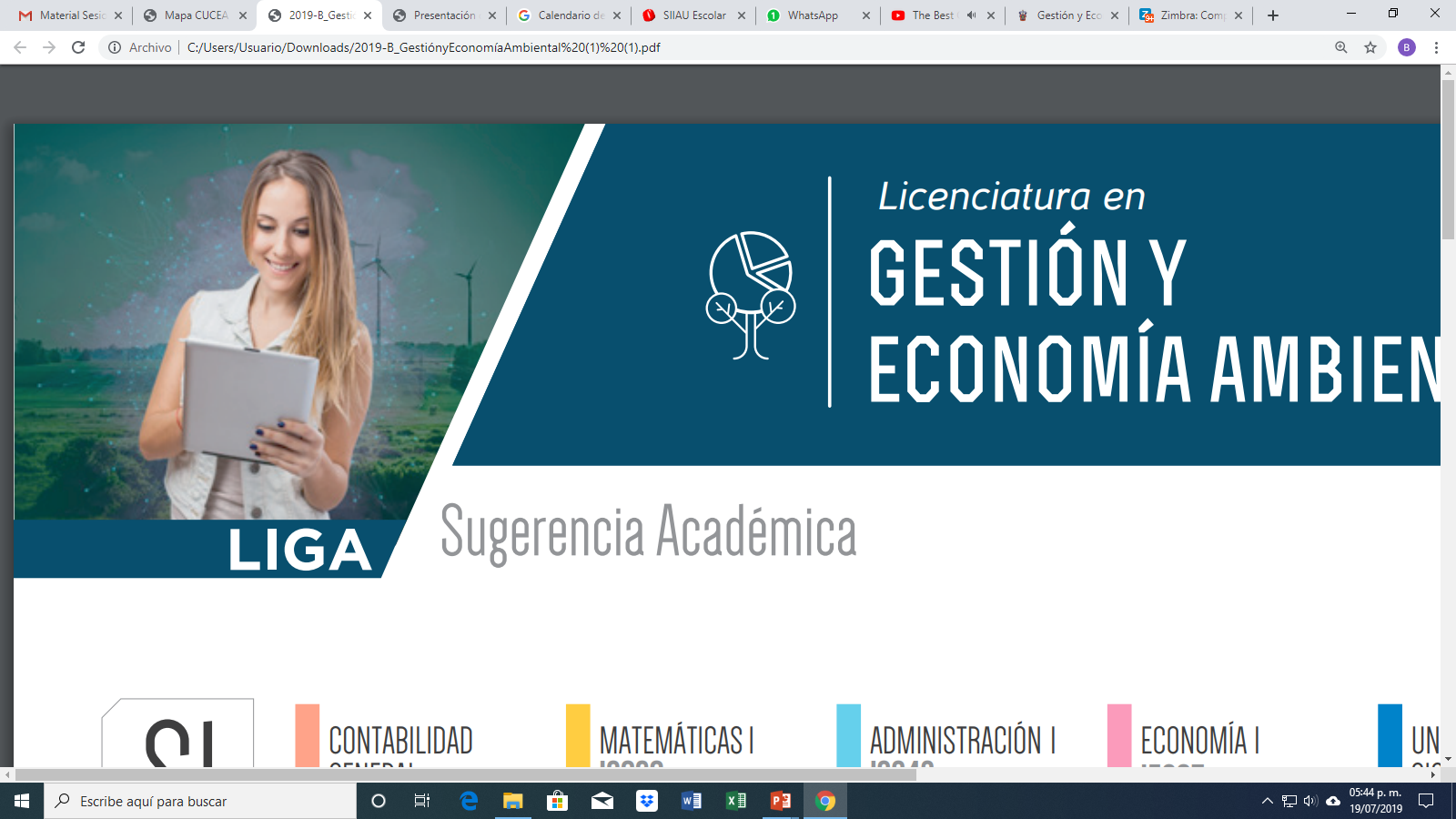 ENCUESTAS
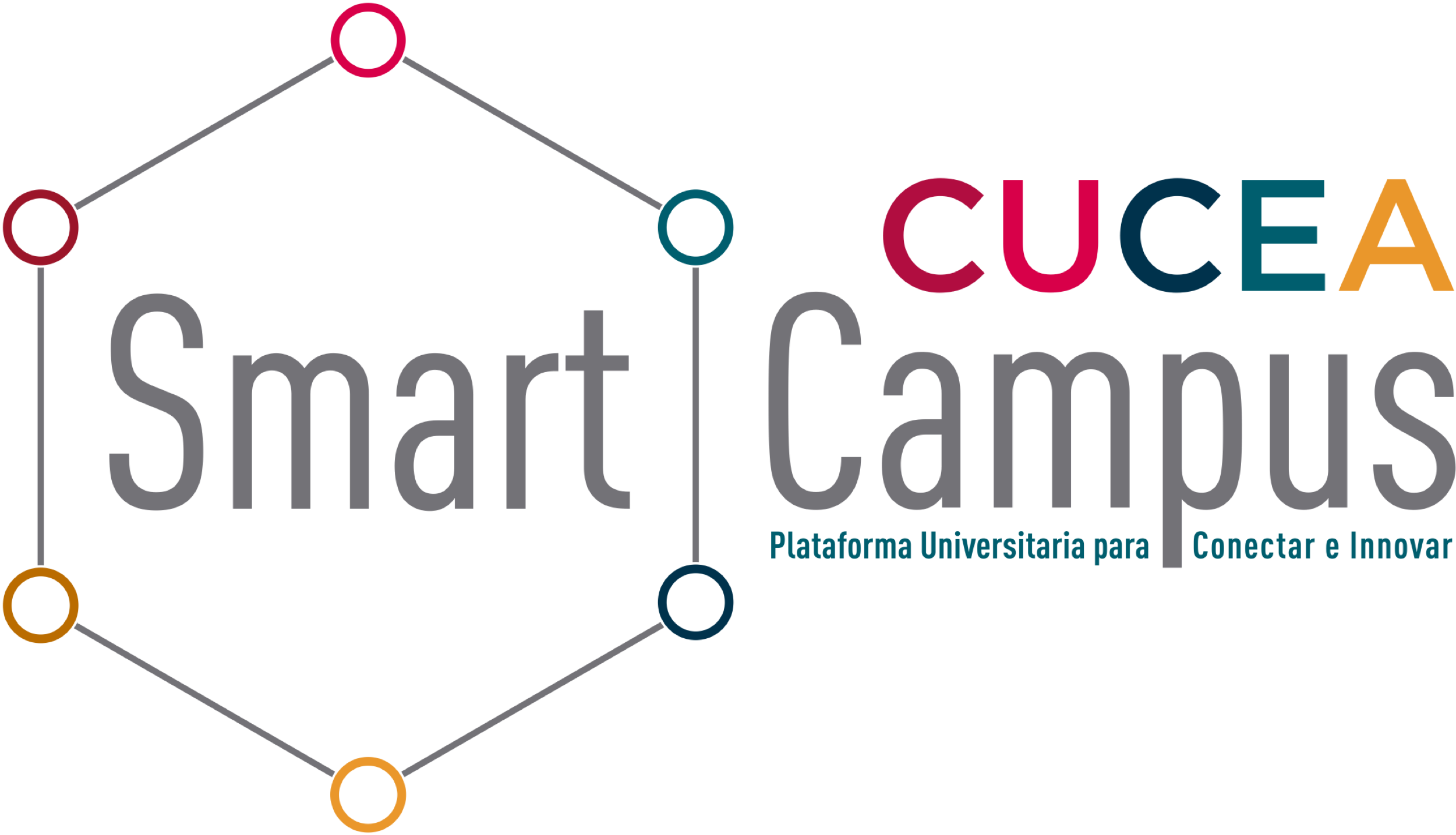 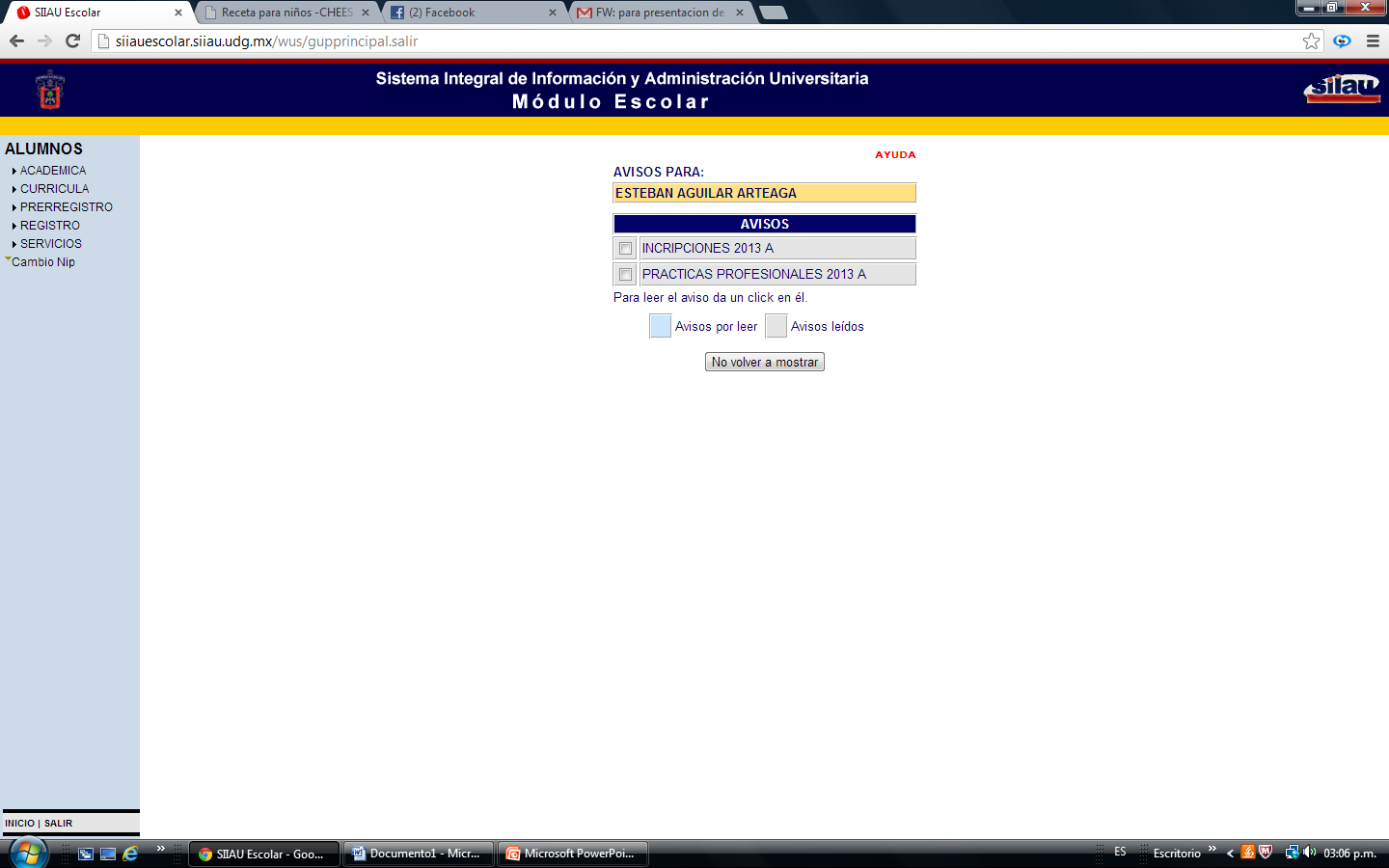 Ingresa a tu SIIAU

Ingresa al apartado “Alumnos”
Selecciona la opción “Servicios”
Selecciona “Encuestas” (Buscar Encuesta para estudiantes CUCEA)
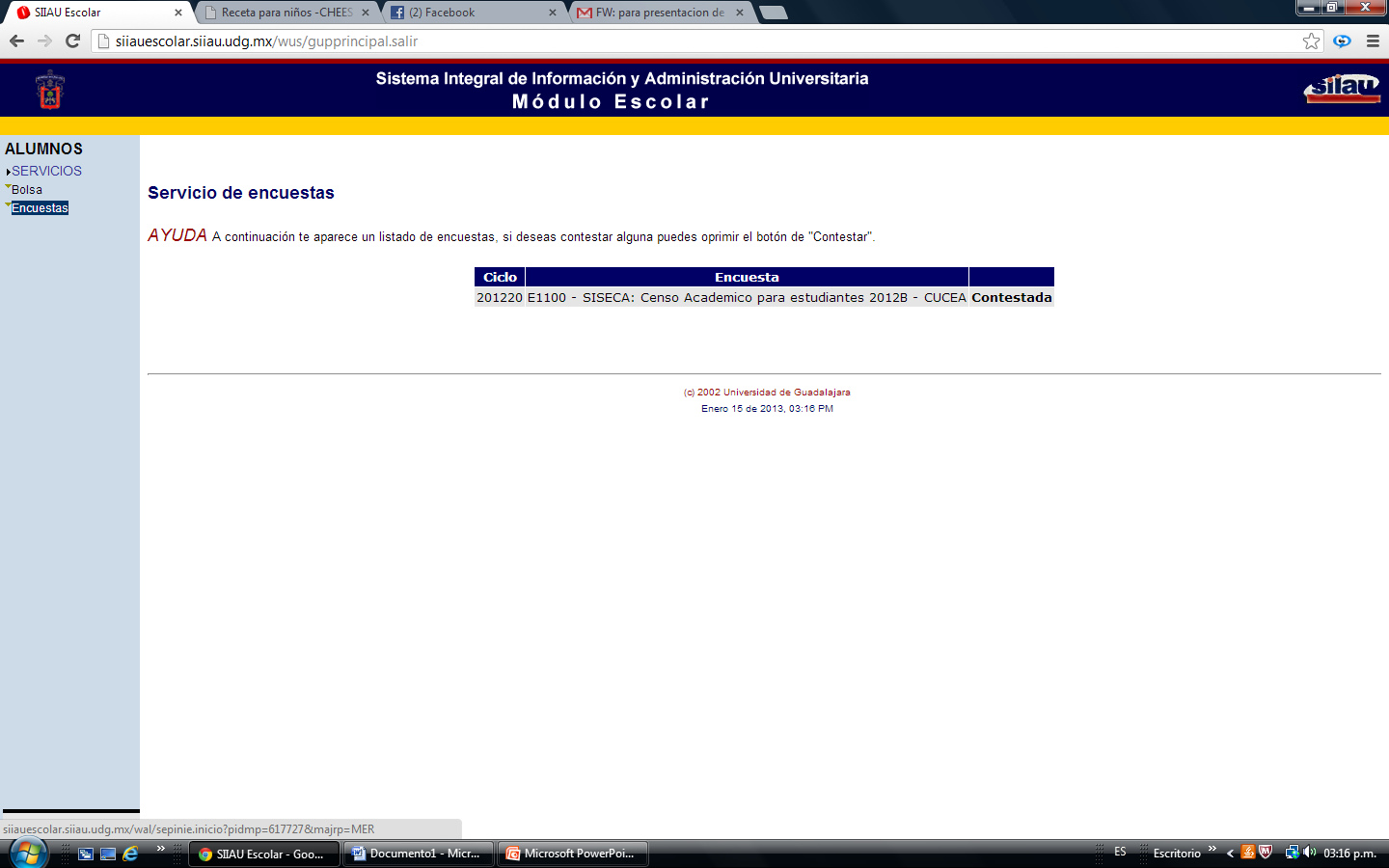 Nota: Verificar que el status de las encuestas cambia de “Contestar” a “Contestada”
Una vez contestados todos los cuestionamientos podrás pulsar “Salir del sistema”.
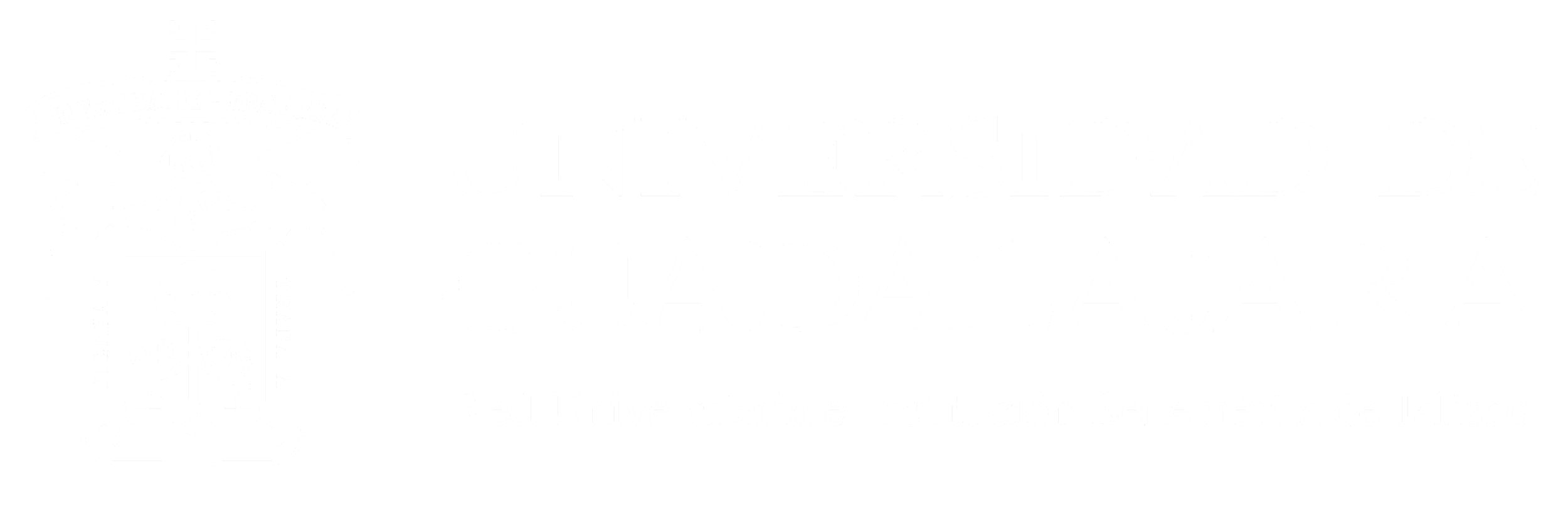 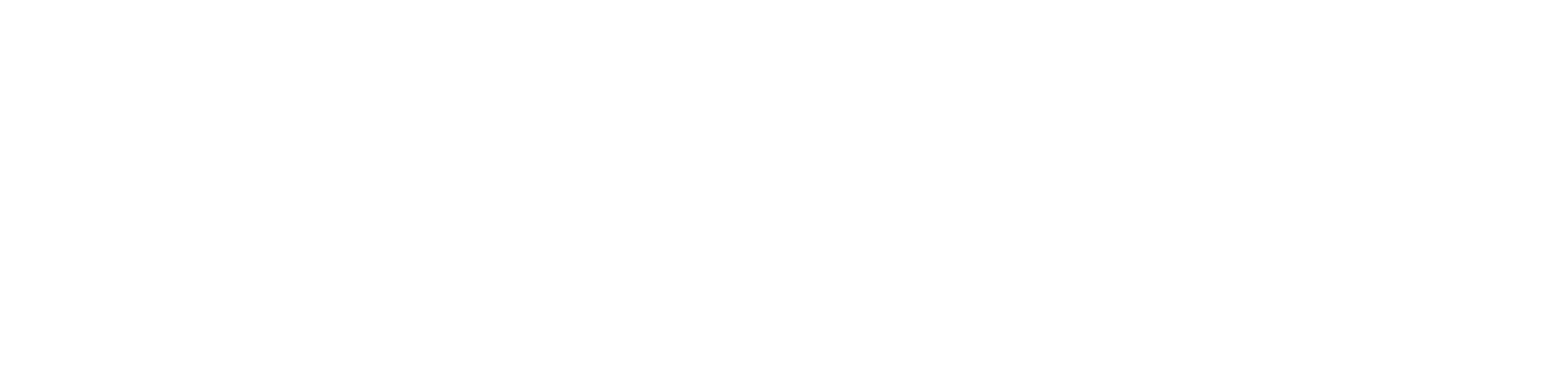 NORMATIVIDAD
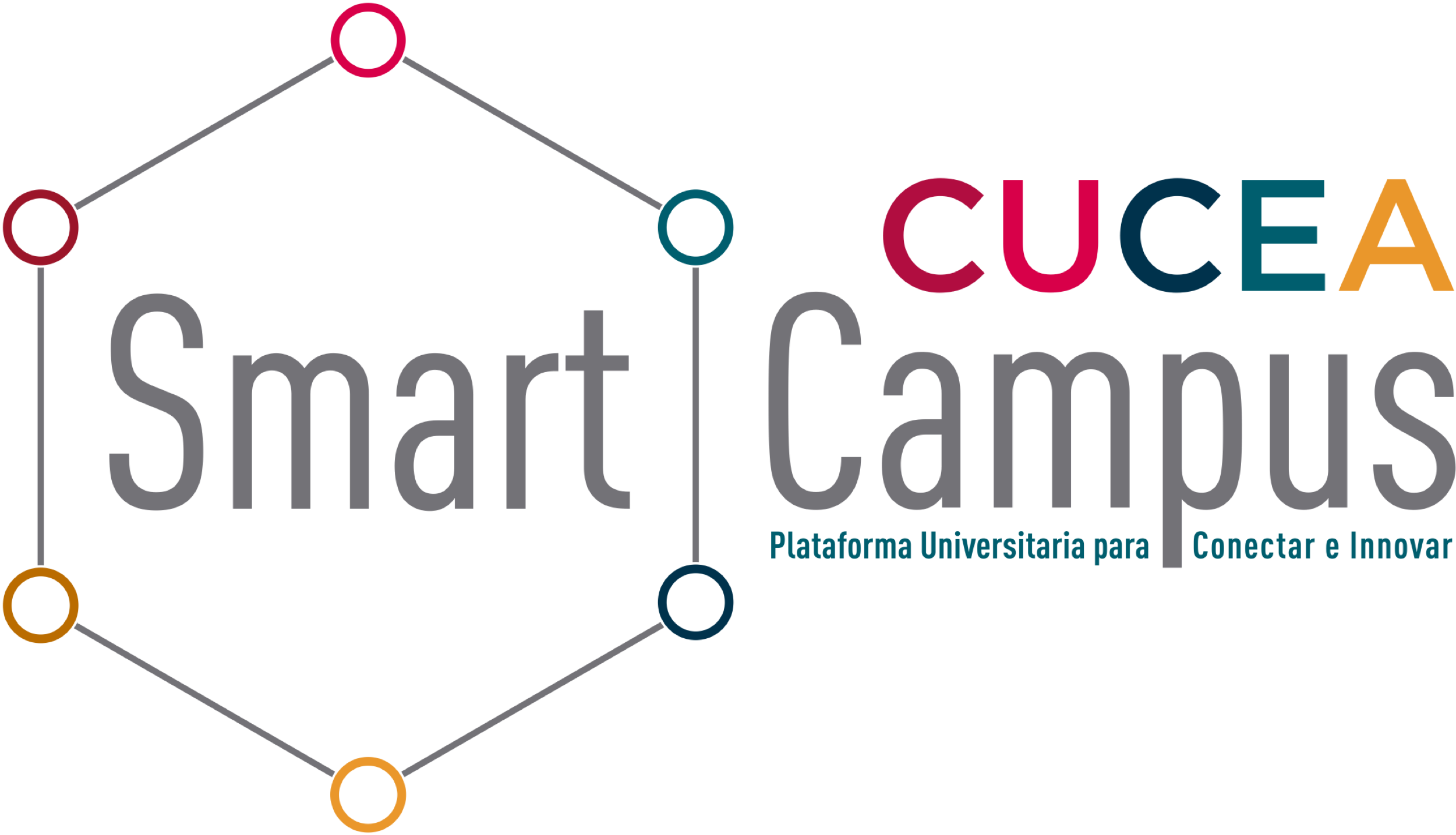 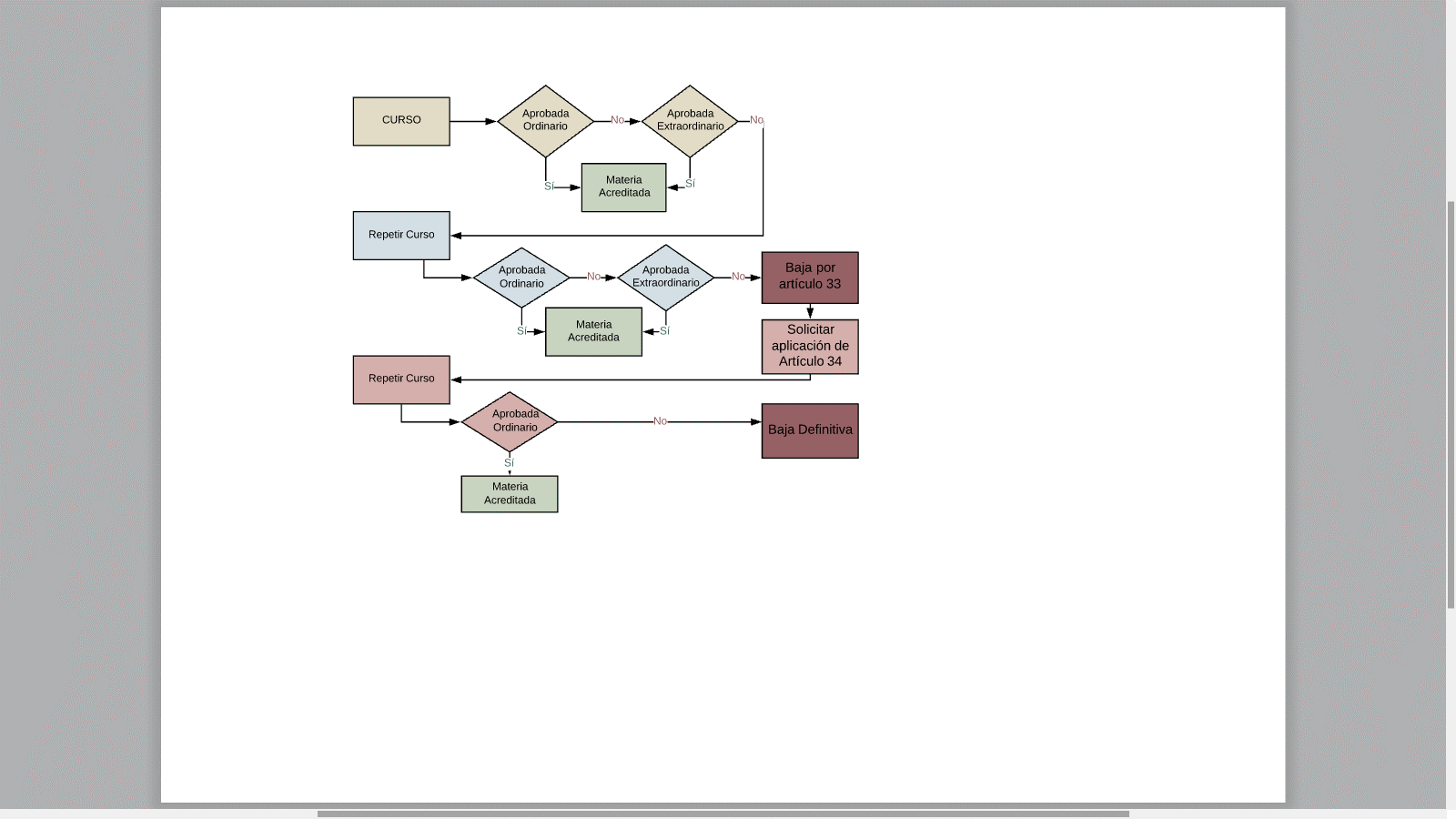 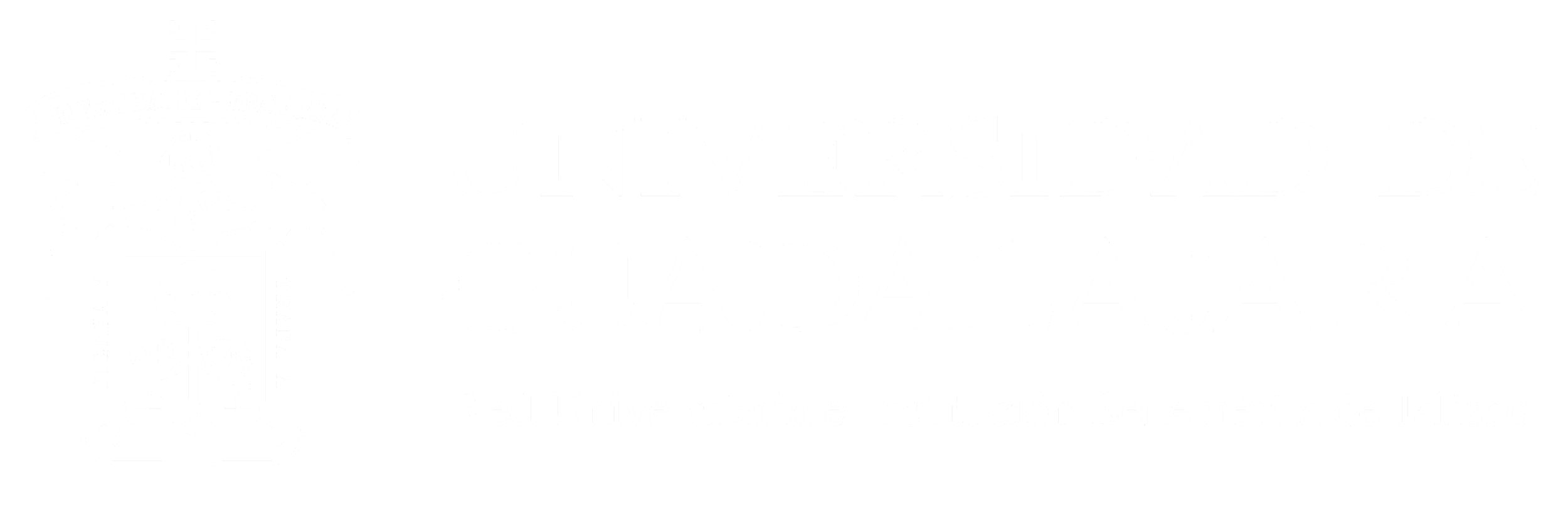 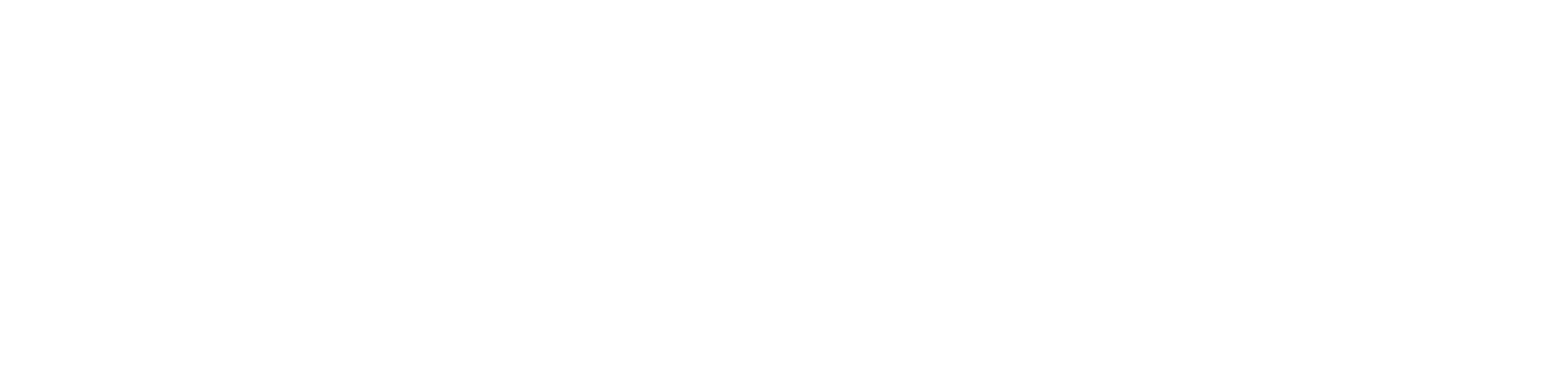 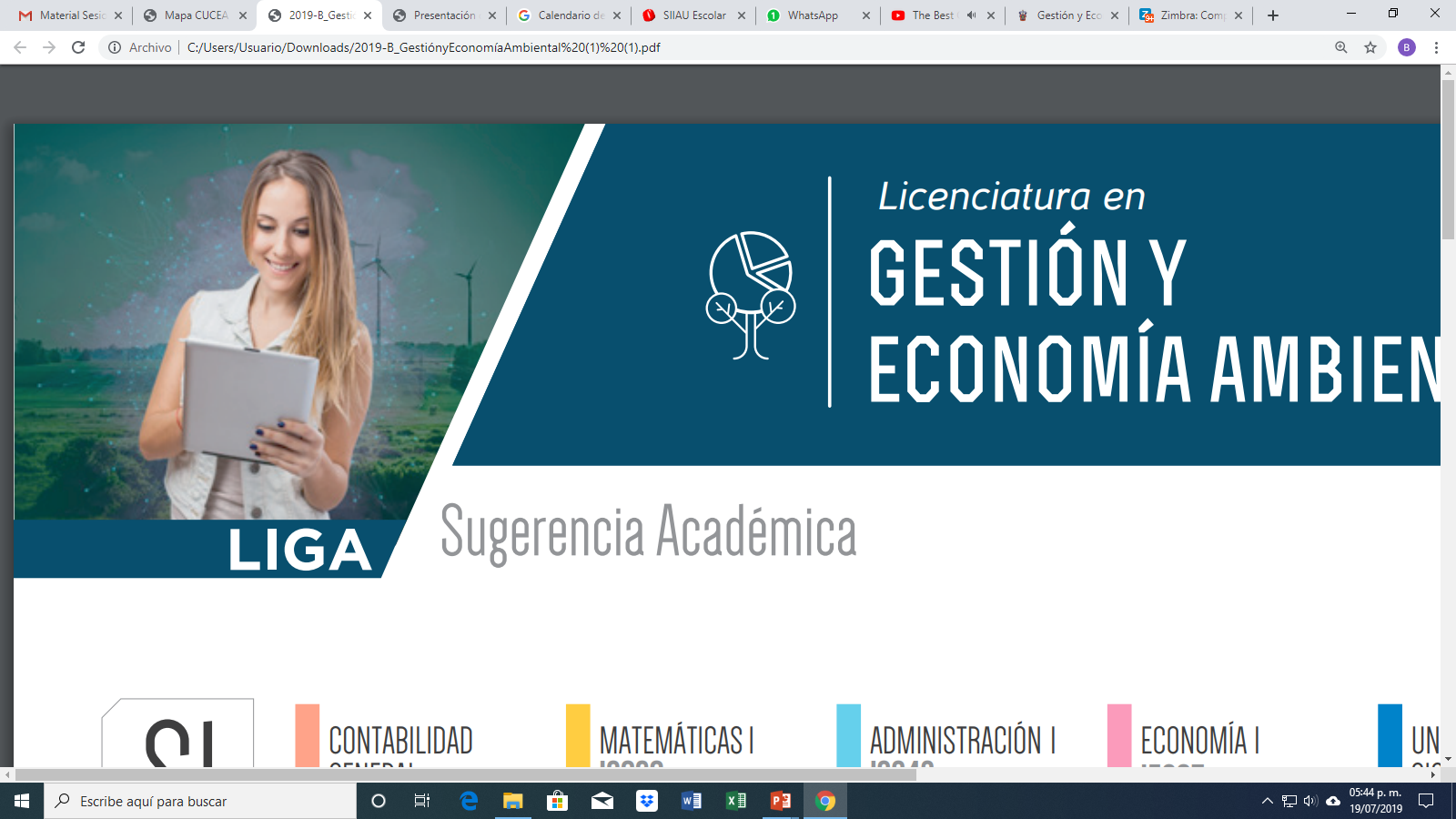 JUSTIFICANTES
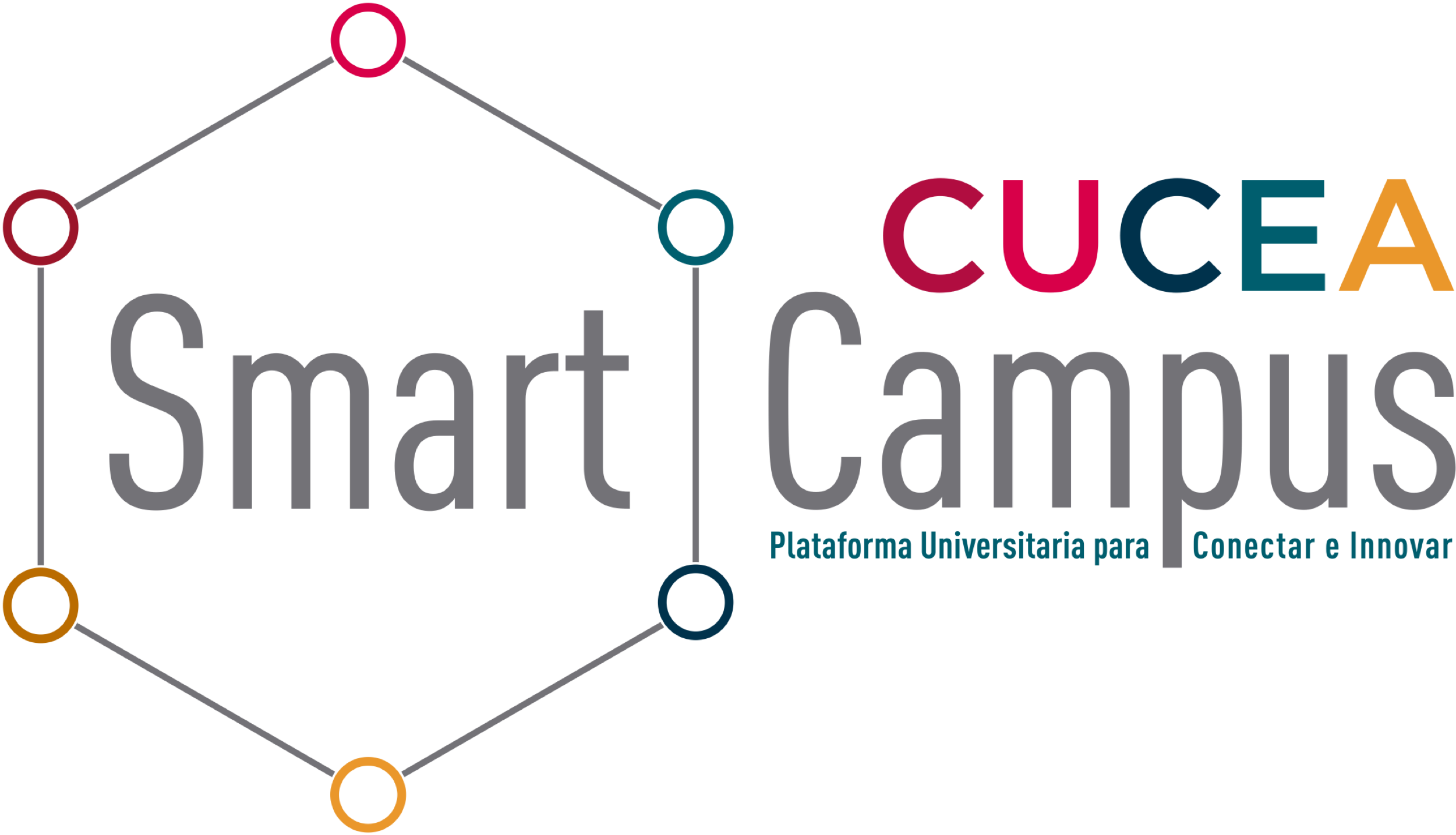 Art. 53.- Los alumnos podrán justificar la falta de asistencia a clases por alguna de las siguientes causas:
 Por enfermedad.
 Por el cumplimiento de una comisión conferida por una autoridad universitaria
 Por causa de fuerza mayor justificada que impida al alumnos asistir, a juicio del Coordinador de Carrera.
Reglamento de Evaluación y Promoción de Alumnos de la Universidad de Guadalajara
Art. 54.- El alumnos deberá justificar las faltas de asistencia con el documento idóneo al Coordinador de Carrera, dentro de los 5 días hábiles siguientes a la fecha en que haya reanudado sus estudios.
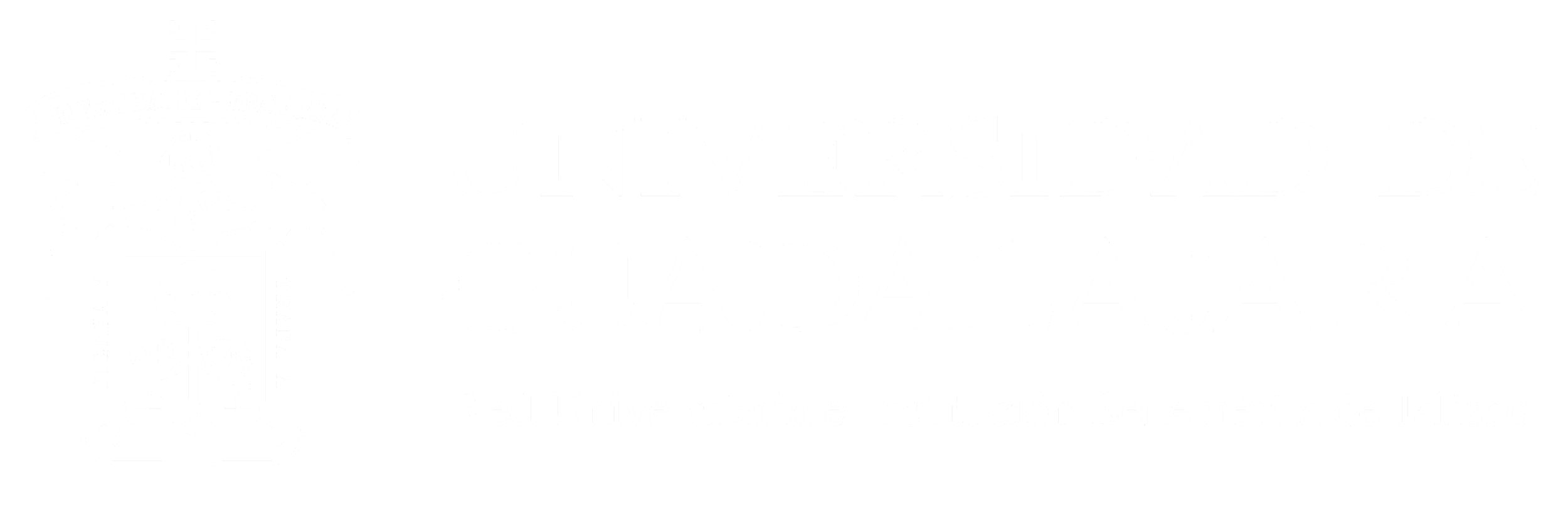 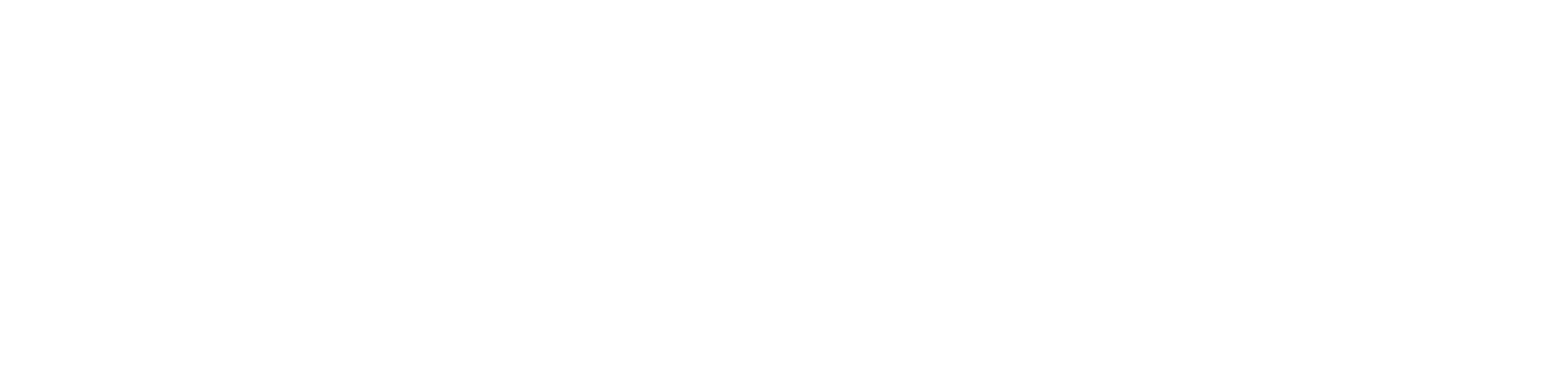 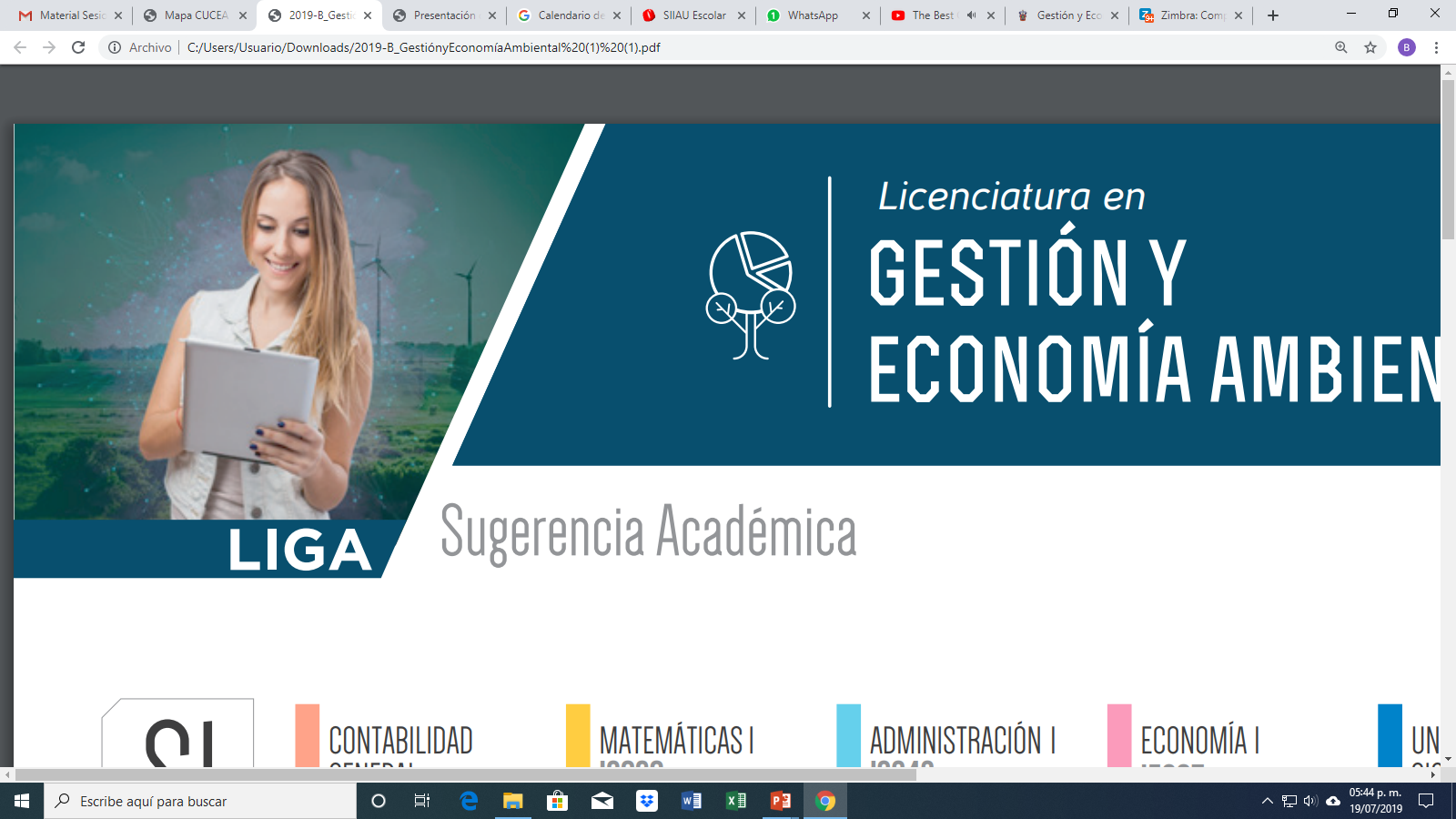 La Coordinación te apoyará en lo siguiente
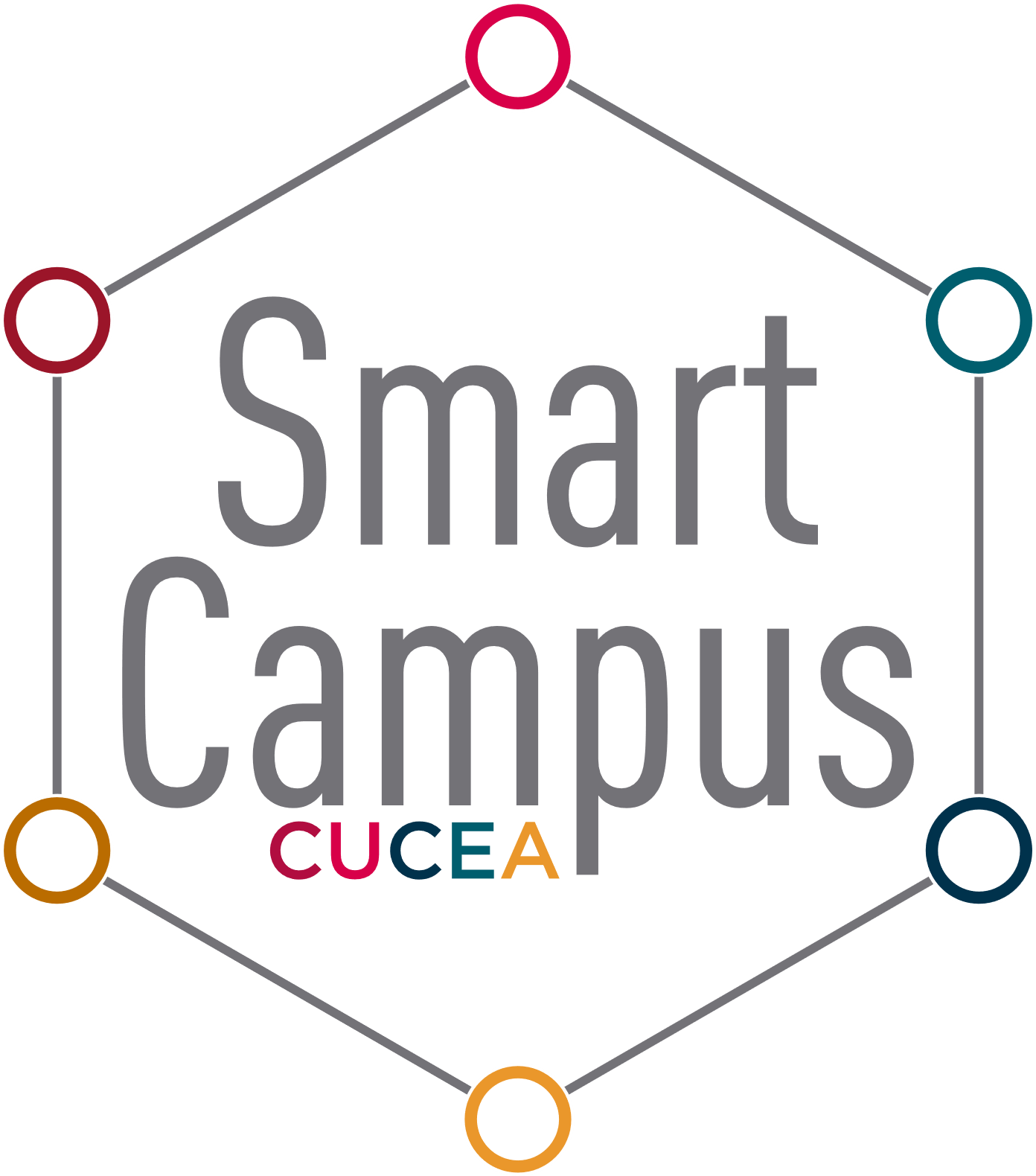 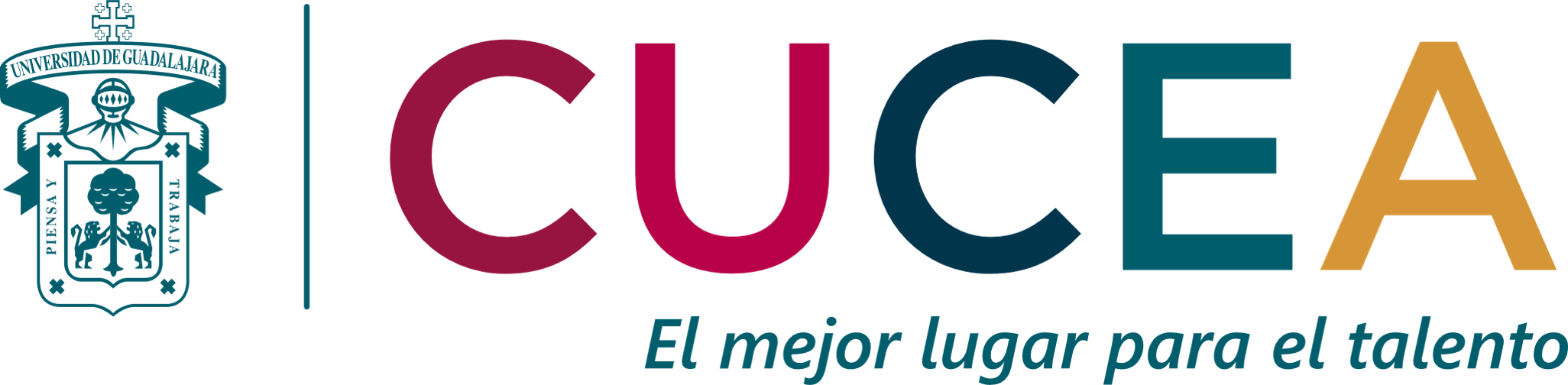 :
Orientar a los alumnos en los aspectos relacionados con instancias académicas y con la trayectoria a seguir del plan de estudios
Informar a los estudiantes a dónde acudir en caso de requerir asesoría
Atención a problemáticas especiales: expedición de justificantes, constancias para la realización de trámites específicos.
Orientar a los alumnos en trámites correspondientes a la presentación de proyectos de tesis y demás documentos terminales, trámites de titulación y equivalencias de estudios
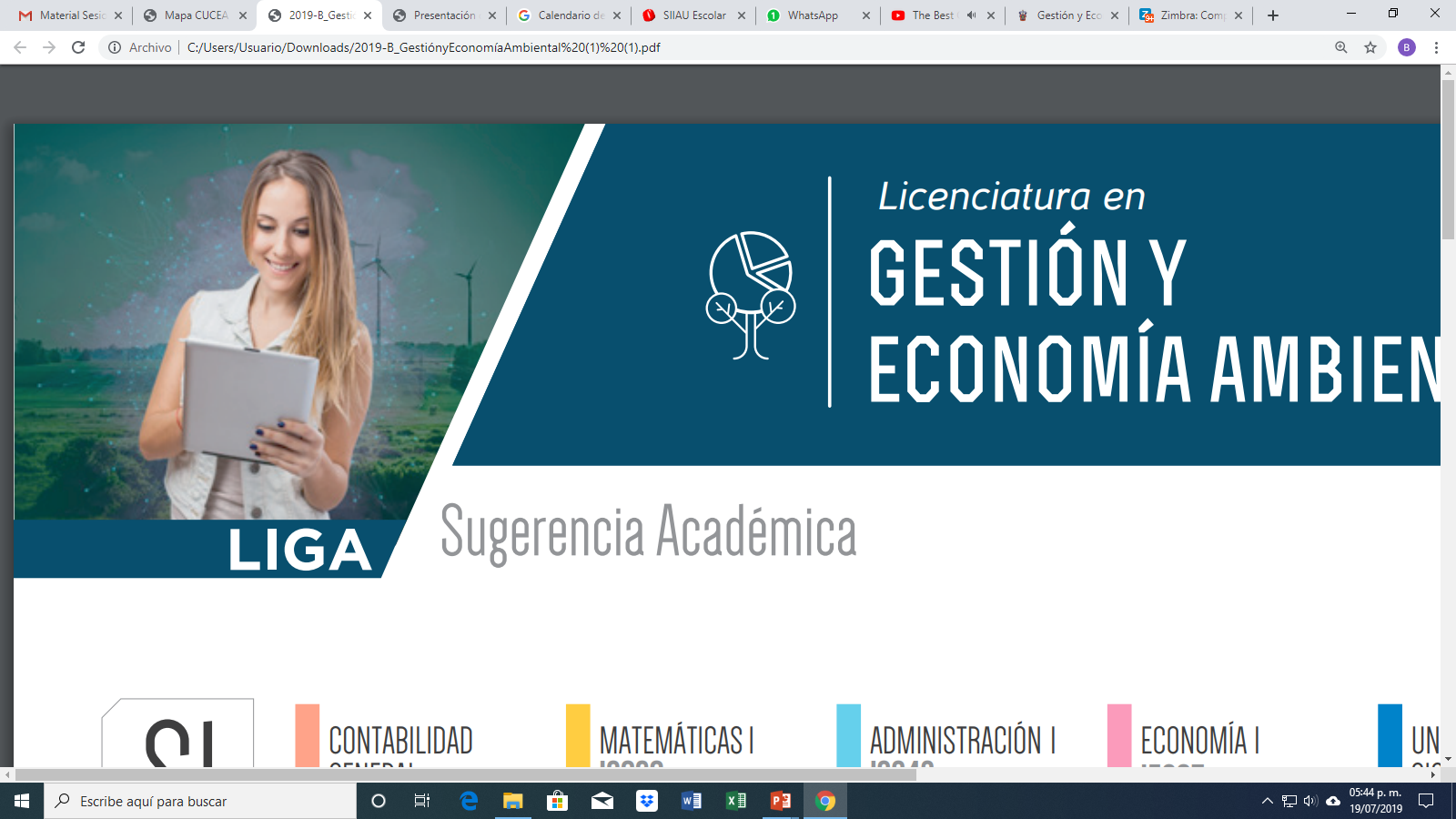 RECUERDA
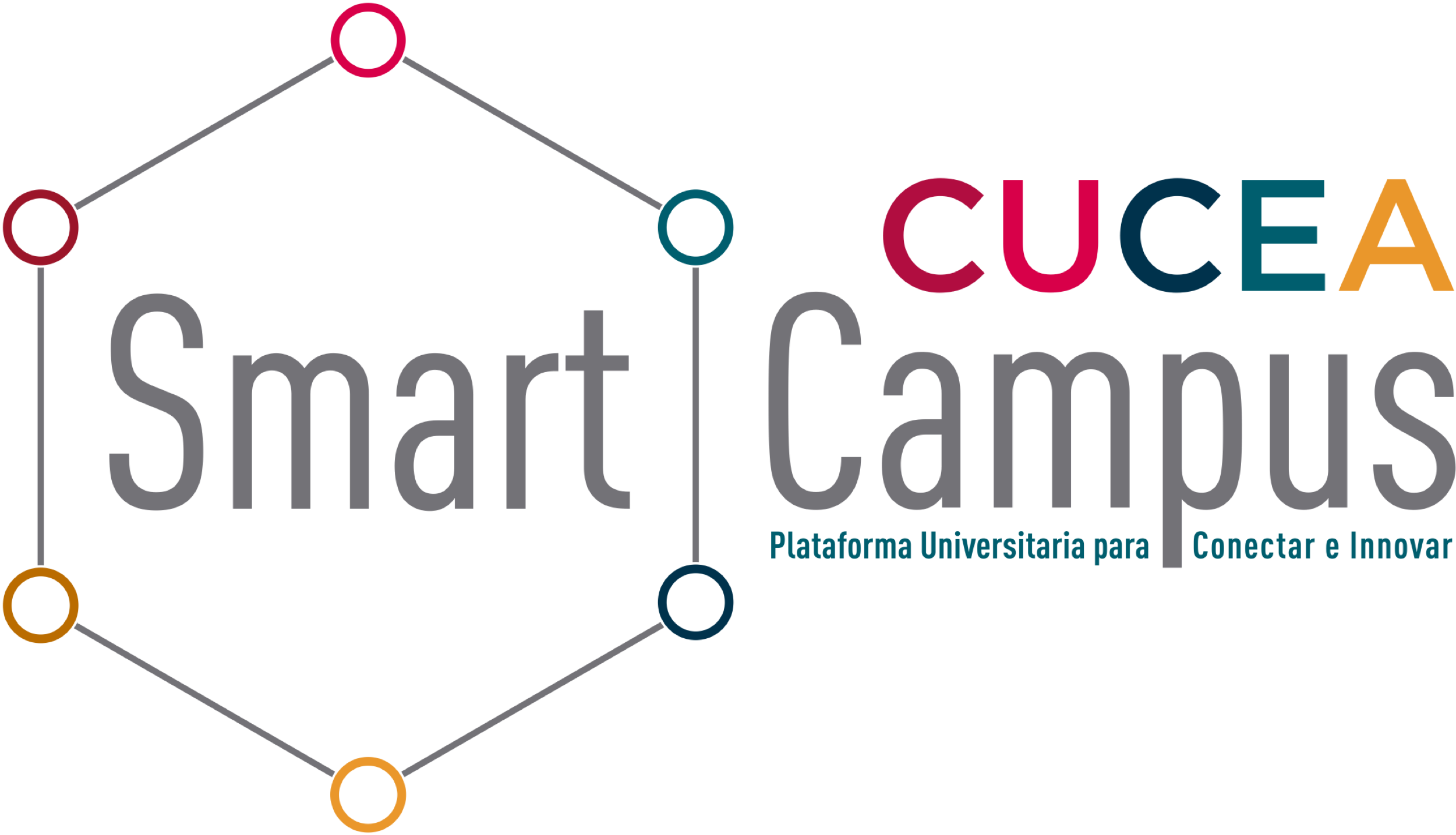 Inglés es presencial, y las clases son los 4 días de la semana, aunque en la oferta veas L-M ó M-J
Para que no agendes al final debes de:
Responder la encuesta de evaluación de profesores (2 semanas antes de la evaluación del período ordinario, ver CRONOGRAMA DE ACTIVIDADES DE CONTROL ESCOLAR).
Haber asistido y cumplido con las actividades de tutorías.
Realizar el Prerregistro

Si cumples con esos requisitos, la agenda que se te asigne depende exclusivamente del puntaje de ingreso a la Carrera
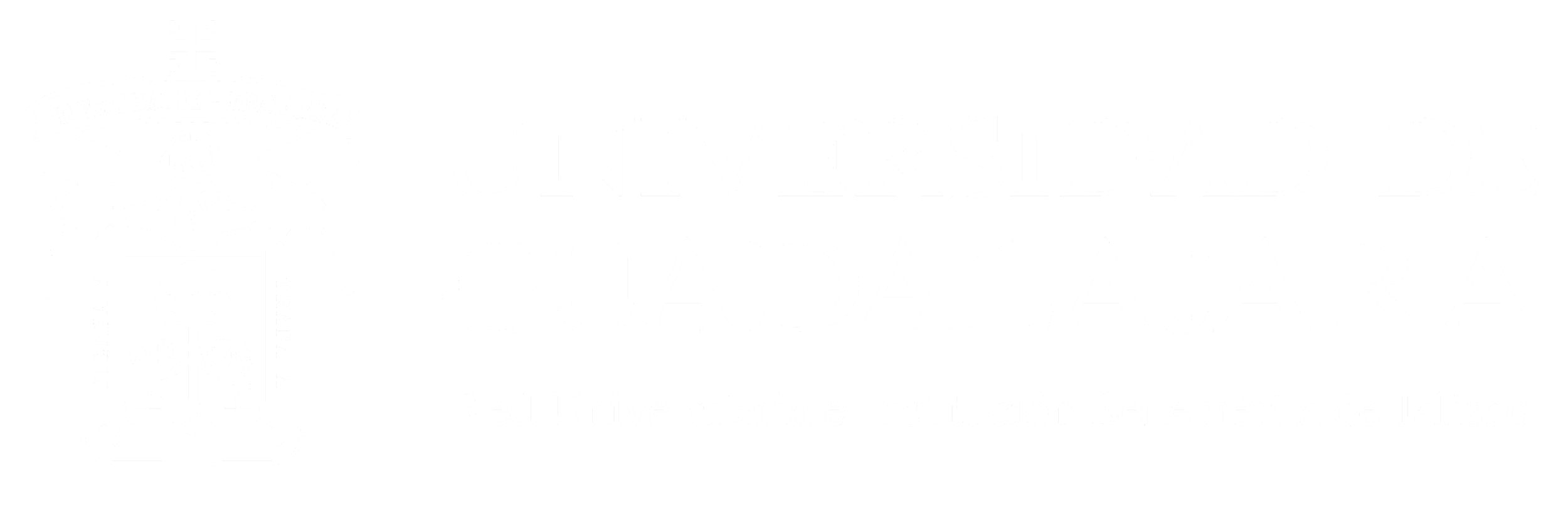 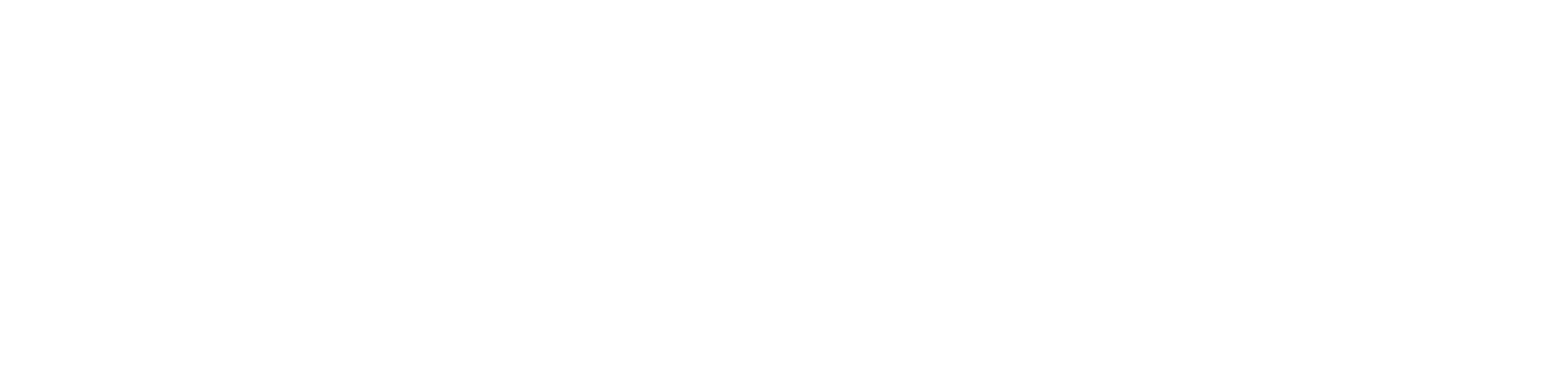 CURSO NIVELACIÓN – MATEMÁTICAS 0
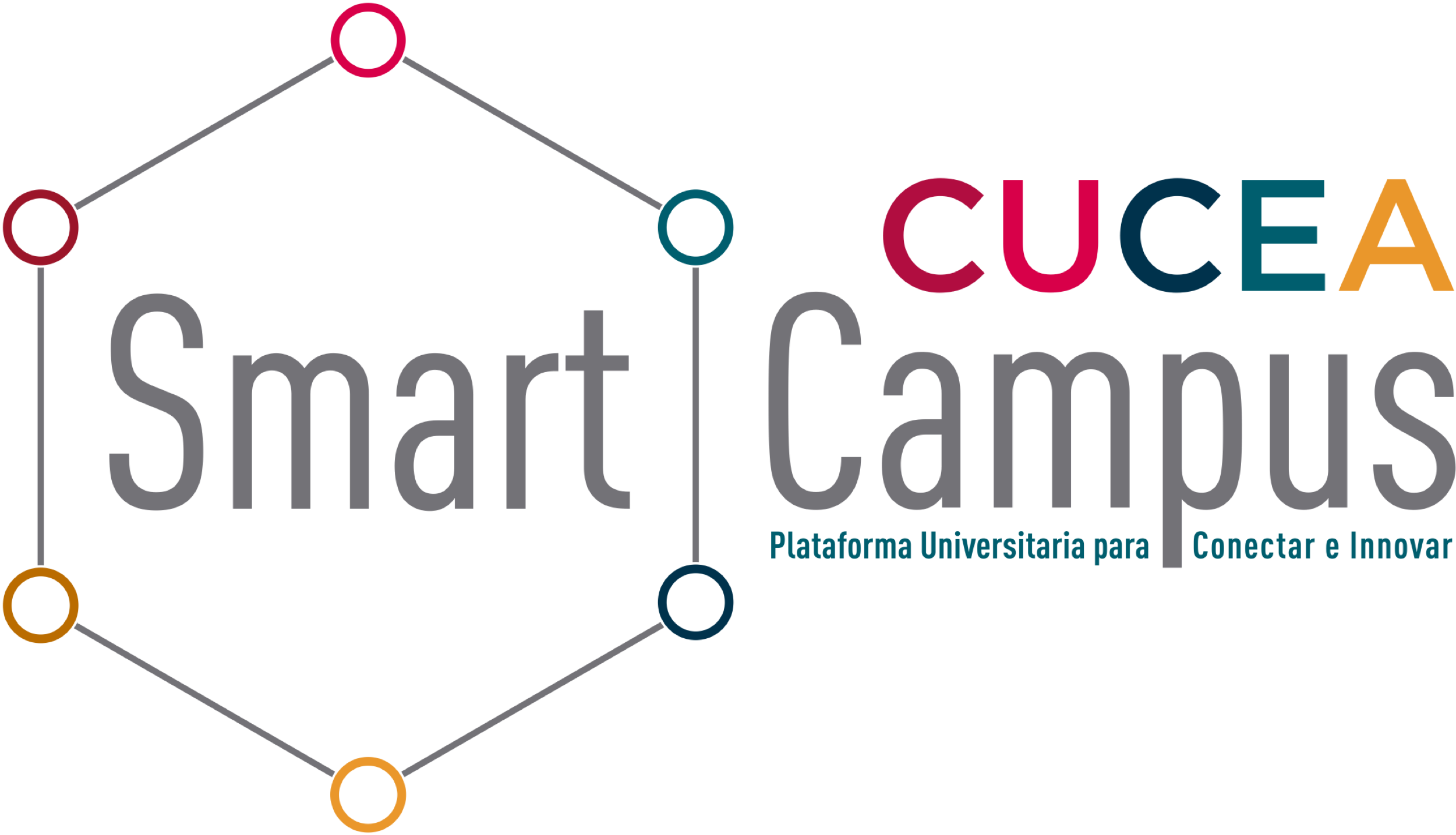 Horarios
Viernes:
Turno Matutino     8:00 a 12:00 hrs. 
                              10:00 a 14:00 hrs.

Turno Vespertino  15:00 a 19:00 hrs.

Sábado 

Turno Matutino    8:00 a 12:00 hrs.
Informes: 
Banner del CUCEA, en redes sociales  (facebook) del Departamento de Métodos Cuantitativos, CUCEA,  en los teléfono 33-37-70-33-00 ext. 25223.
Para realizar la incorporación a classroom mediante su correo institucional enviar un correo solicitando la incorporación al grupo                         
                                                roberto.venegasb@cucea.udg.mx
El costo es de $400.00 pesos
https://curso.cucea.udg.mx/alumno/login a partir del16 de marzo del 21
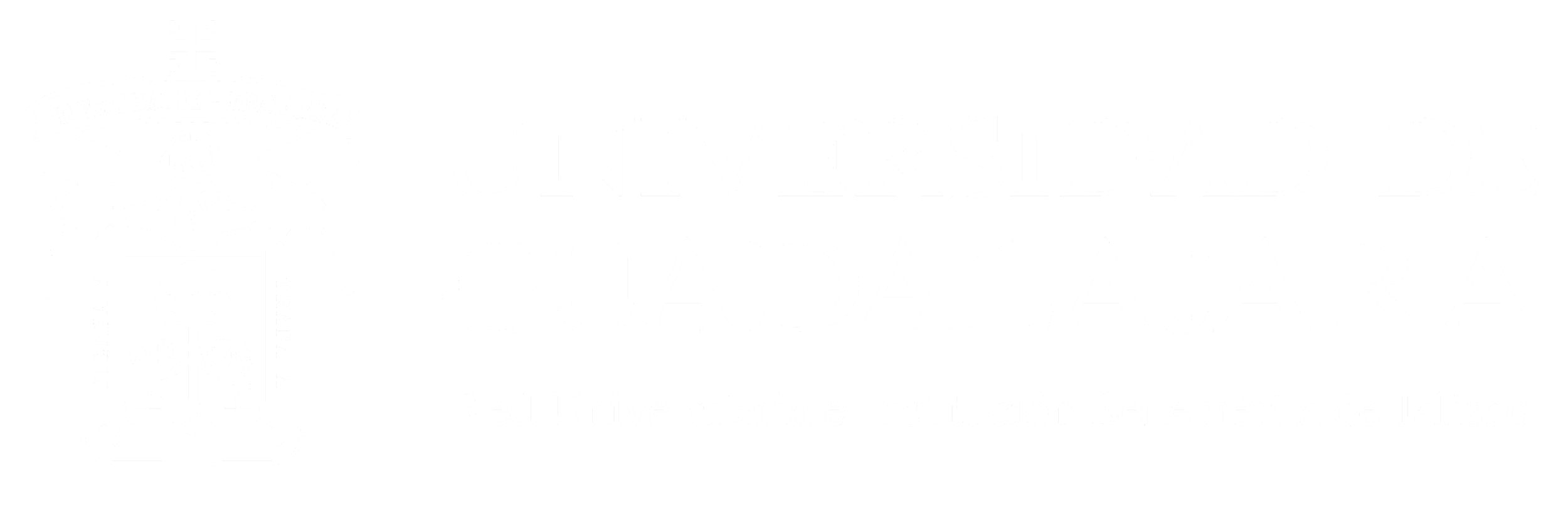 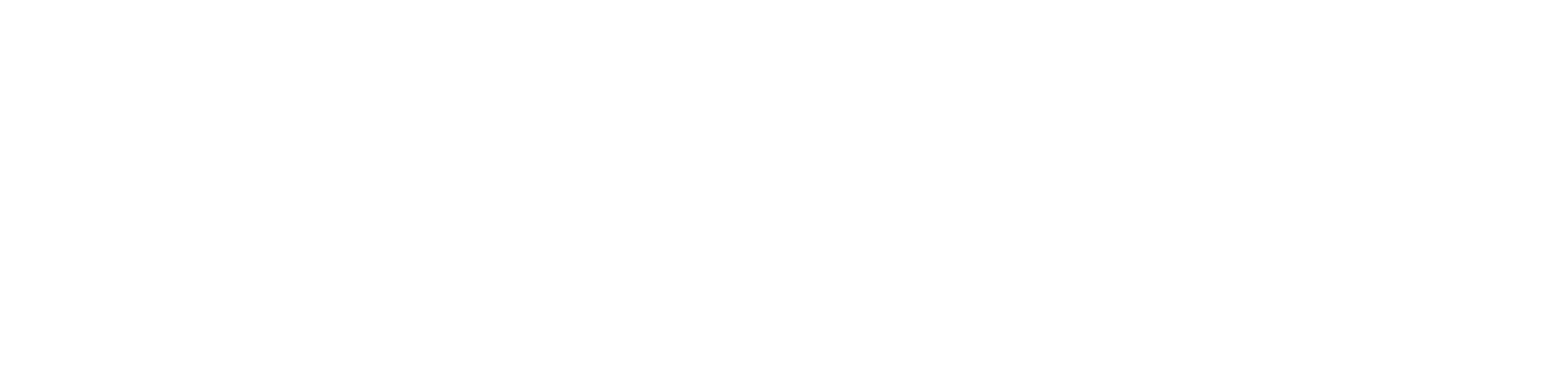 CURSO TECNOLOGÍAS DE LA INFORMACIÓN
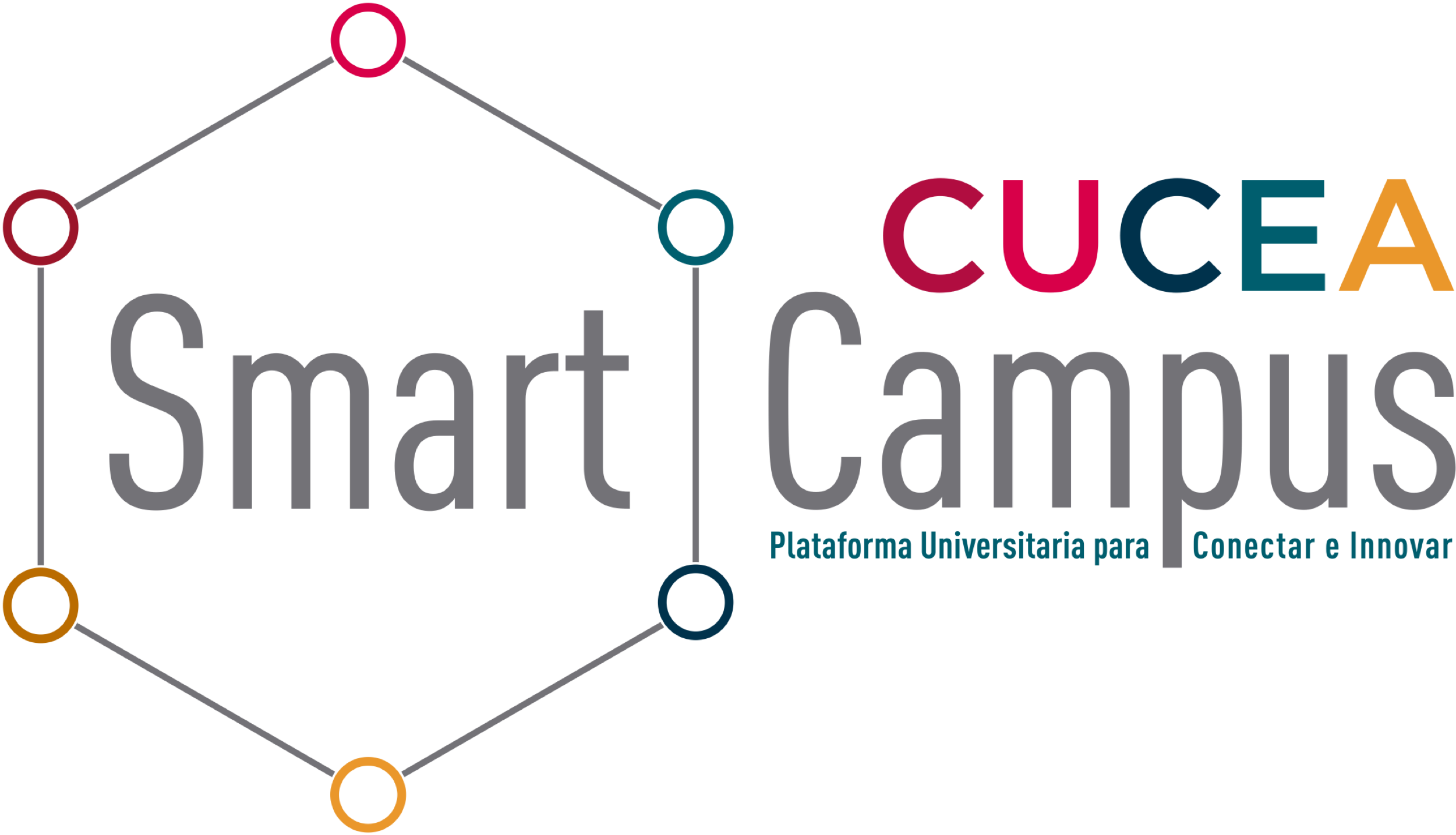 Video de bienvenida: https://youtu.be/2nUw36UUjzk 

Tutorial de ¿Cómo Inscribirse a la Materia de Tecnologías de la Información? (Plataforma Moodsi) http://goo.gl/BgBzdY
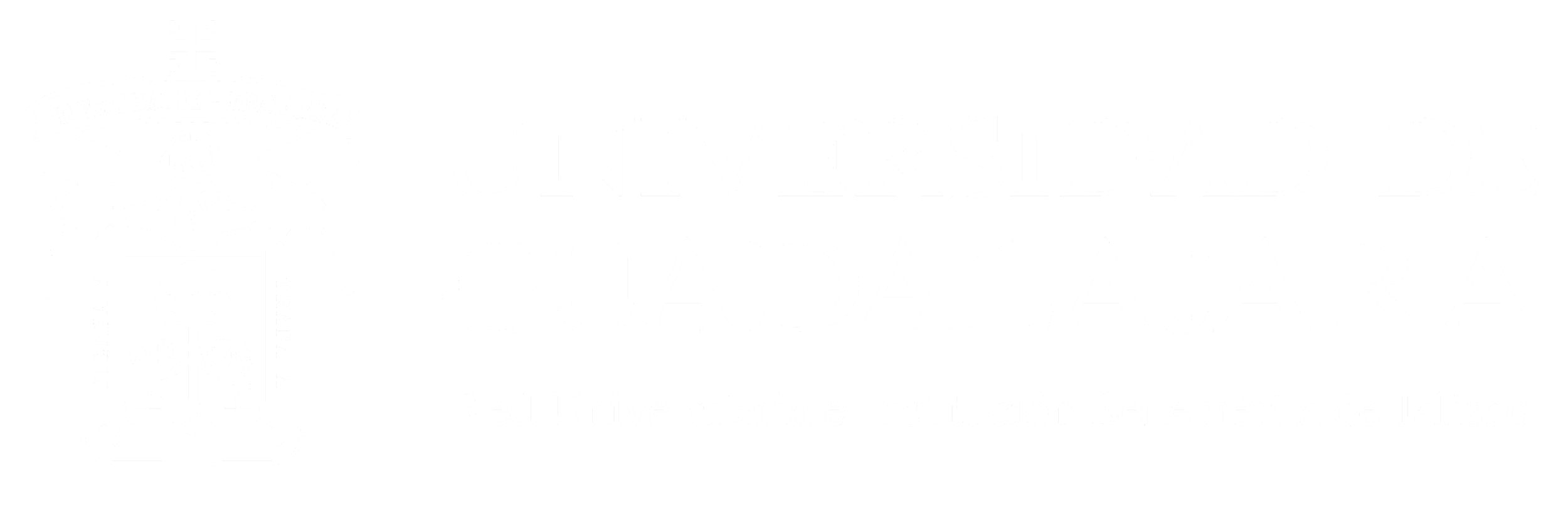 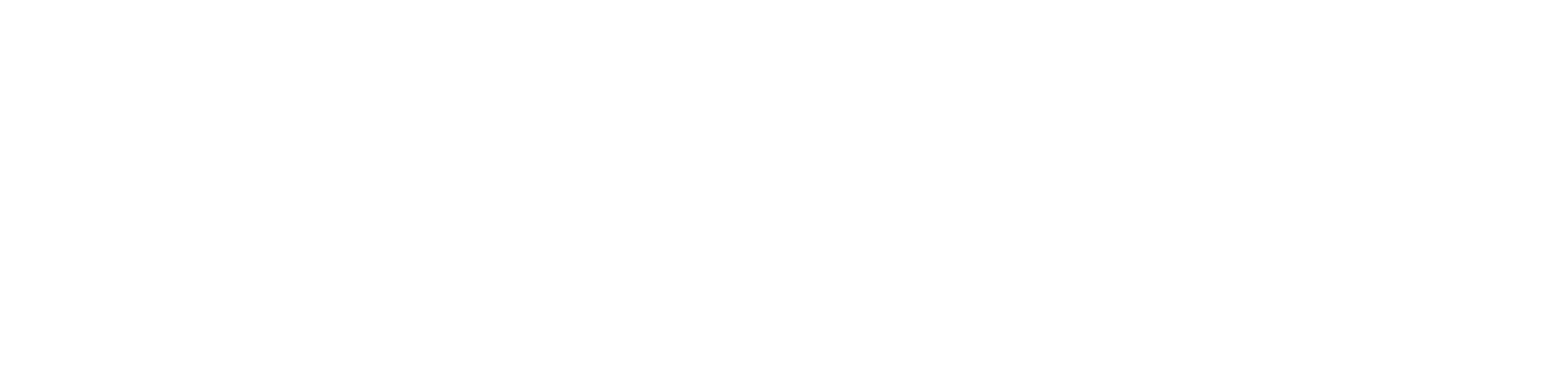 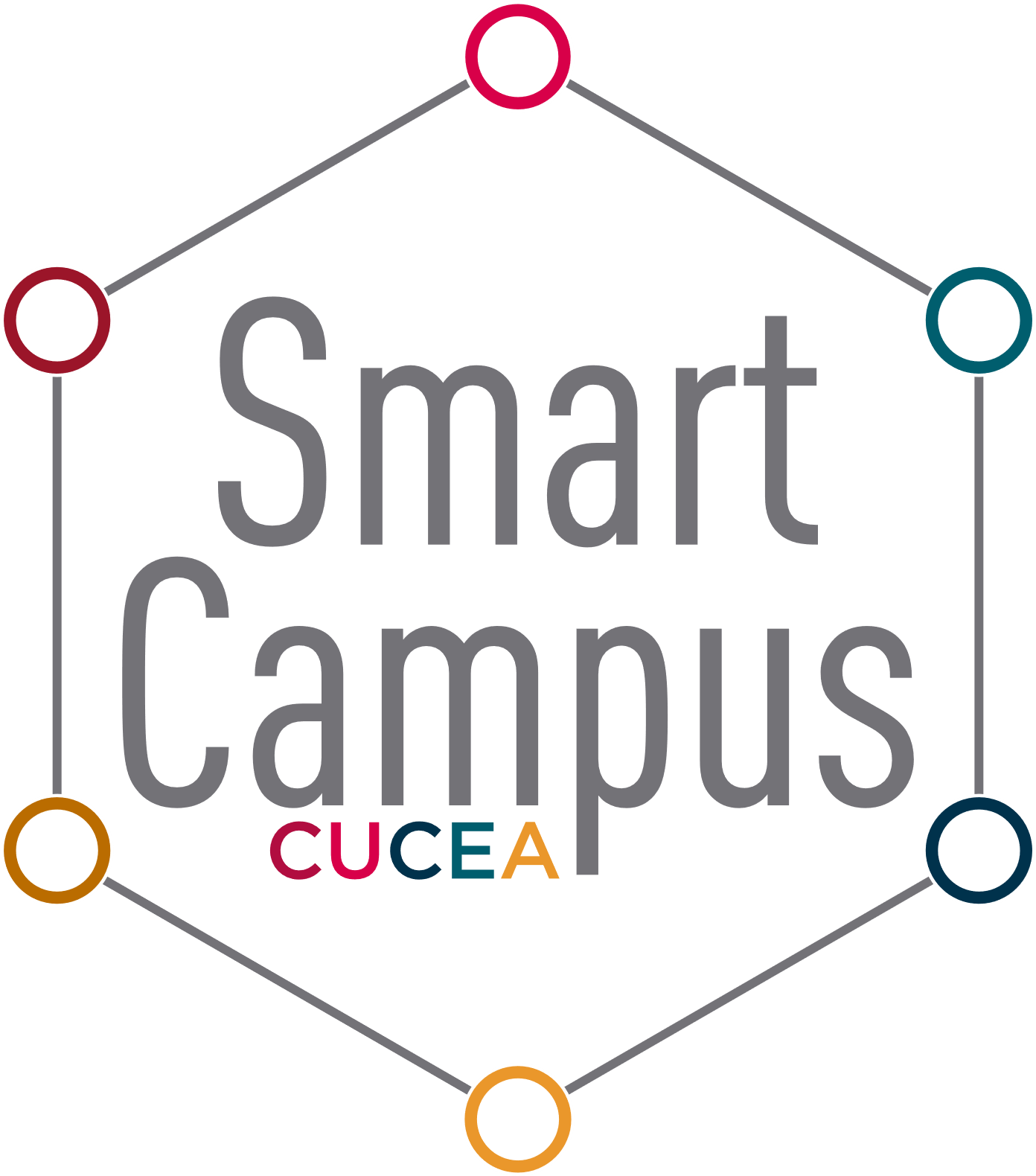 CORREO INSTITUCIONAL
Correo Institucional
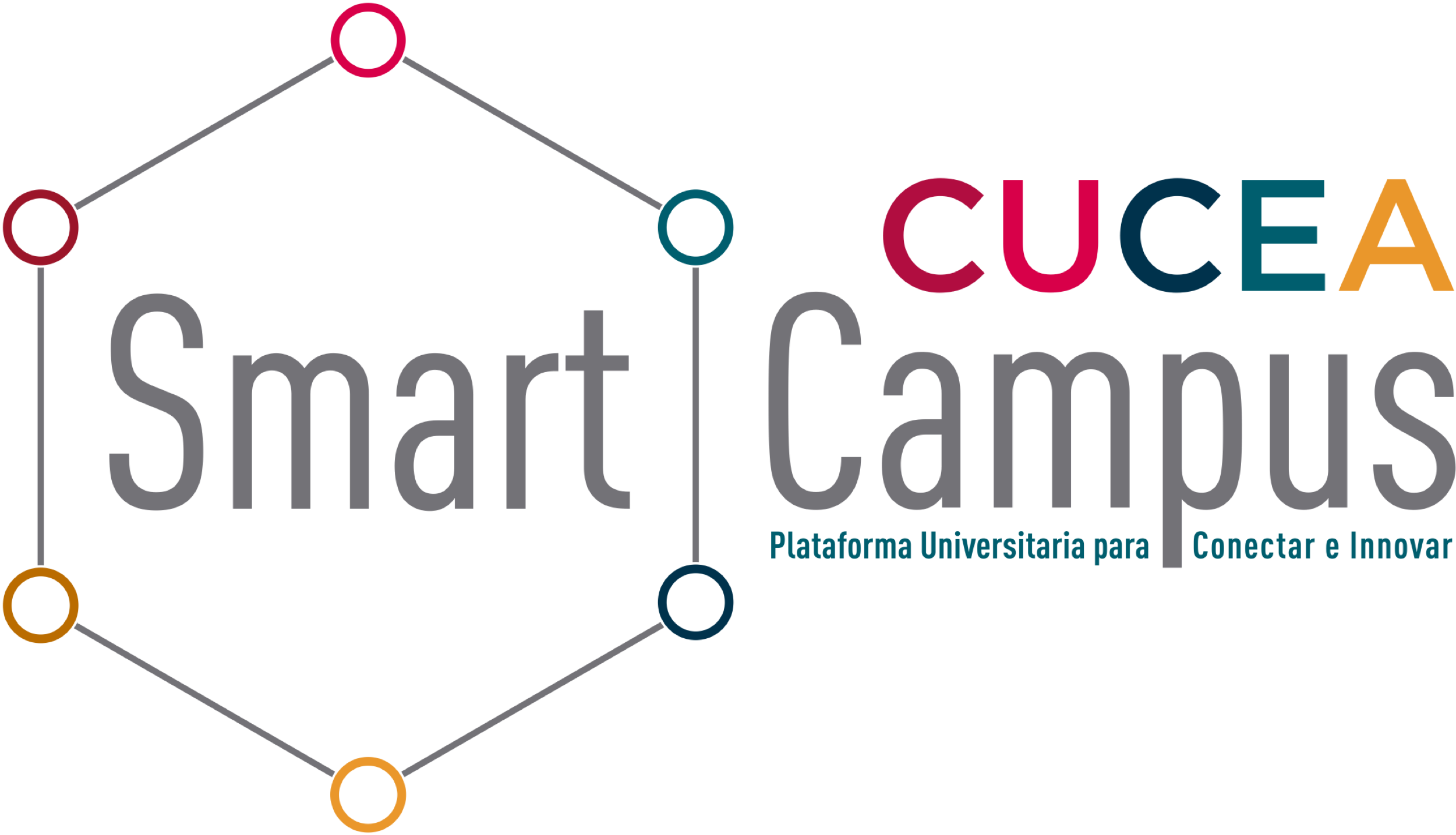 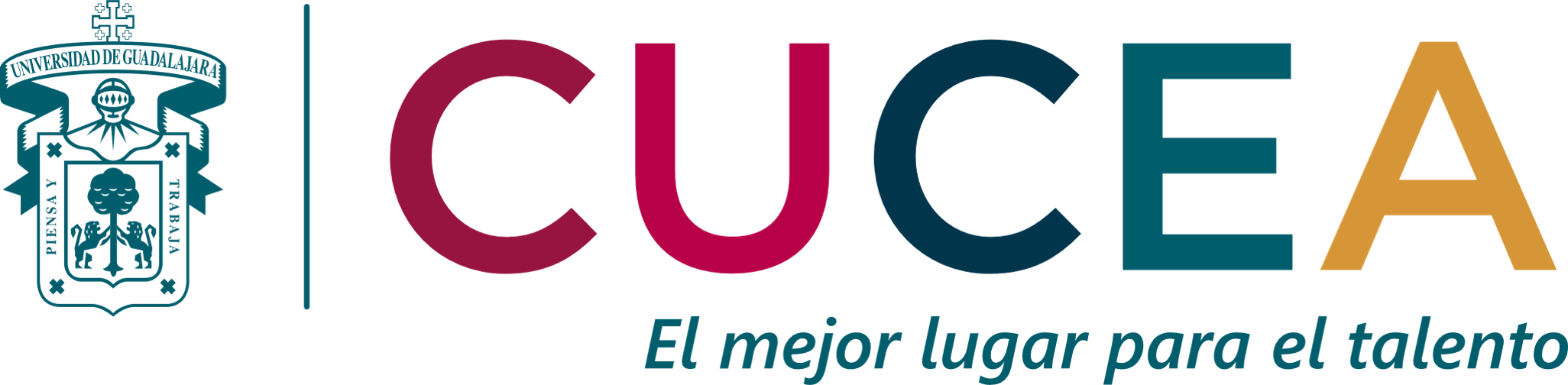 Lo cual puedes hacer mediante la siguiente liga:  http://siiauescolar.siiau.udg.mx/wus/gupprincipal.inicio  

Introduce tu código y NIP, una vez que ingreses da clic sobre la opción “Alumnos” y luego selecciona correo Google,  allí aparecerá tu nuevo correo institucional. Si no puedes visualizarlo manda un correo a helpdesk@cucea.udg.mx 

Con tu correo institucional, podrás ingresar a nuestras plataformas de cursos en línea: Moodle y Google Classroom. Así como a toda las herramientas disponibles de la Gsuite.).
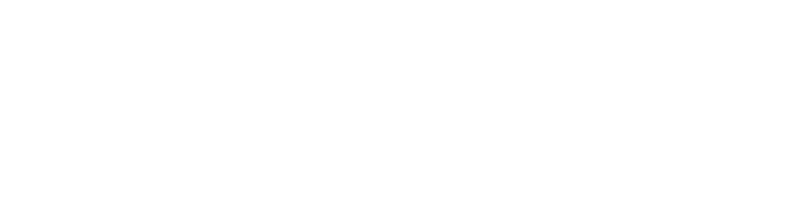 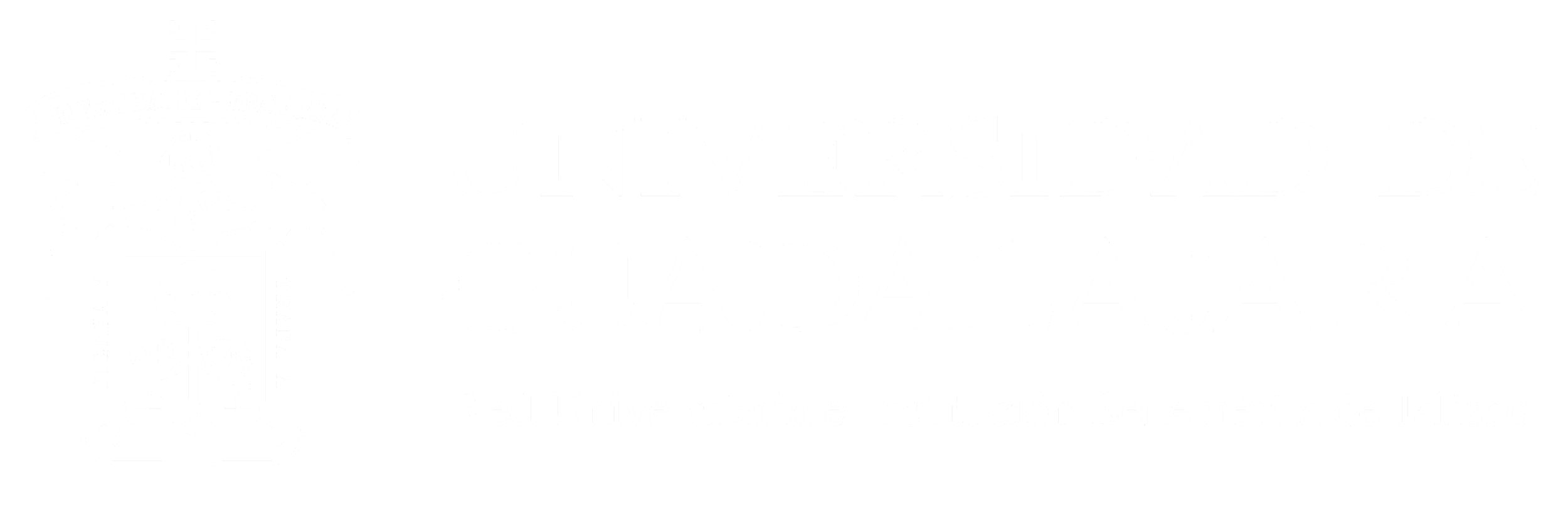 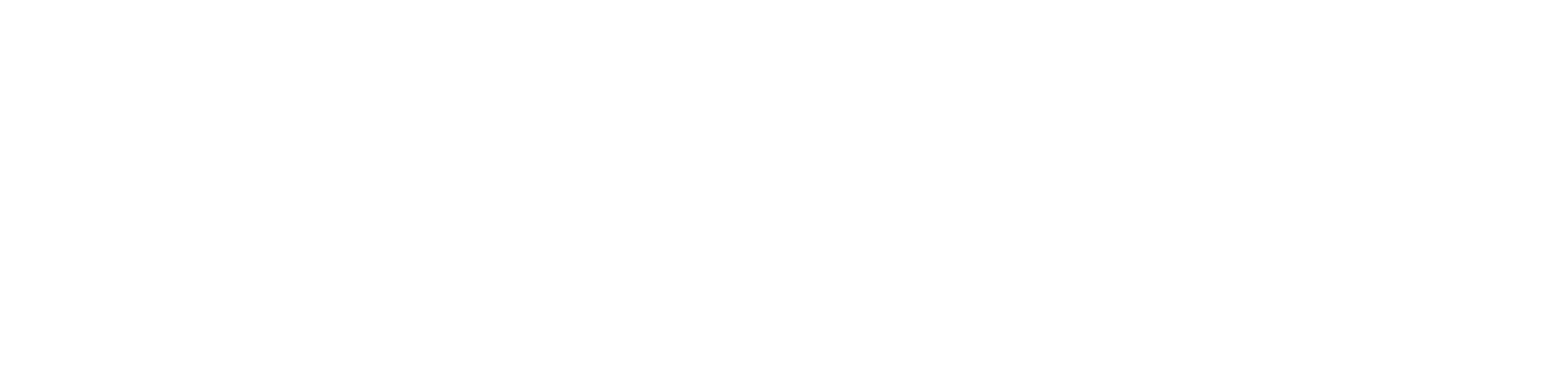 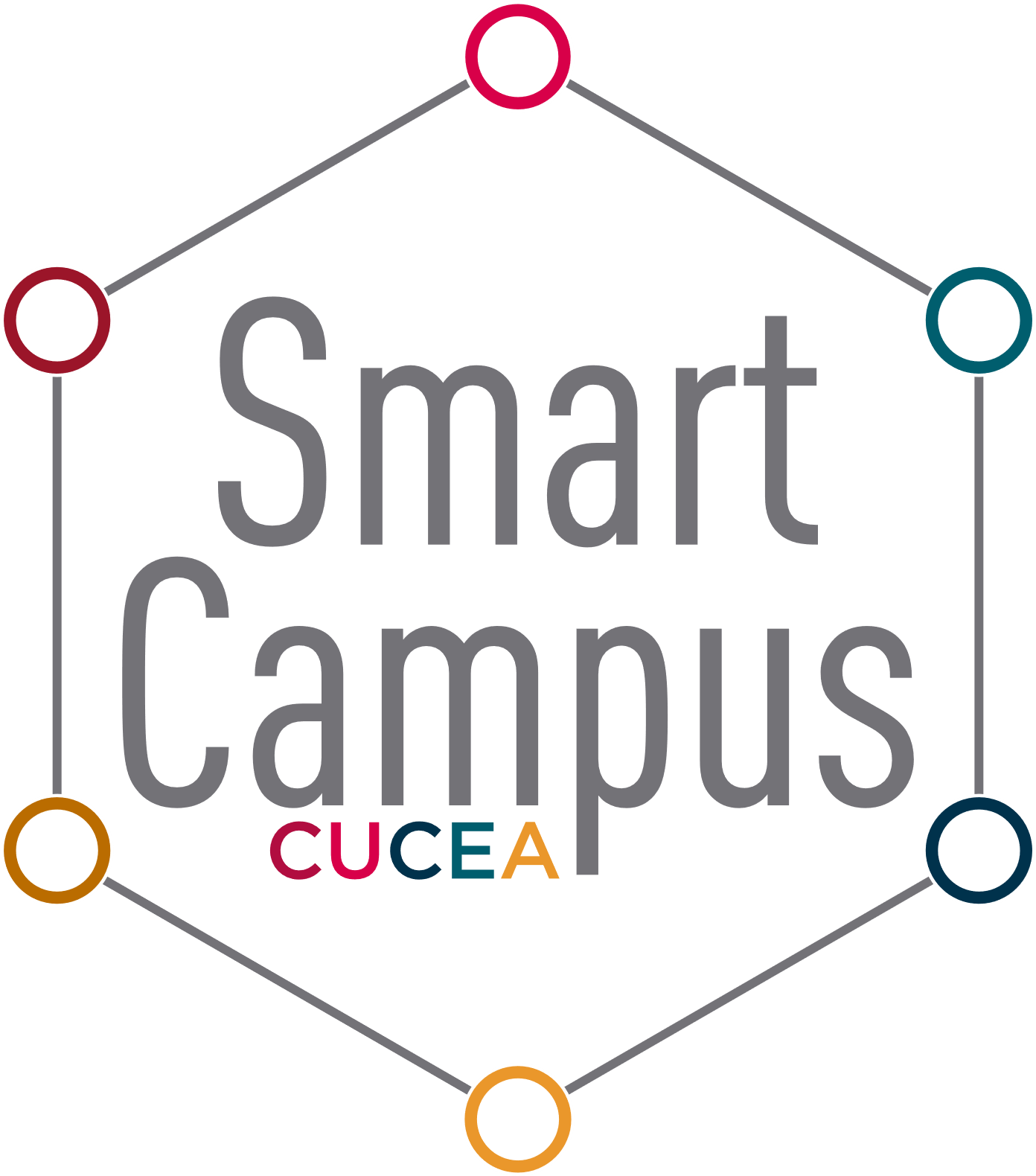 PÁGINA PRIMER INGRESO https://primeringreso.cucea.udg.mx/
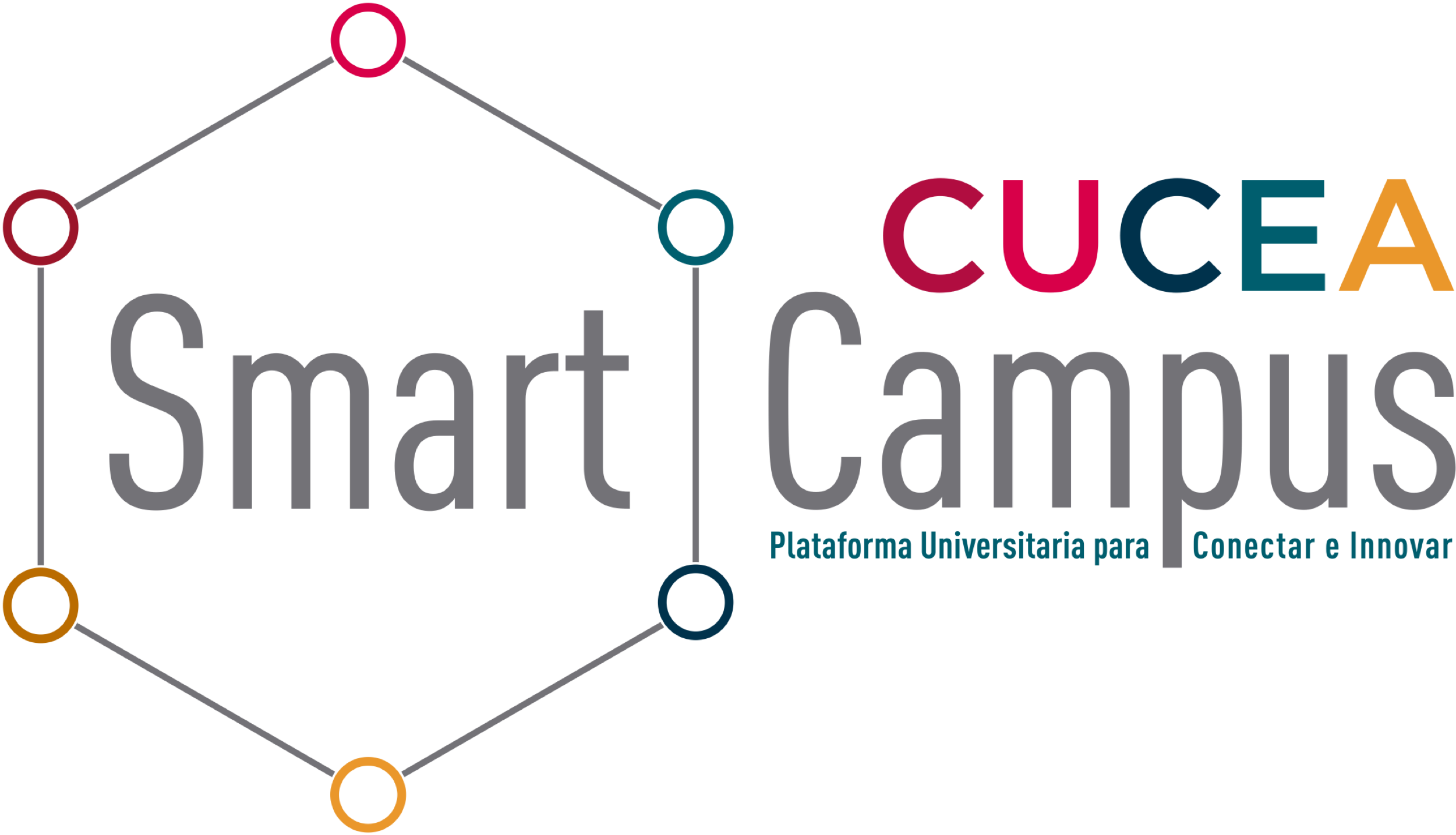 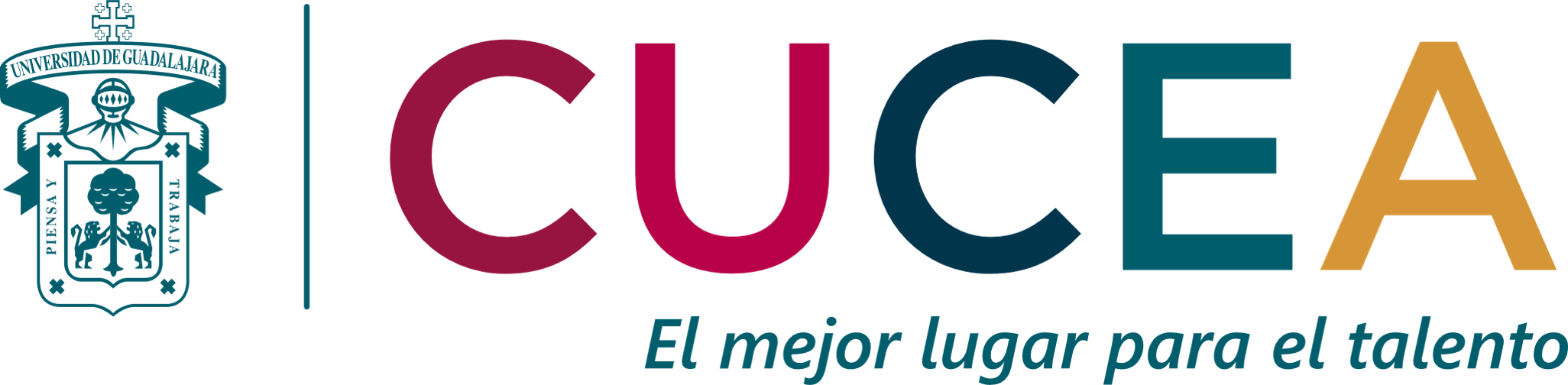 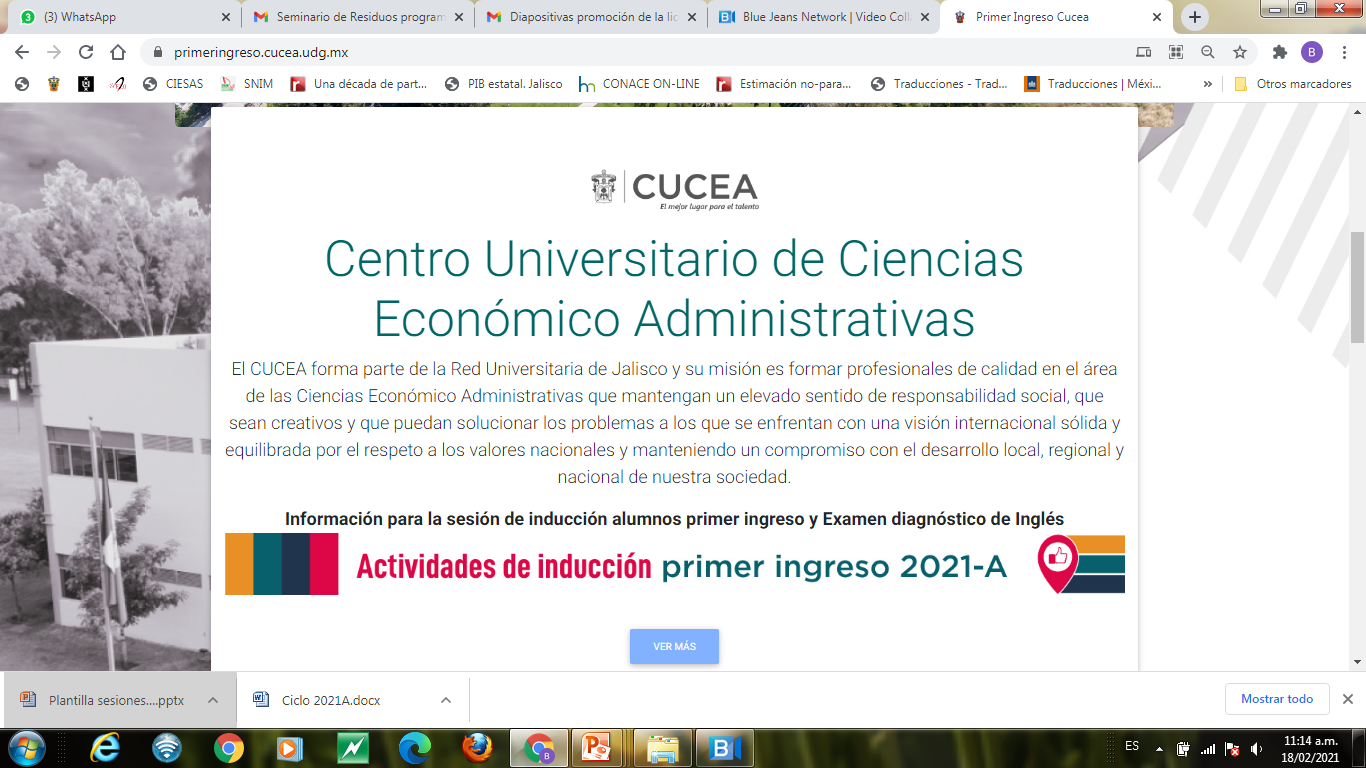 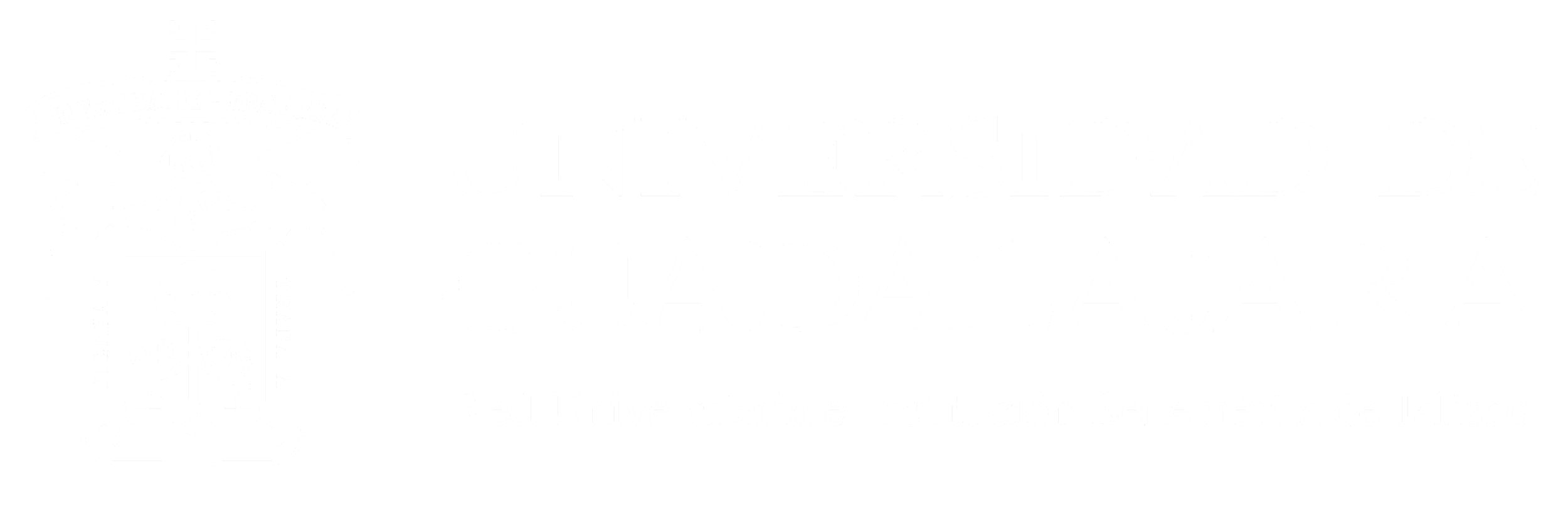 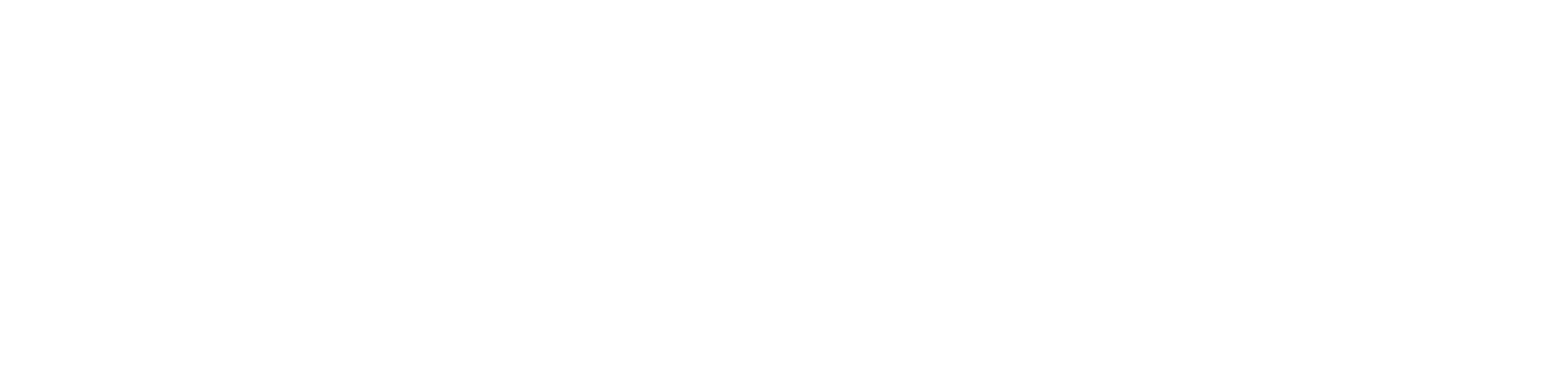 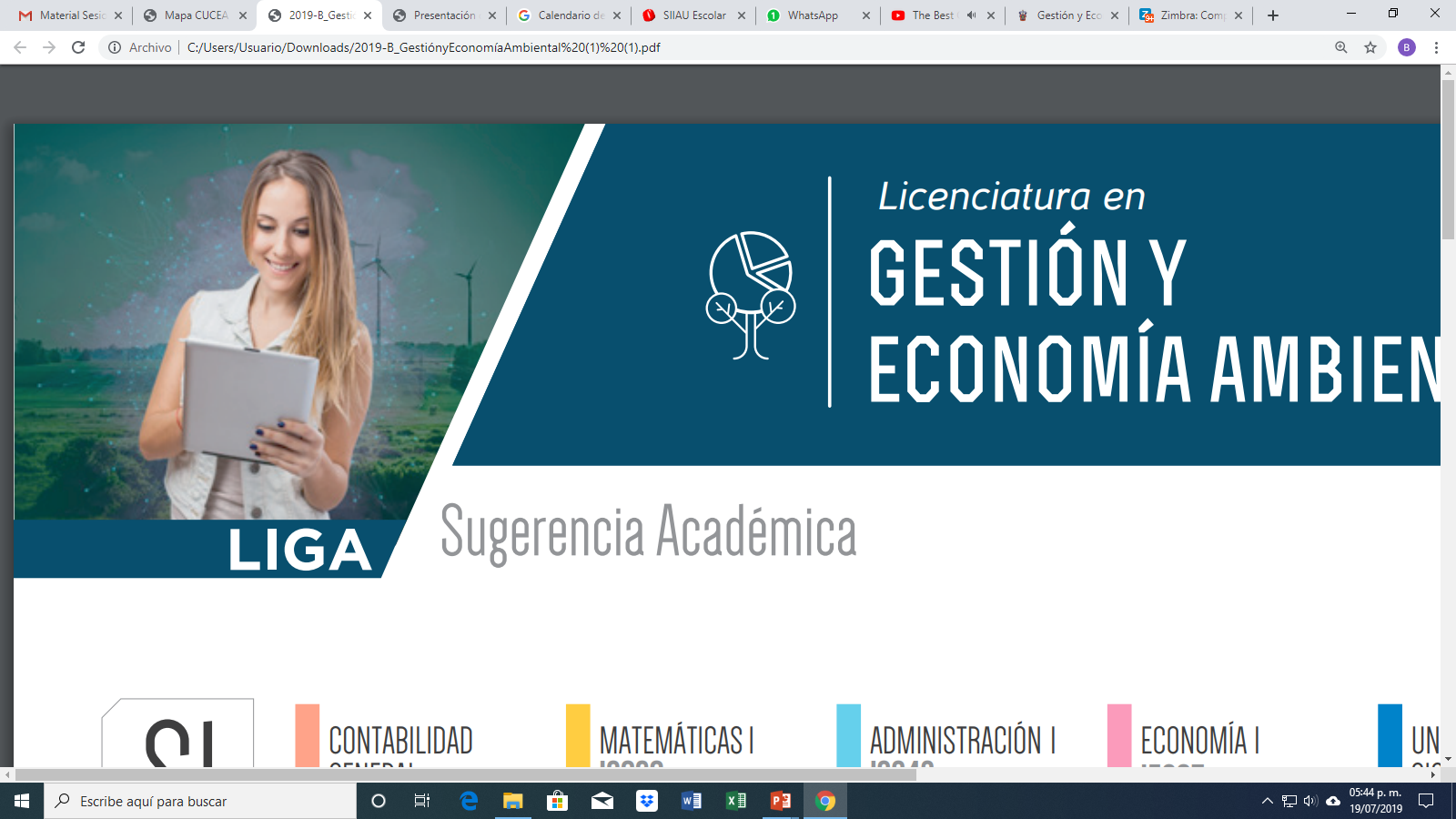 CONTACTO
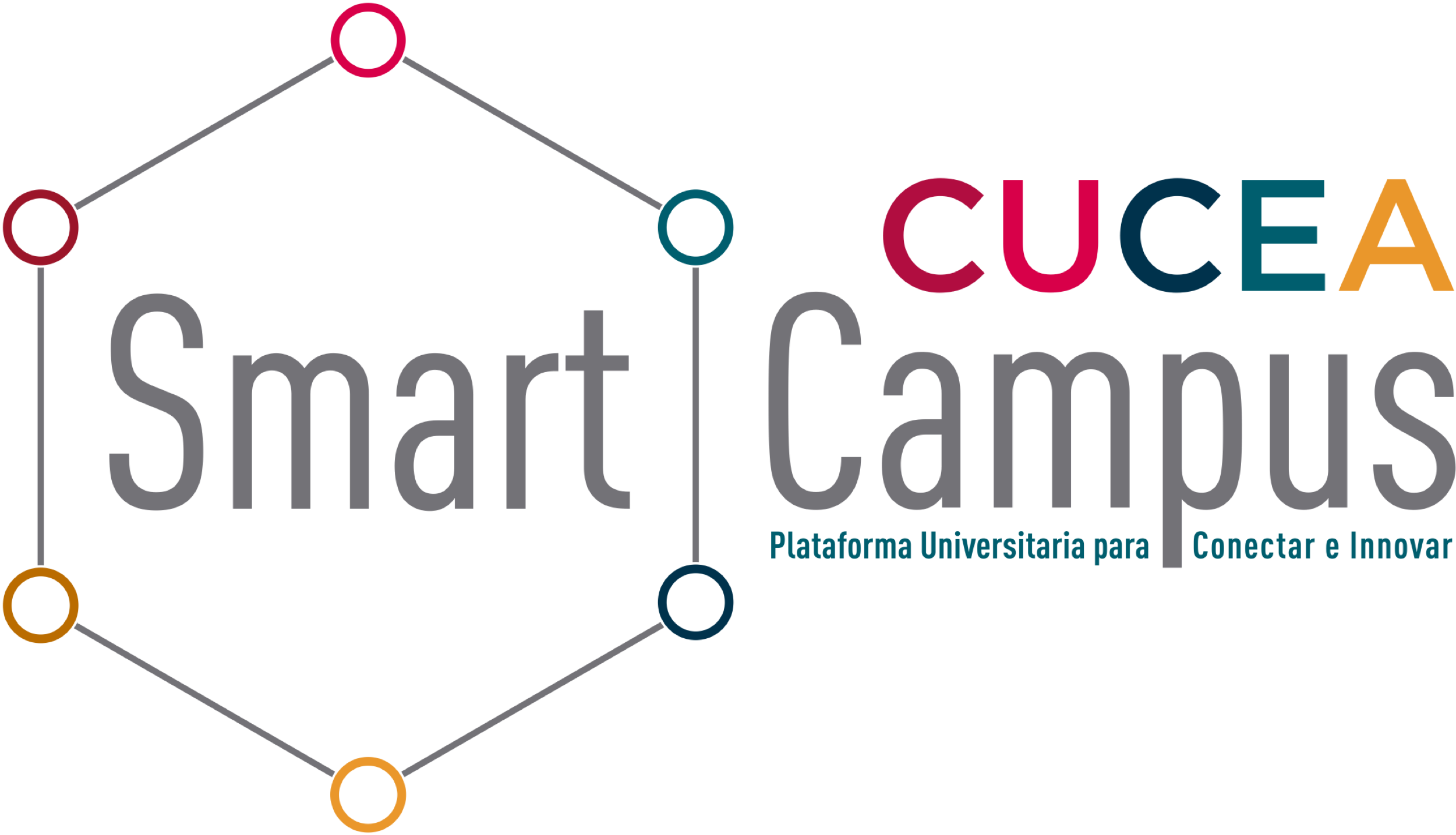 Aviso: En lo que restablece la actividad presencial debido al COVID-19 estos son los horarios de atención: 
-Manera presencial: 
	Horario: Martes, miércoles y jueves de 10:00 a 14:00 
Lugar: B308
Extensión: 25661 y 25733 
-Manera Virtual
Horario: Lunes – viernes de 09:00 a 15:00 y de 16:00 a 19:00 
Correo: beatriz.adriana@cucea.udg.mx lic.gea@cucea.udg.mx
Coordinadora
Dra. Beatriz Adriana Venegas Sahagún
beatriz.adriana@cucea.udg.mx

	   Coordinación LGEA CUCEA
       Facebook: Coordinación Lgea Cucea https://www.facebook.com/gea.cucea 
        Instagram: Lgeacucea

       Correo Electrónico
       lic.gea@cucea.udg.mx

      Teléfono
        37703300 Ext 25733 ó 25661
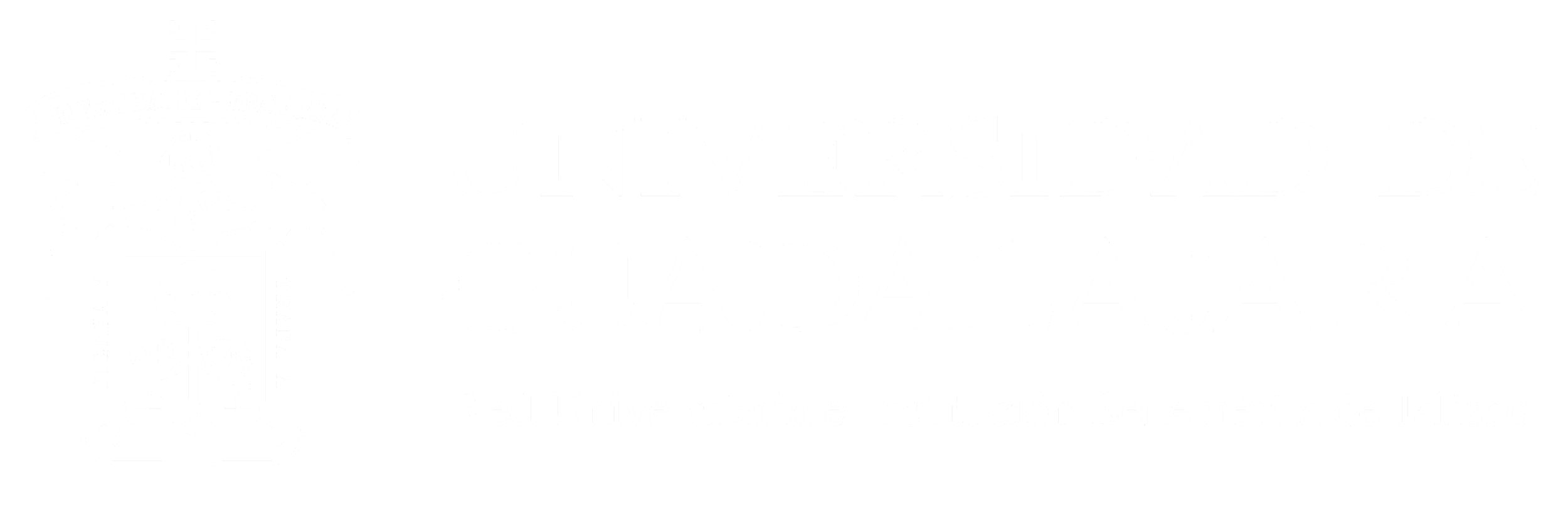 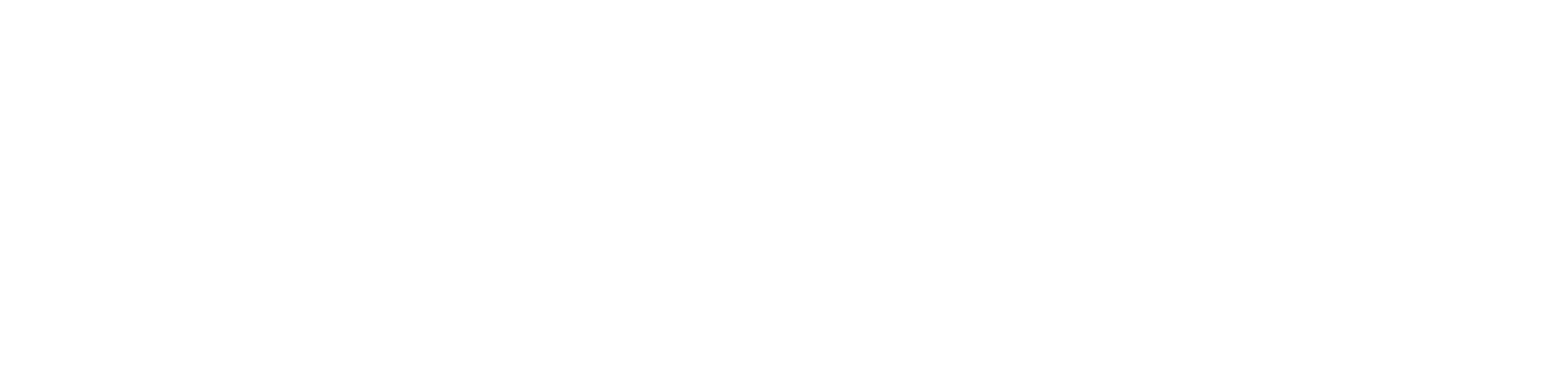 GRACIAS
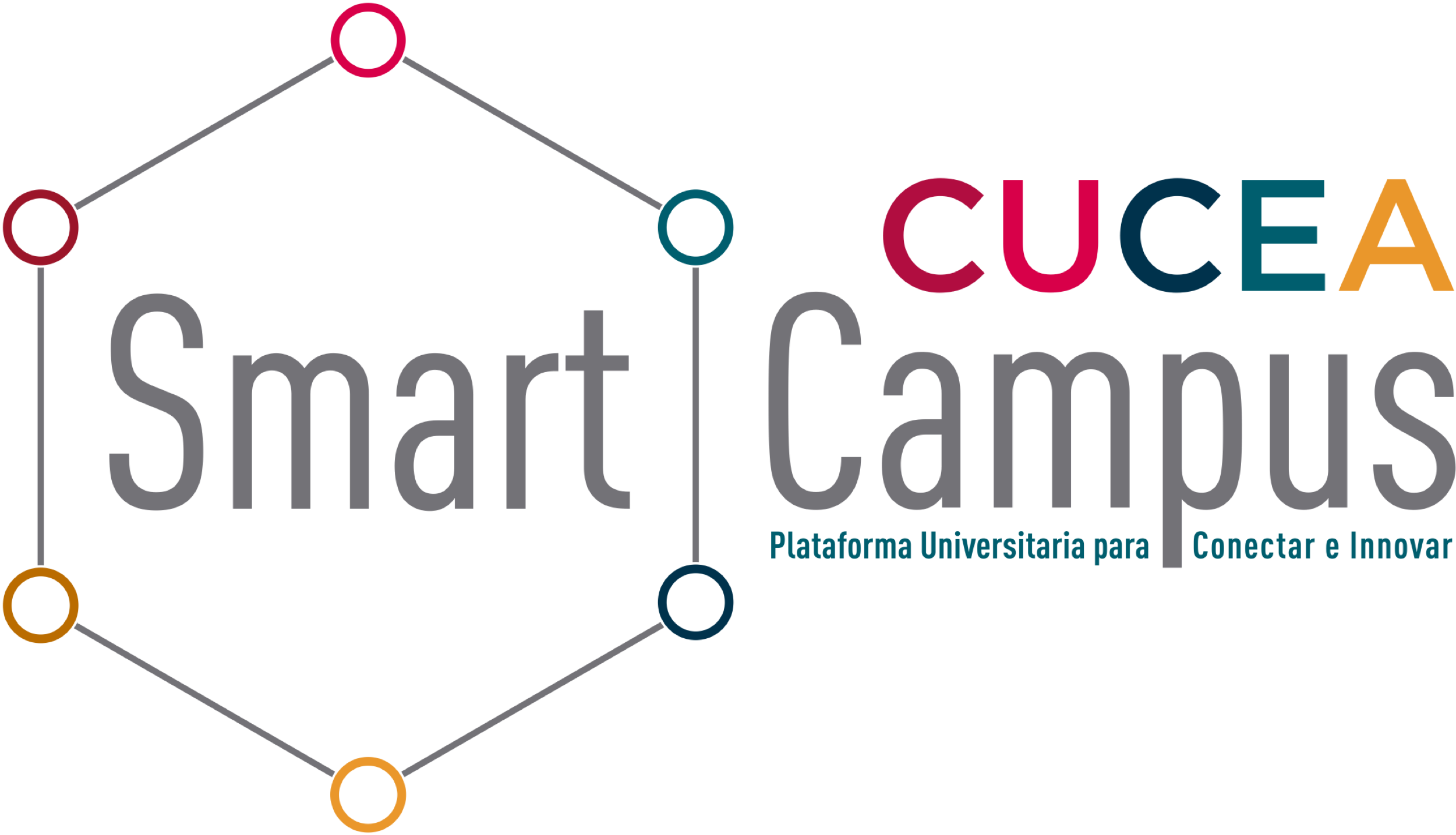 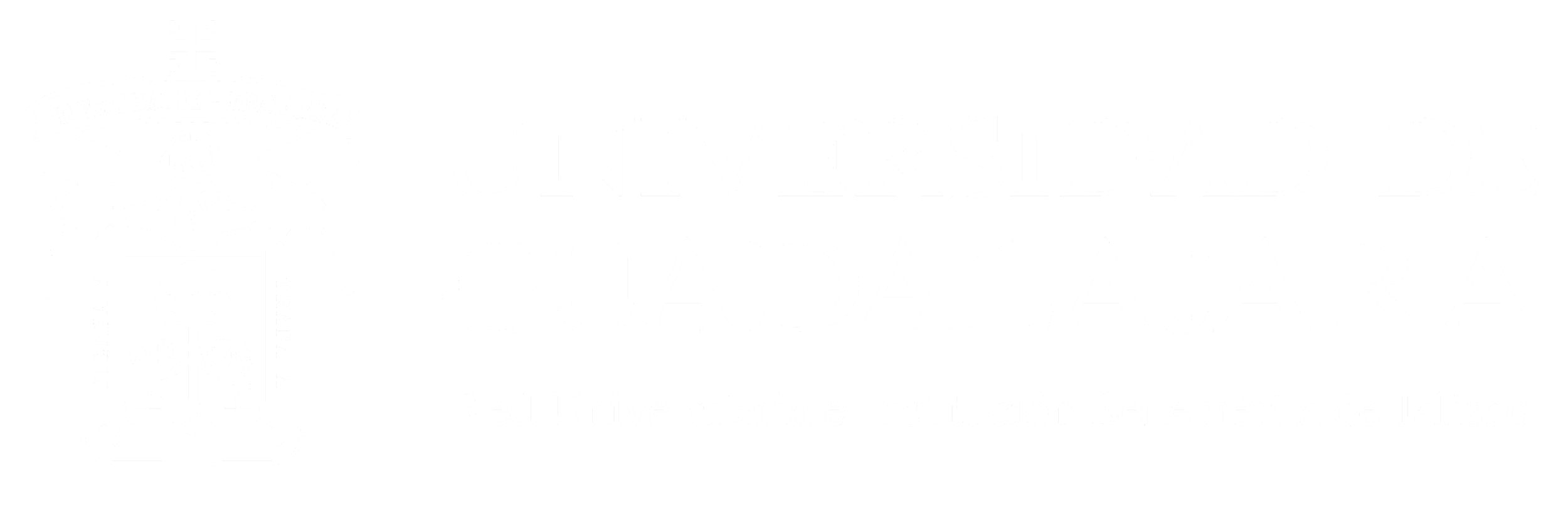 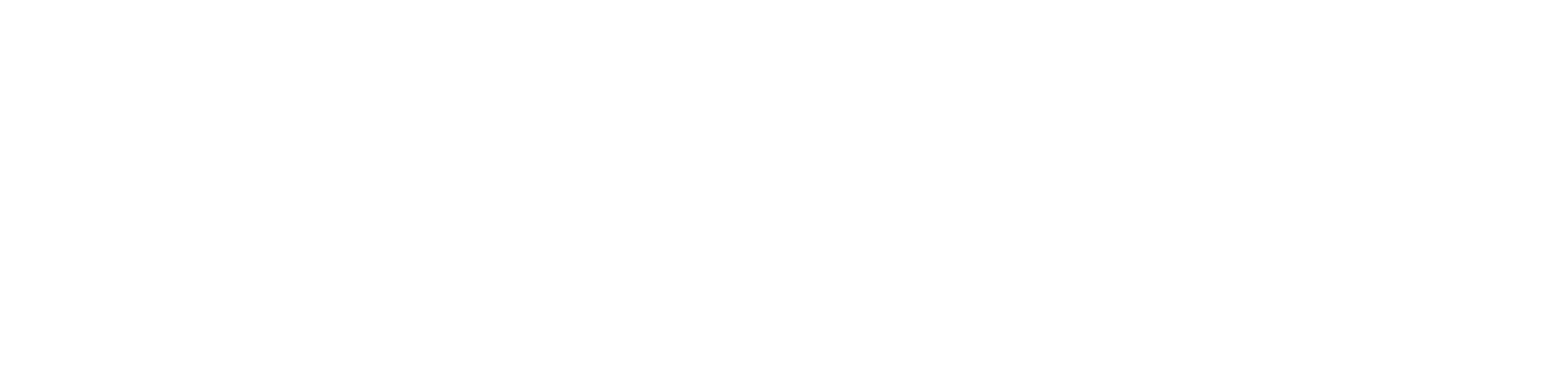